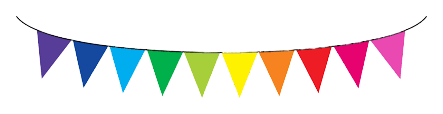 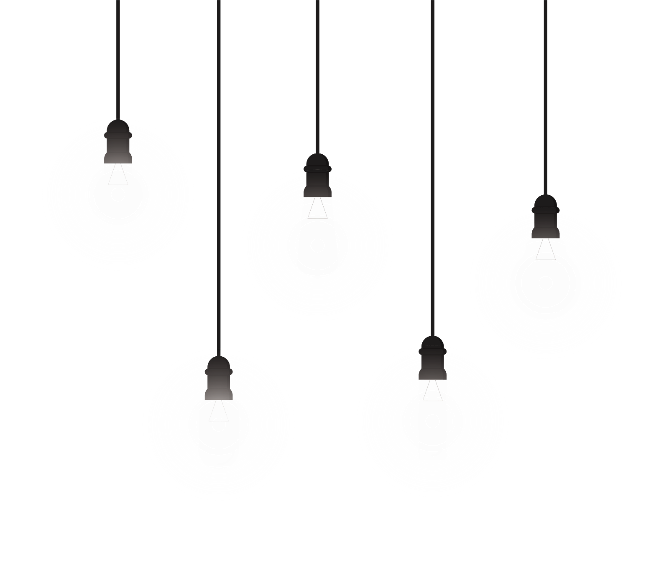 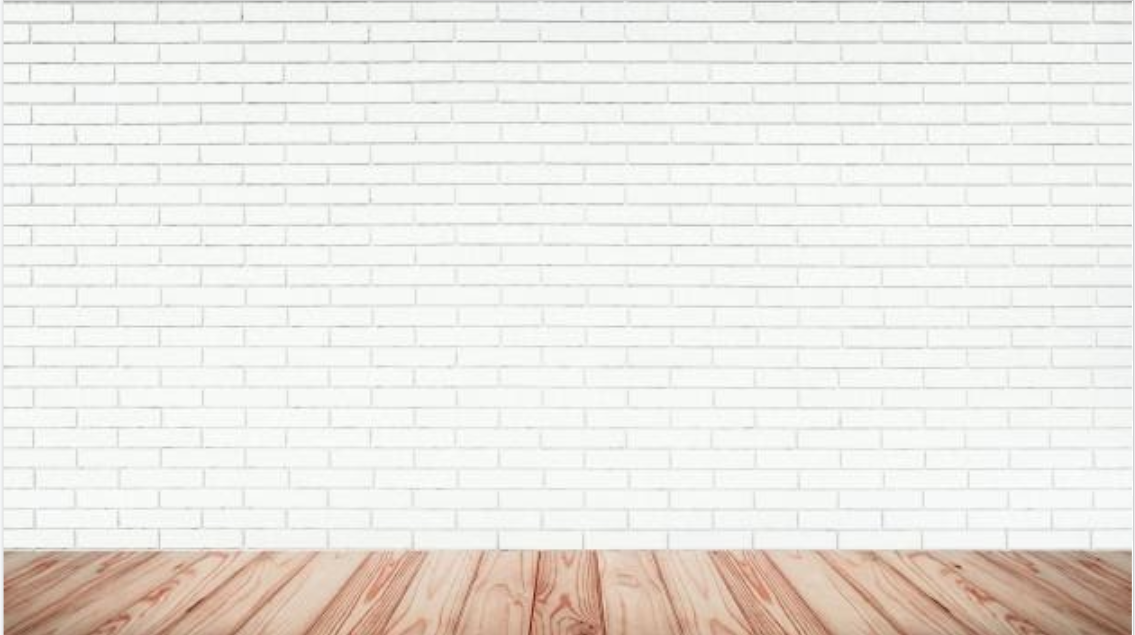 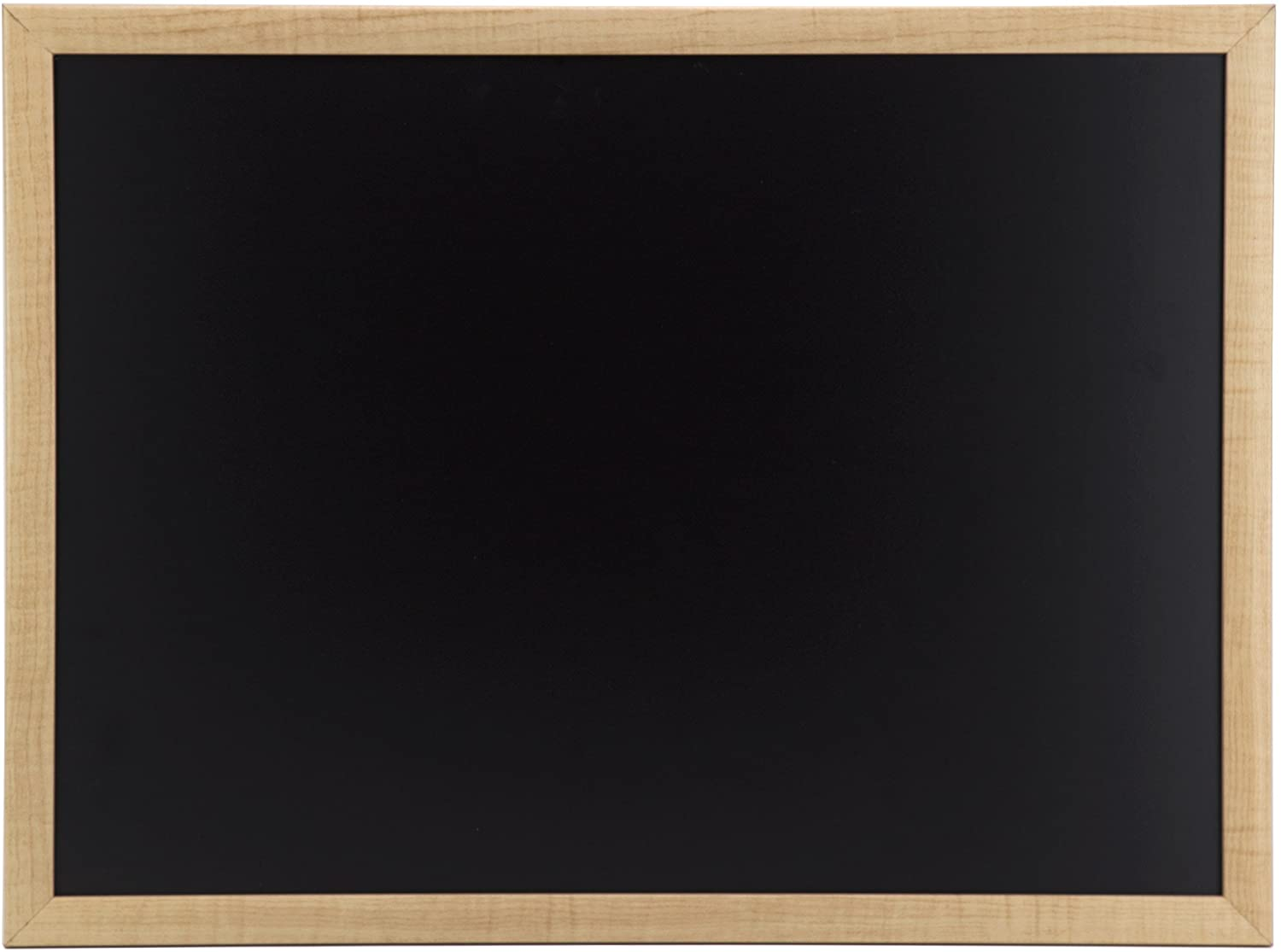 بسم الله الرحمن الرحيم
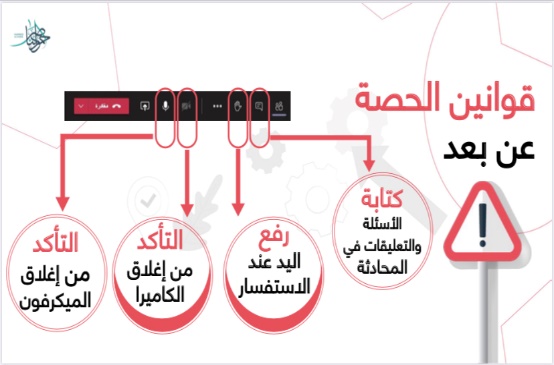 اليوم :
التاريخ:
الحصة:
المادة:
الخميس
1442/3/26هـ
الخامسة 
علوم
قراءة 
الصور
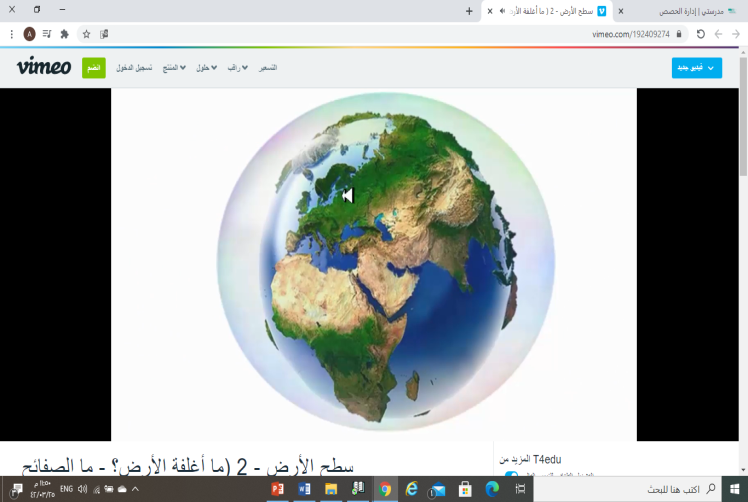 الاستراتيجيات
الموضوع :
العصف 
الذهني
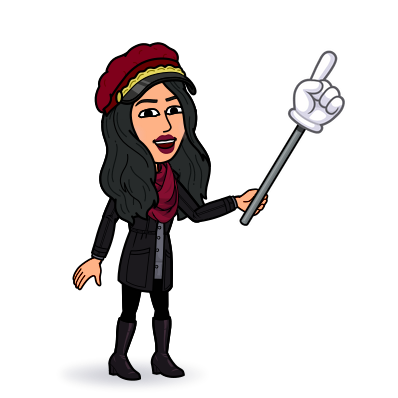 الحوار 
والمناقشة
تابع معالم سطح الأرض
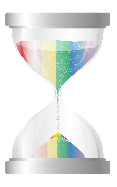 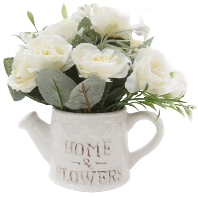 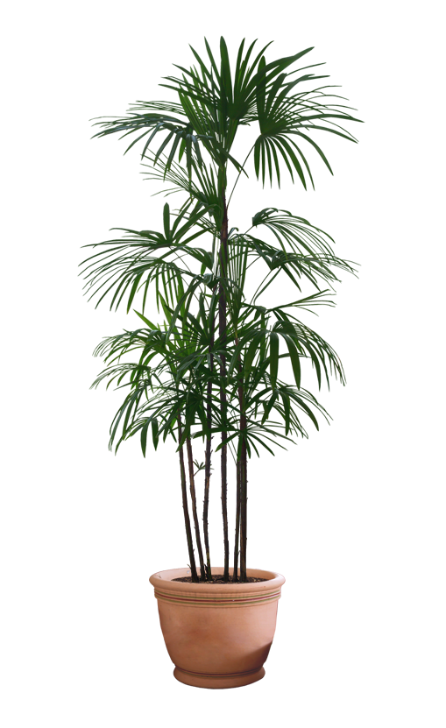 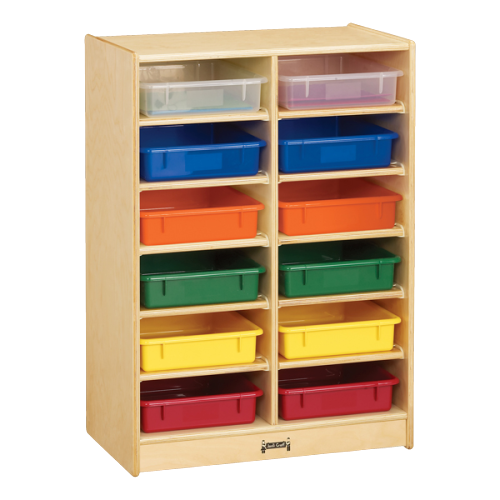 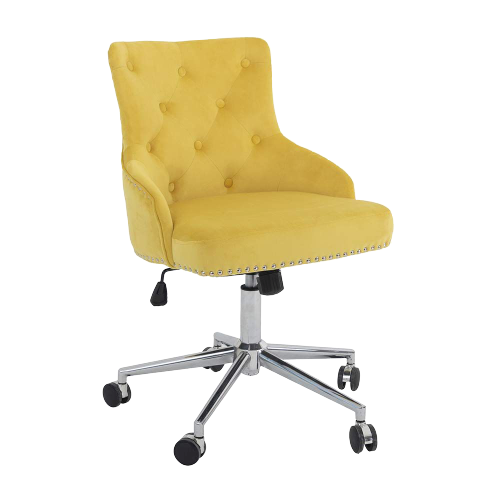 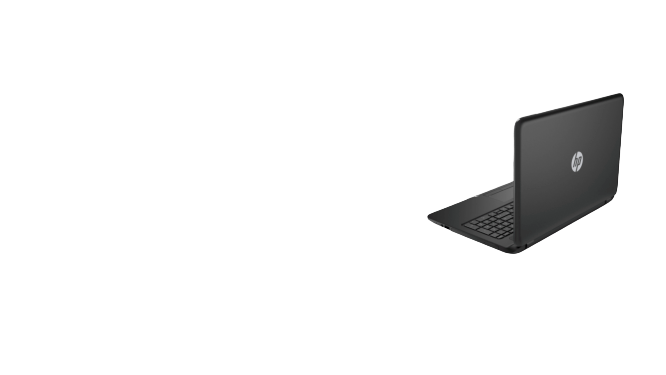 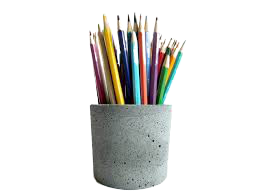 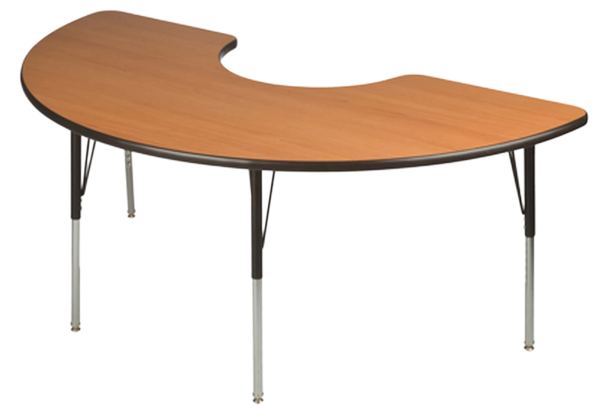 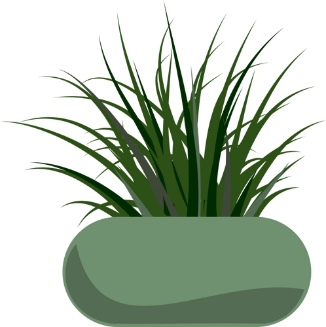 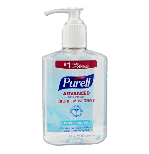 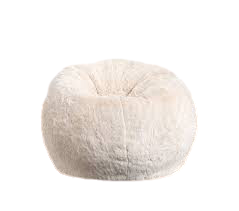 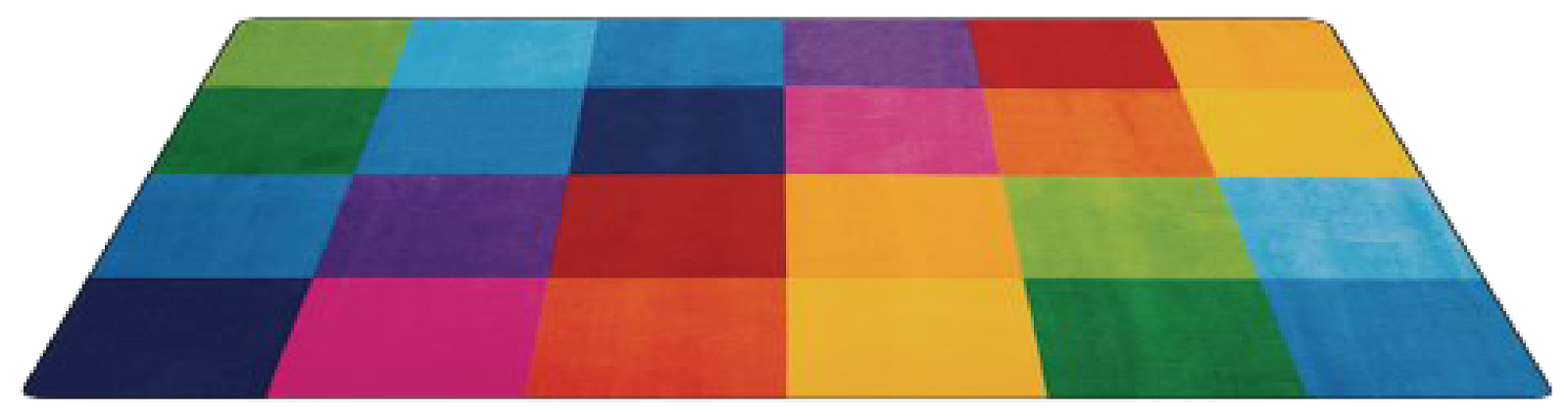 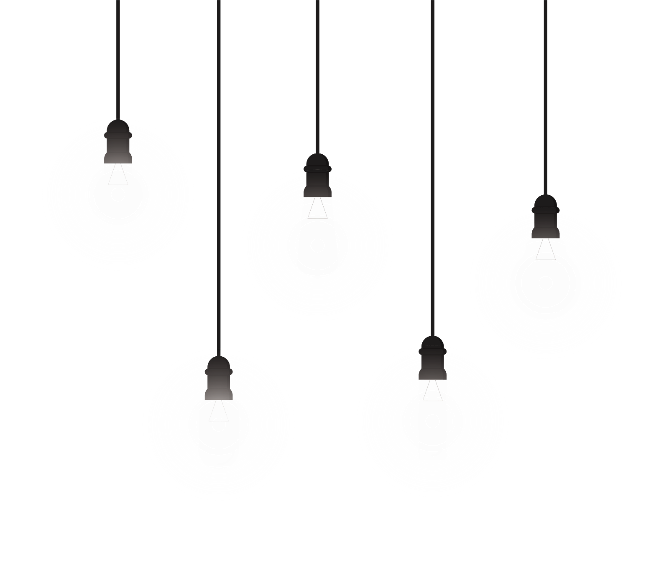 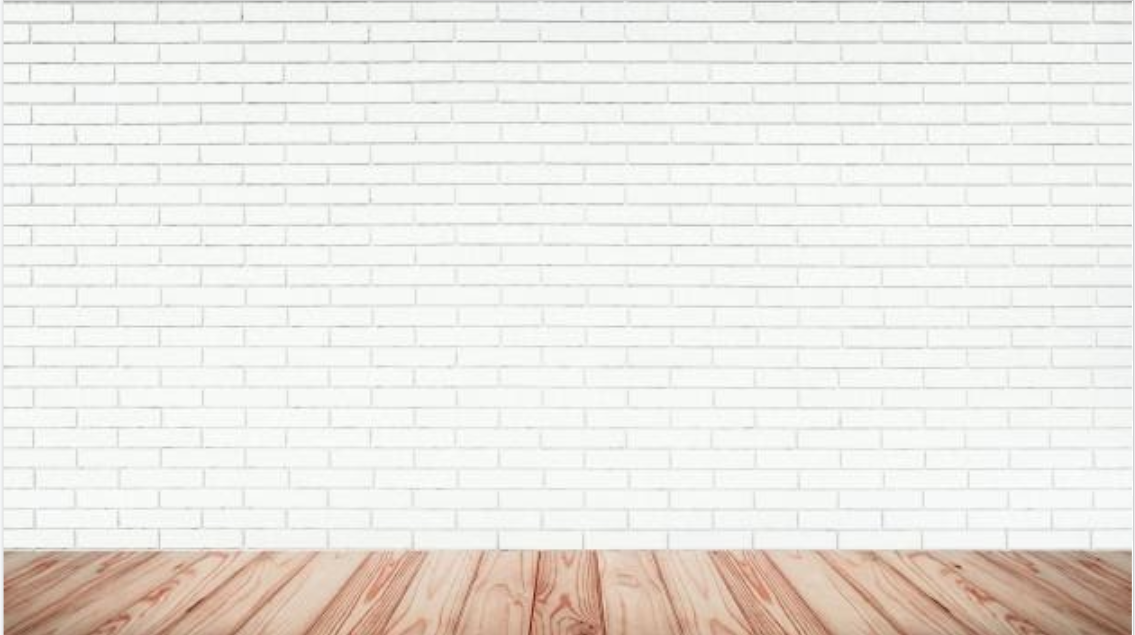 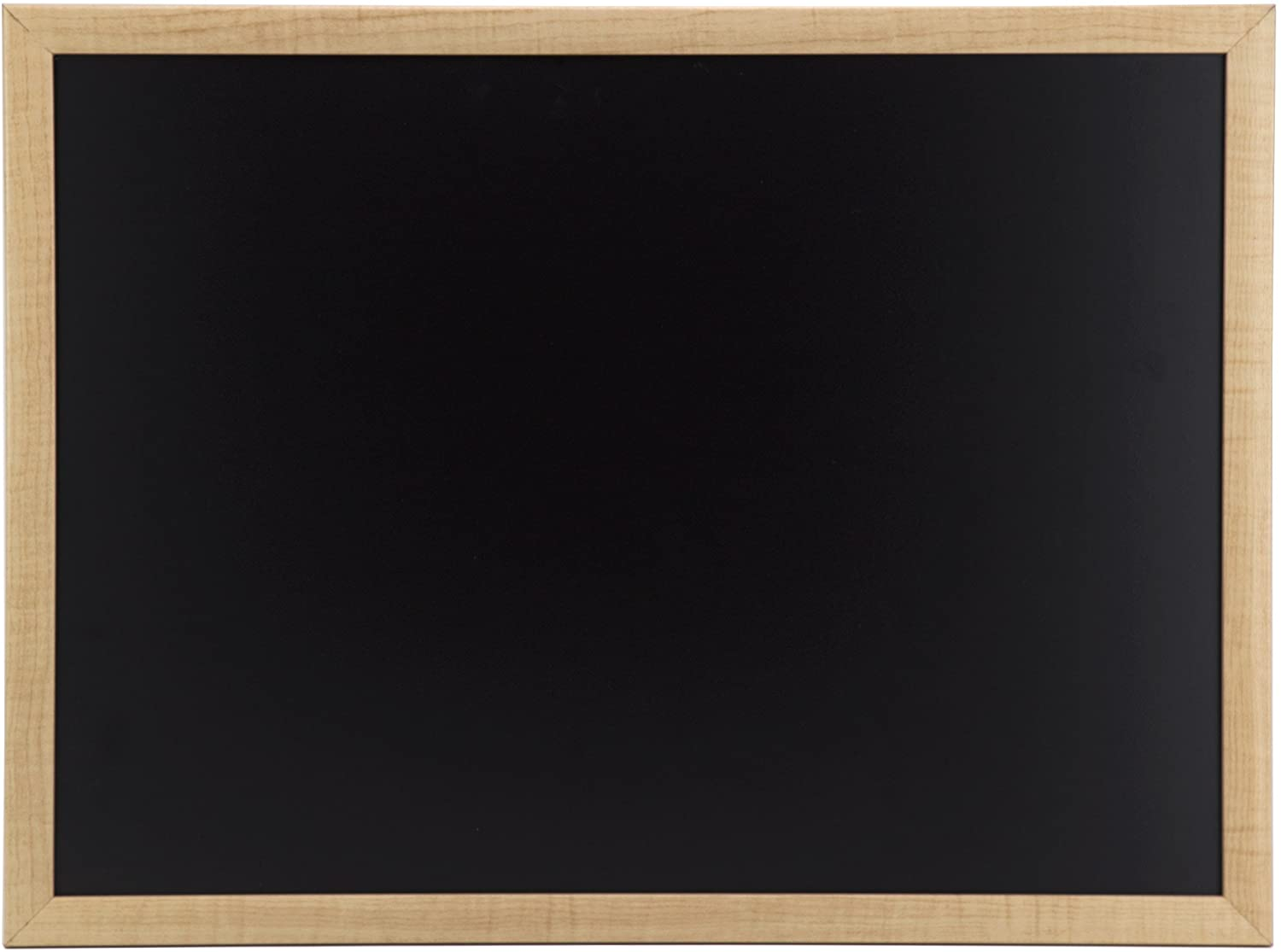 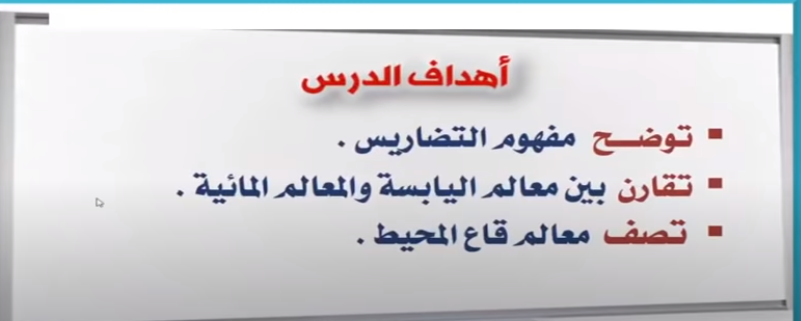 مراجعة المفردات
مسألة اليوم
مثال
أستعد
الهدف
أتأكد
التقويم
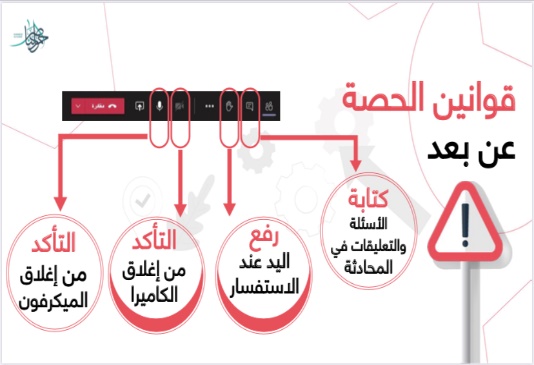 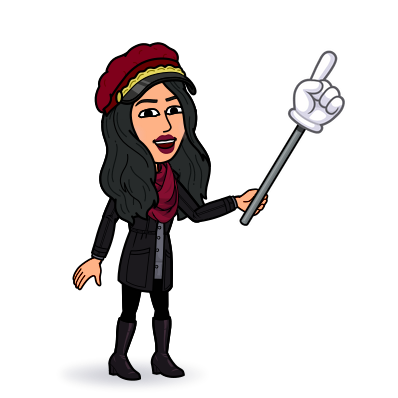 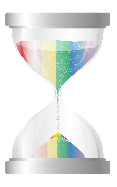 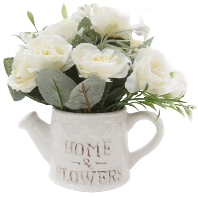 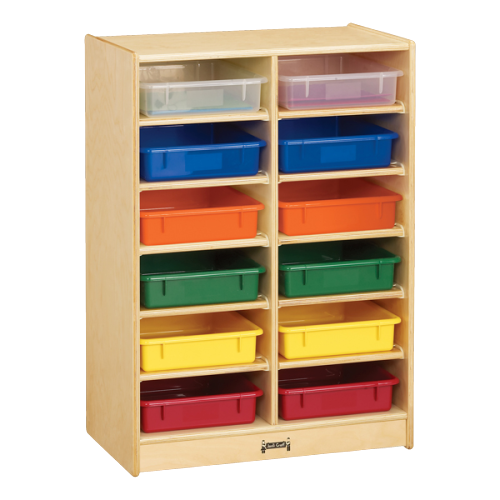 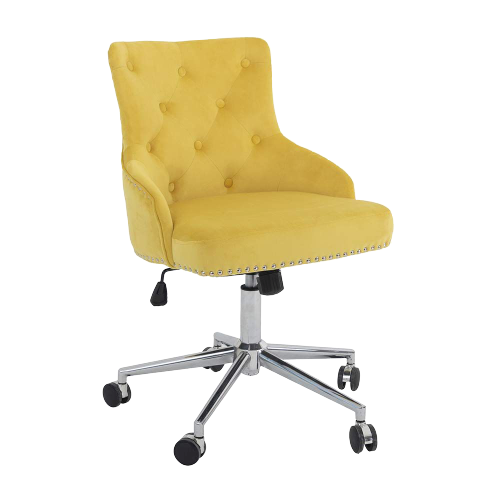 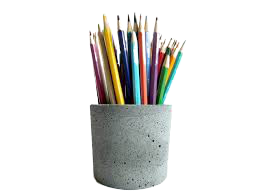 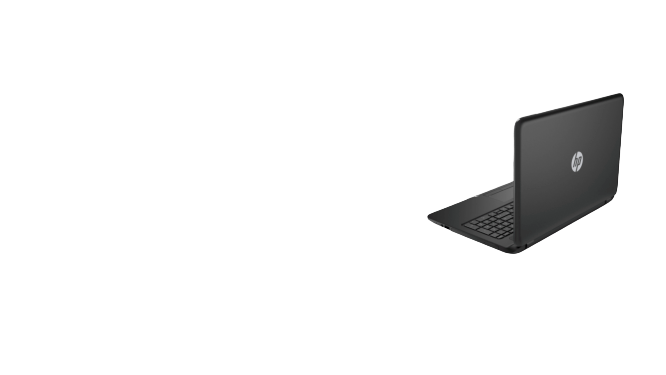 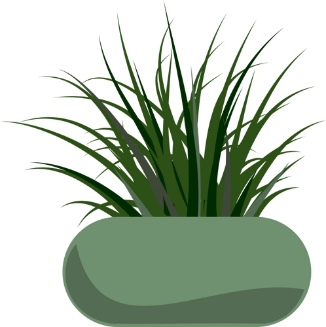 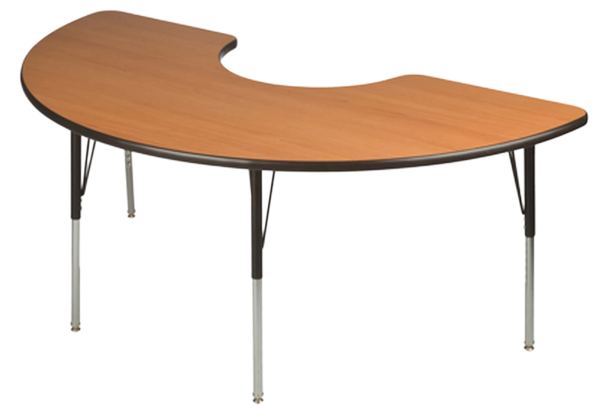 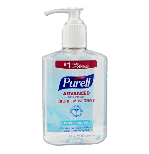 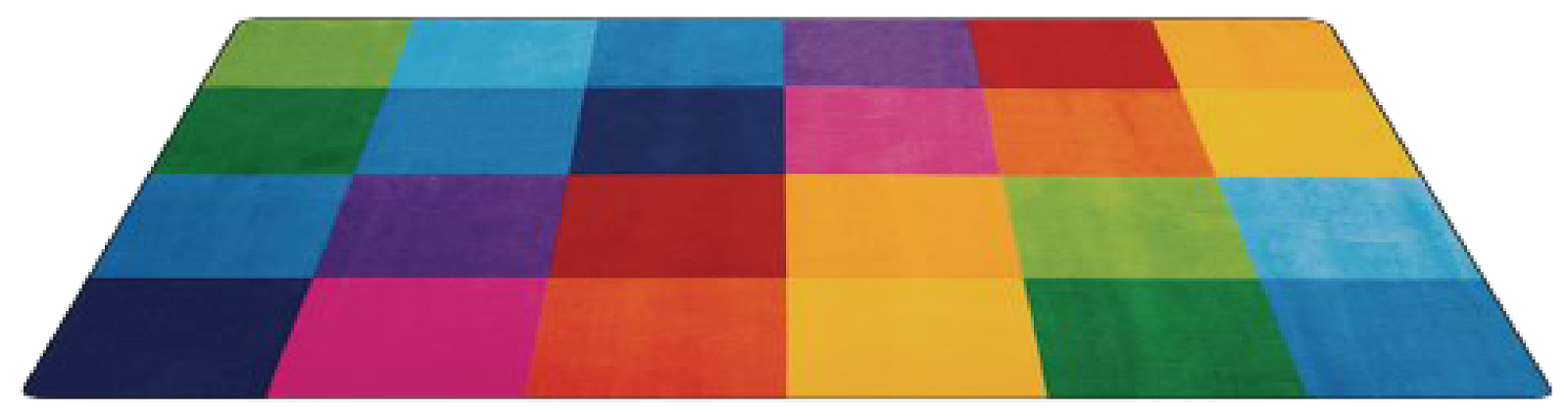 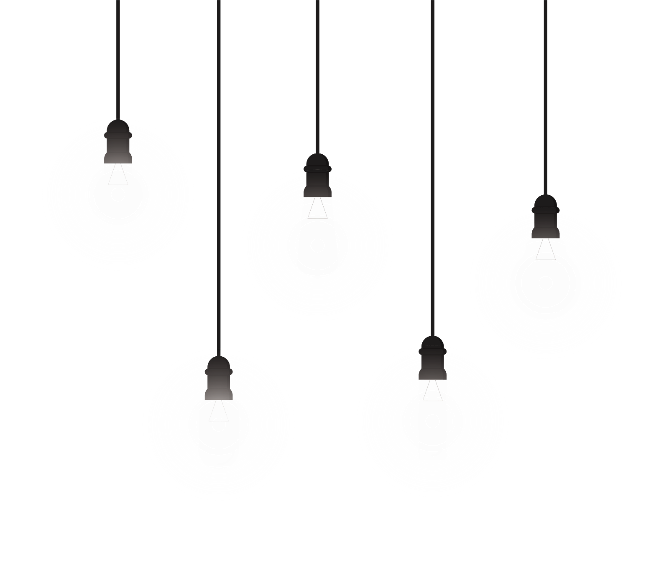 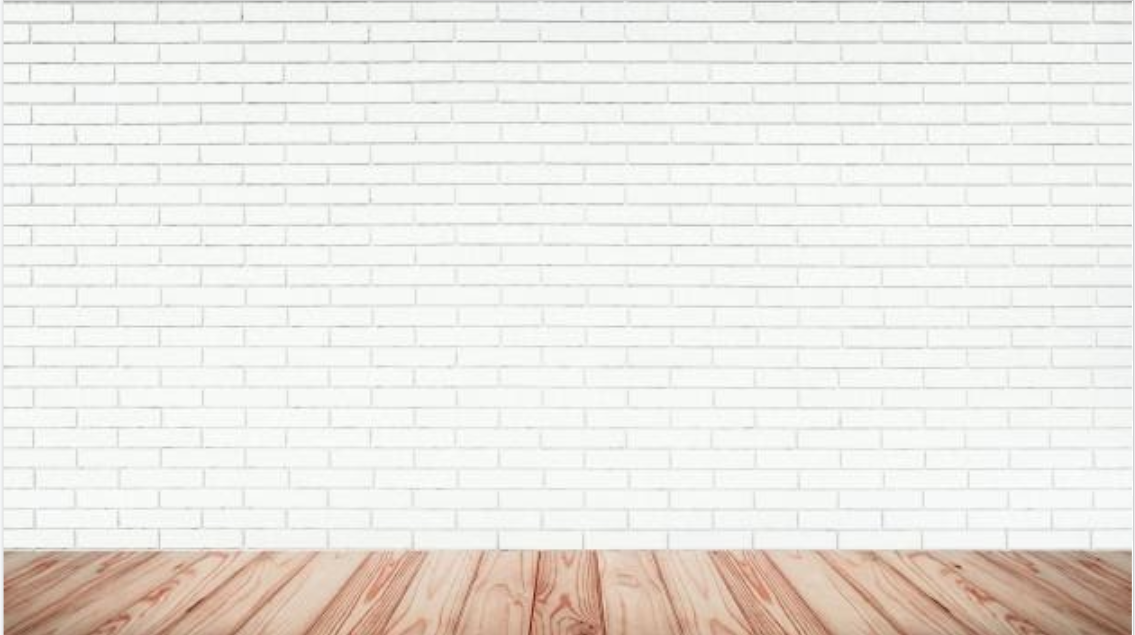 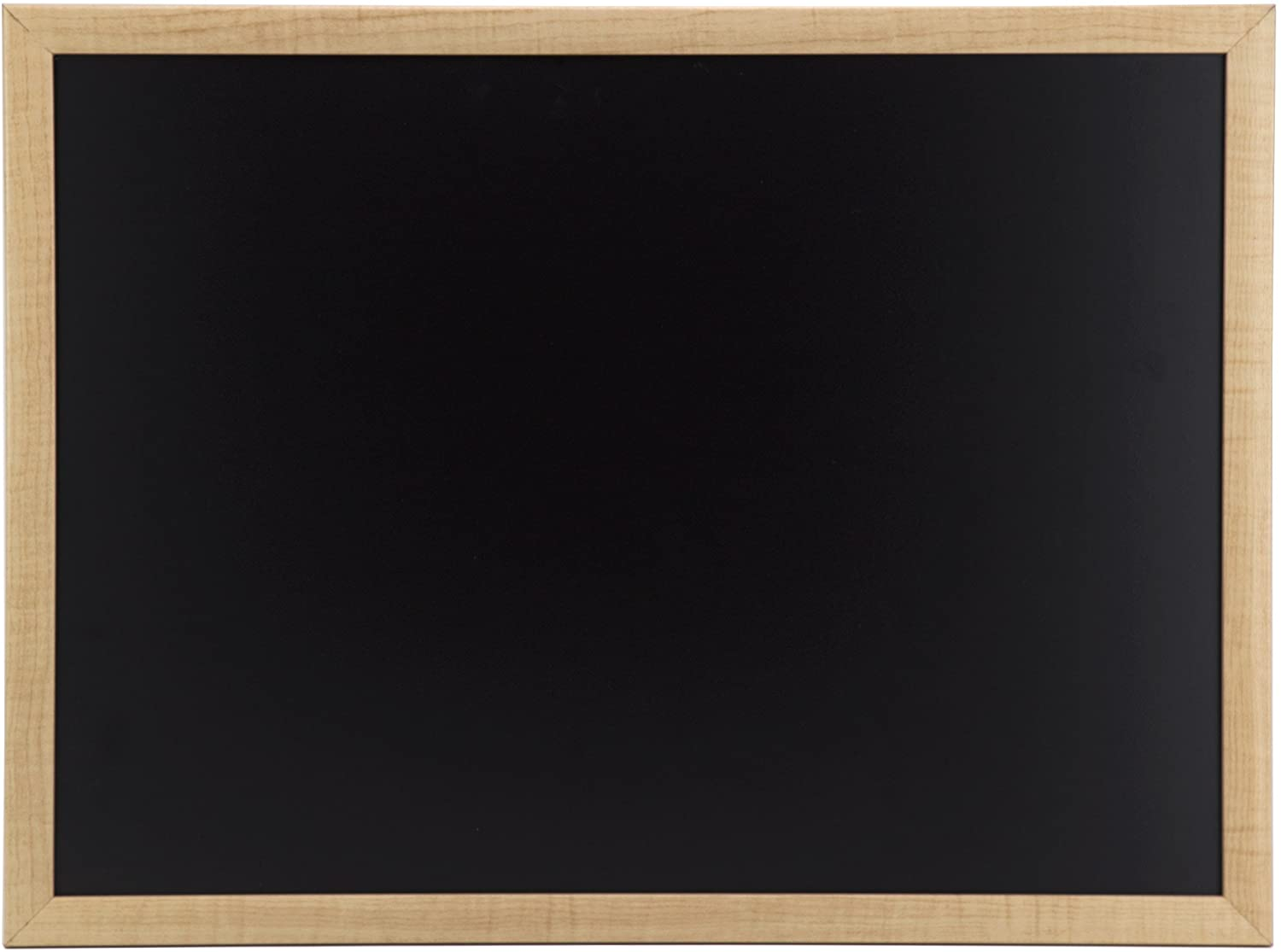 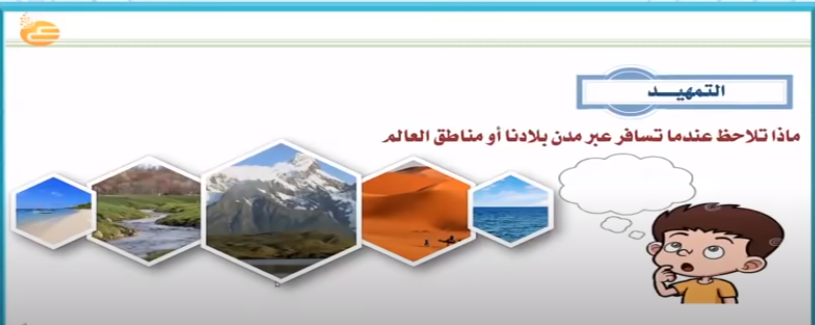 مراجعة المفردات
مسألة اليوم
مثال
أستعد
الهدف
أتأكد
التقويم
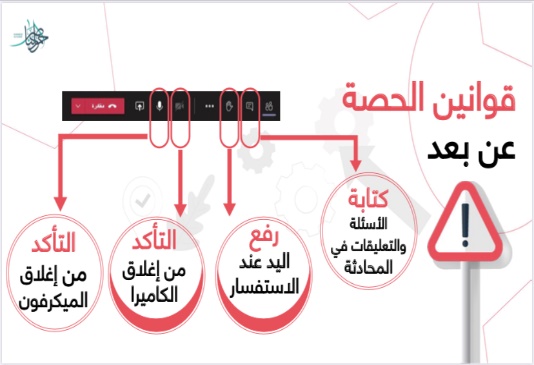 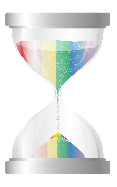 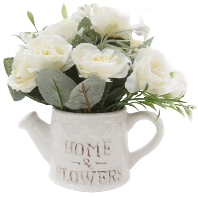 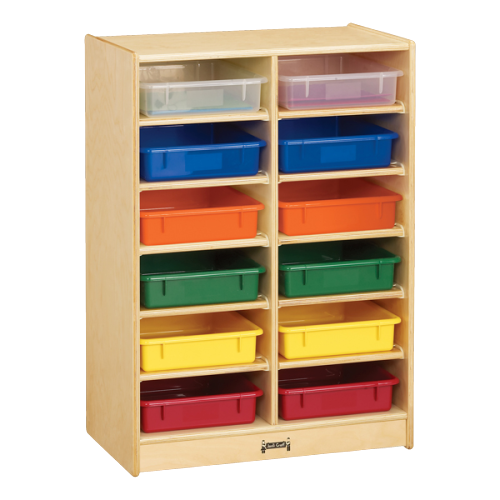 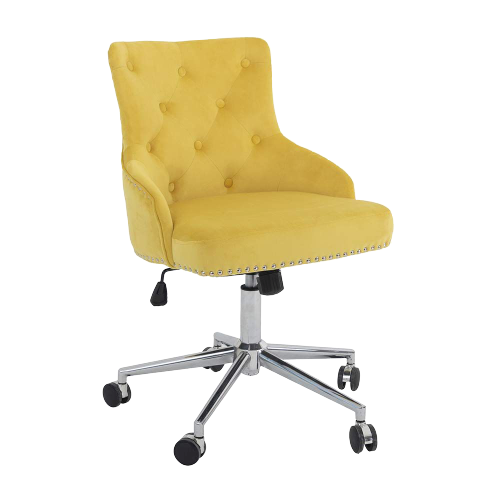 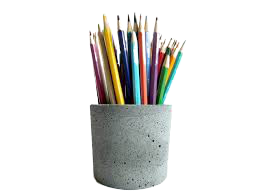 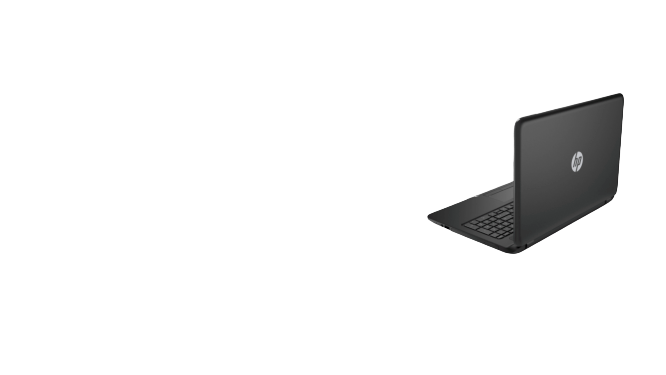 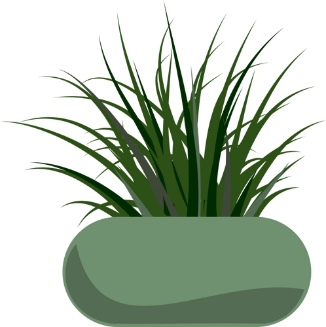 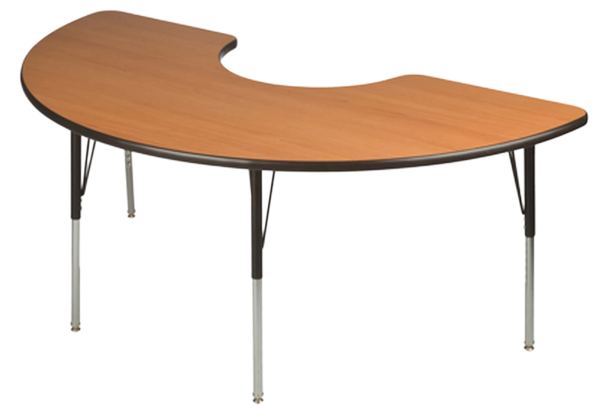 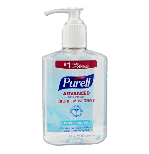 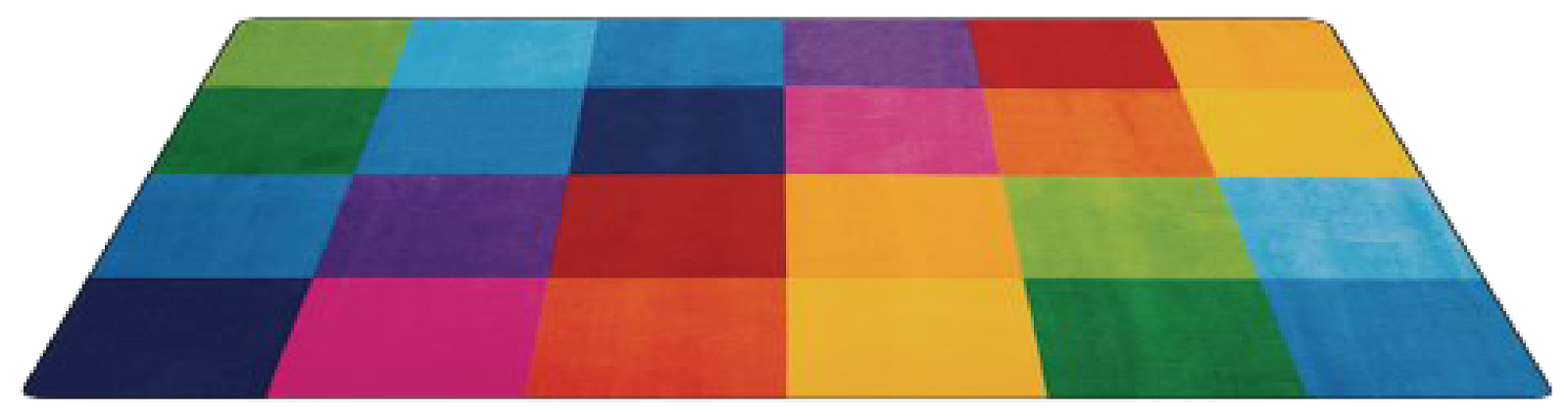 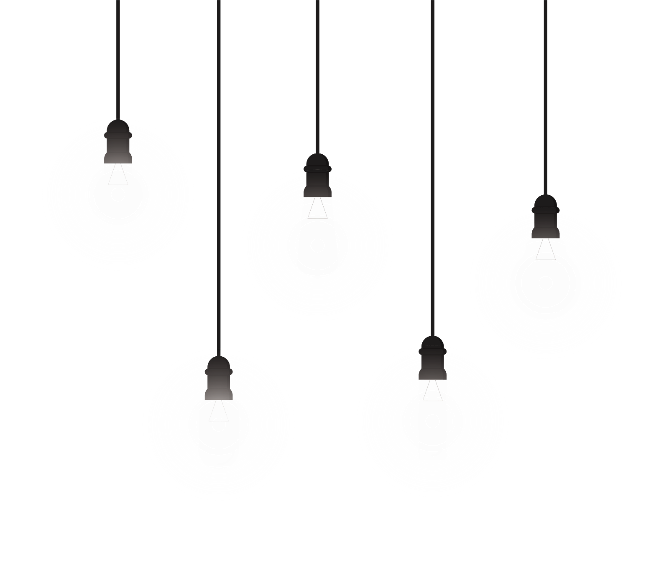 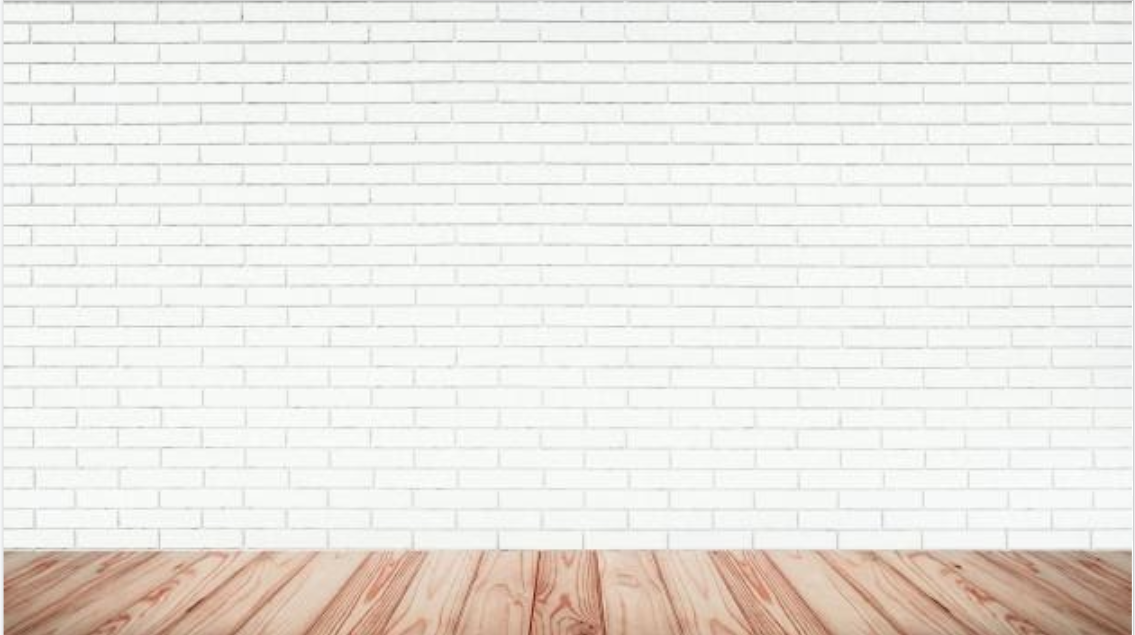 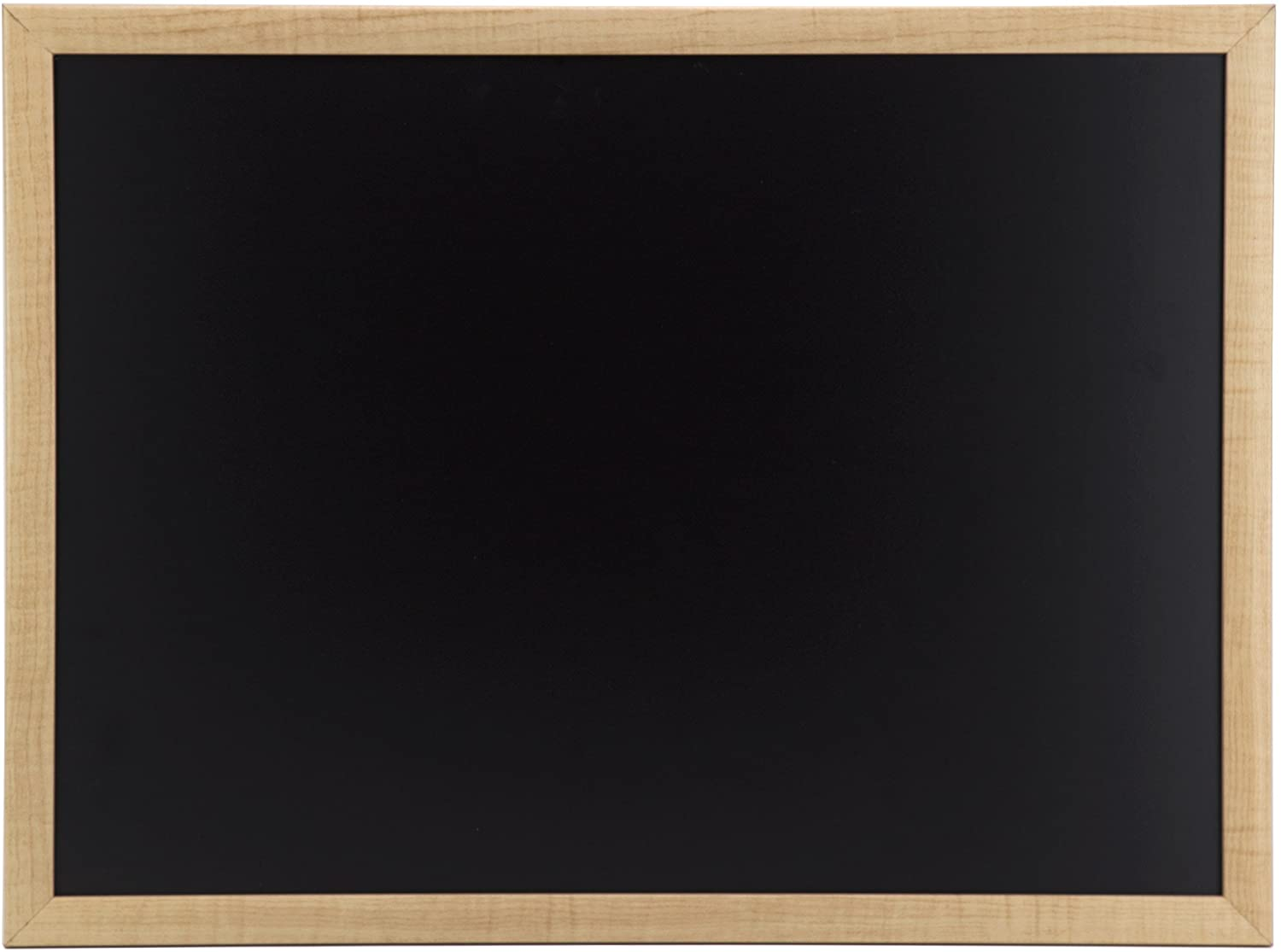 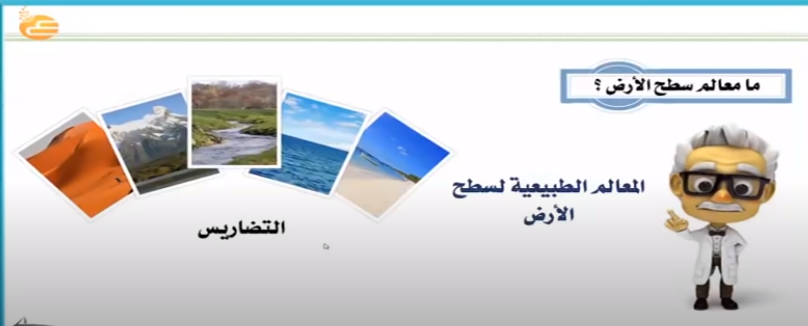 مراجعة المفردات
مسألة اليوم
مثال
أستعد
الهدف
أتأكد
التقويم
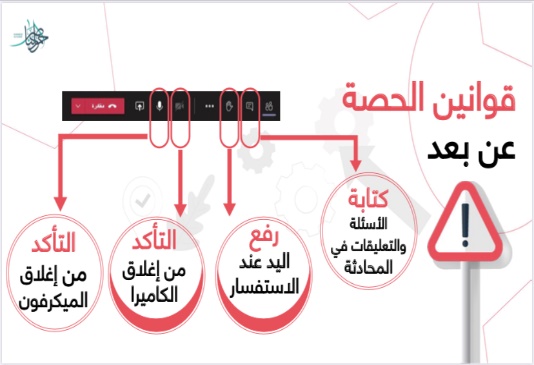 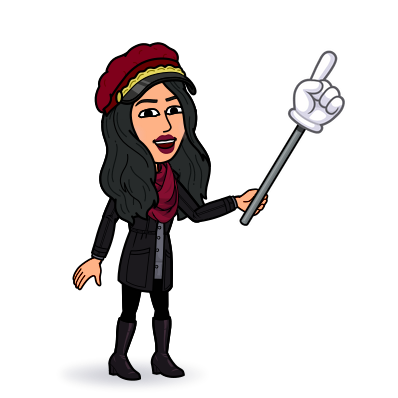 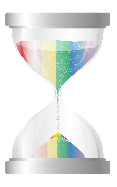 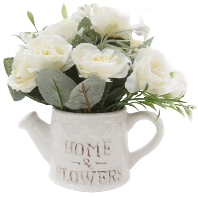 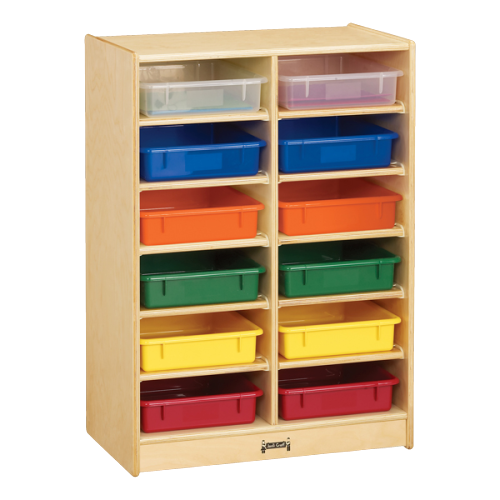 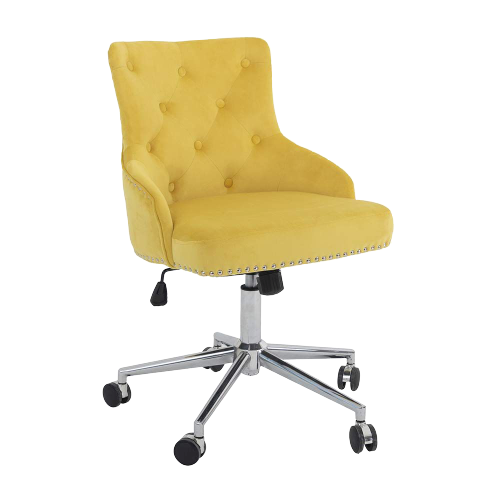 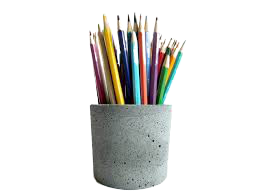 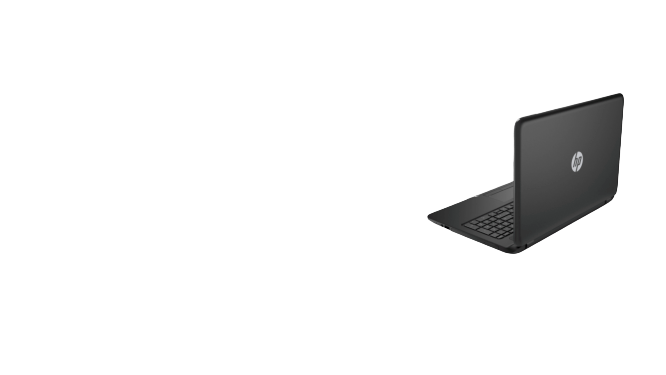 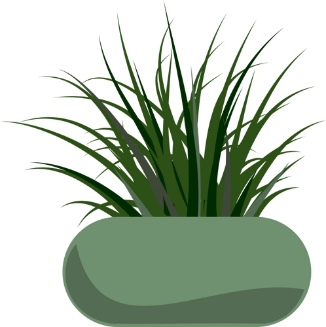 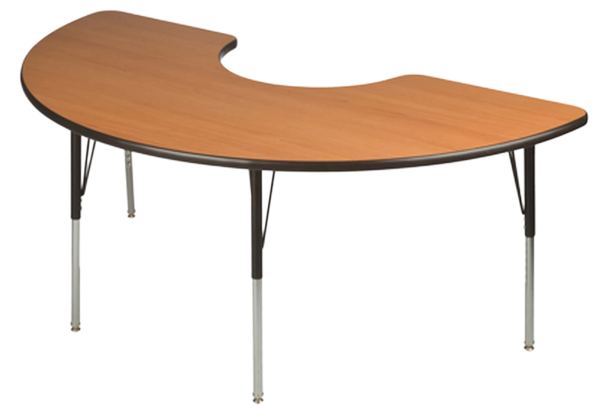 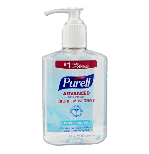 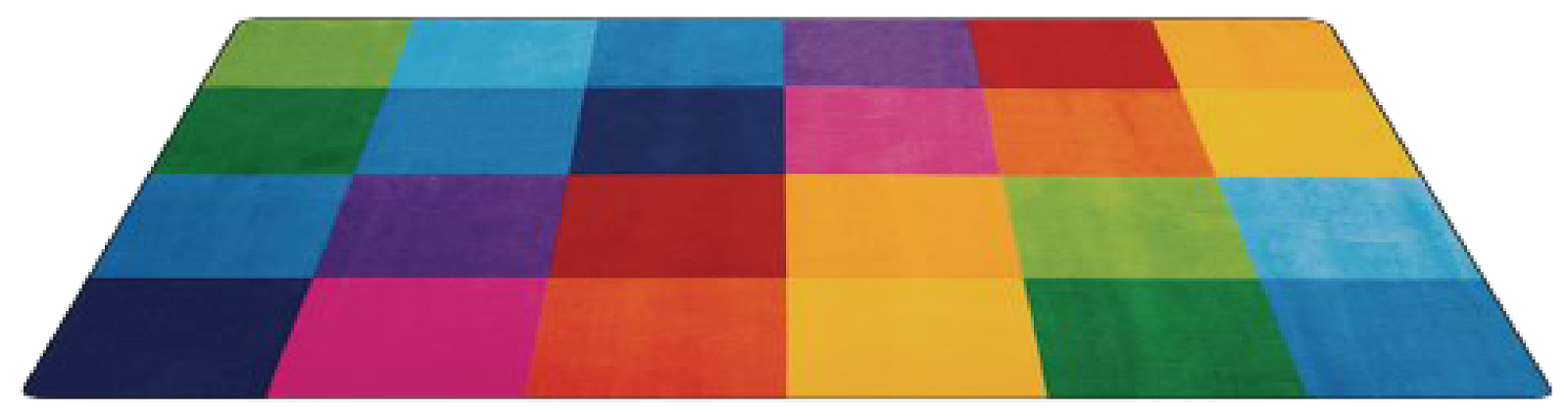 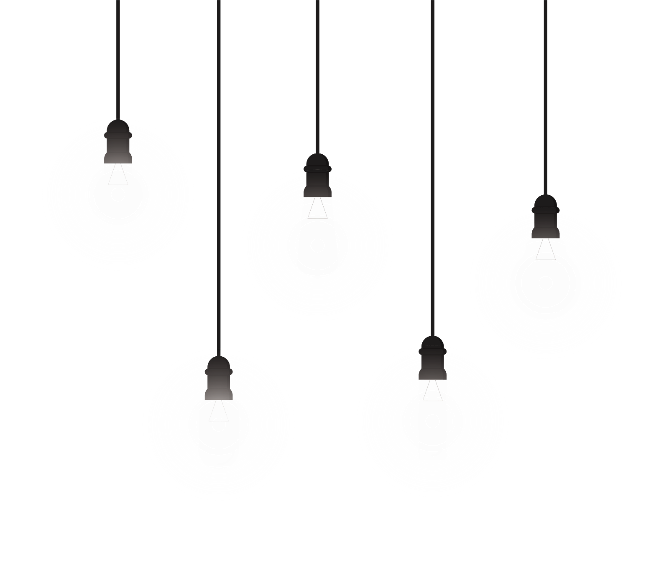 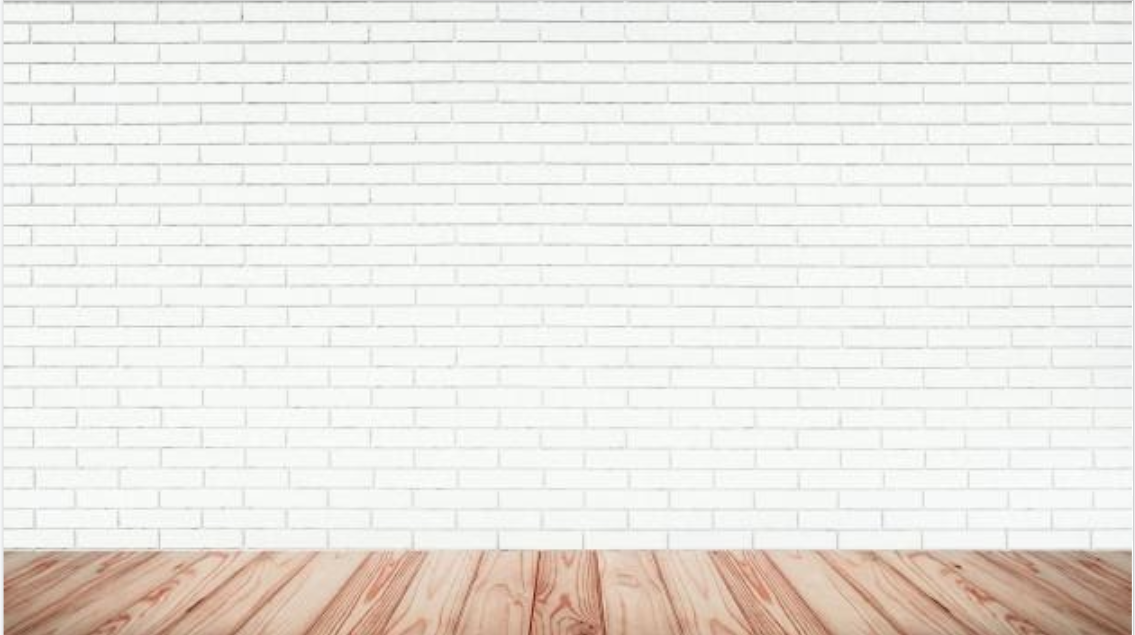 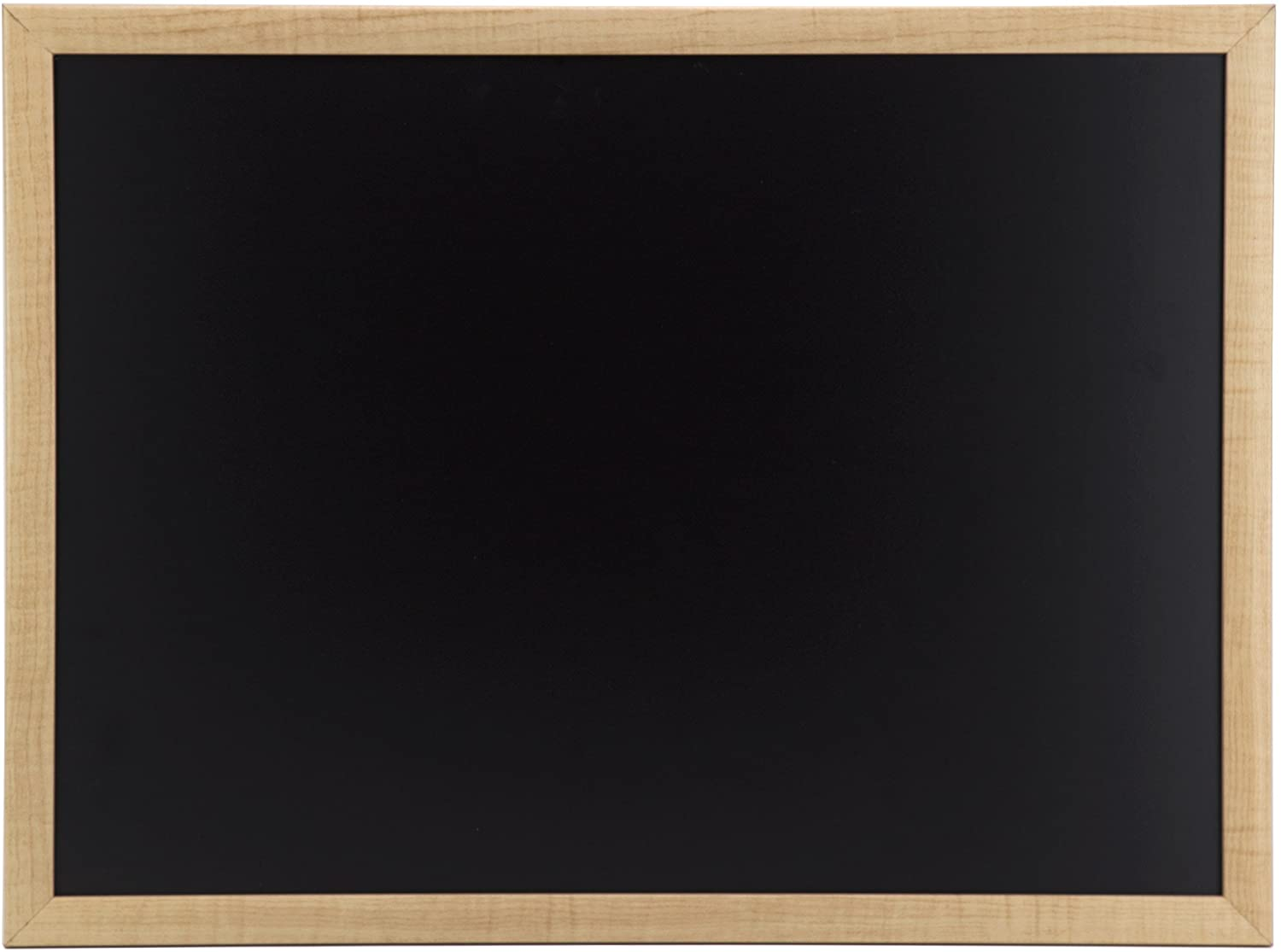 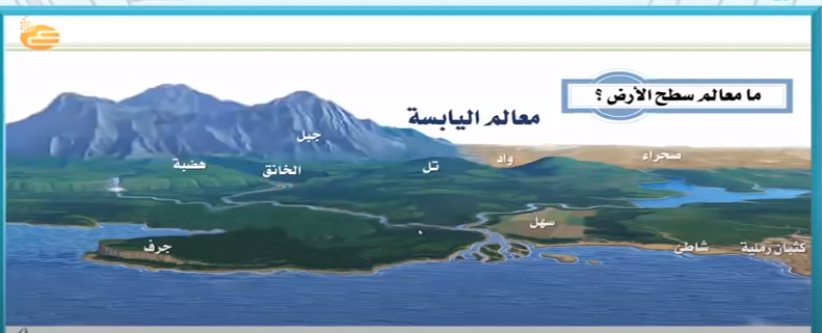 مراجعة المفردات
مسألة اليوم
مثال
أستعد
الهدف
أتأكد
التقويم
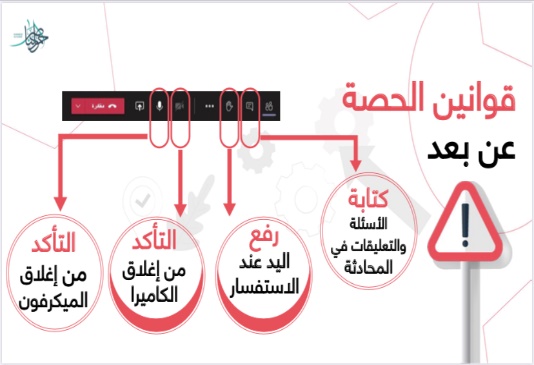 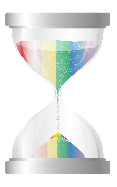 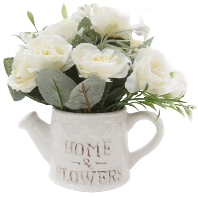 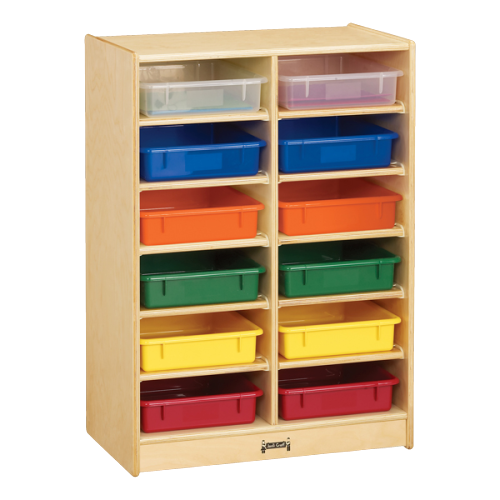 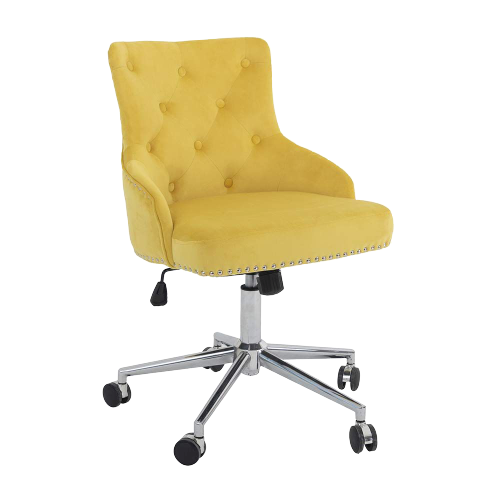 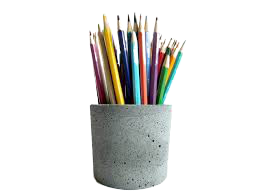 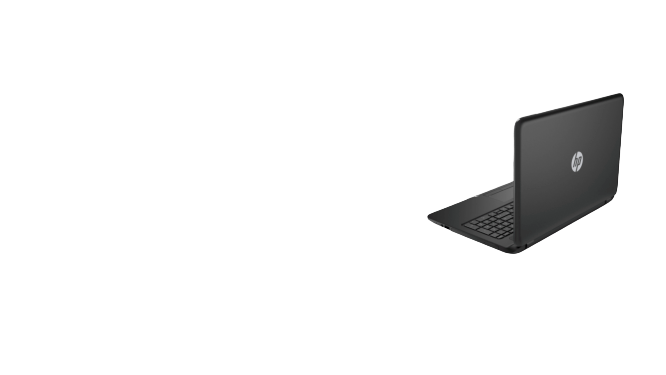 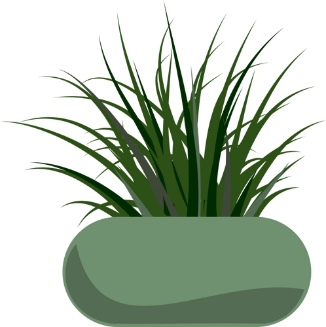 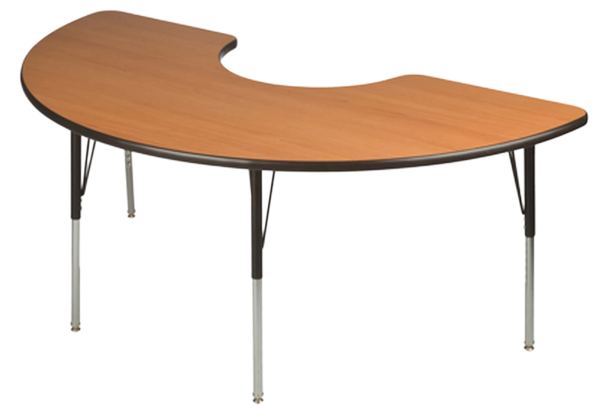 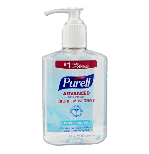 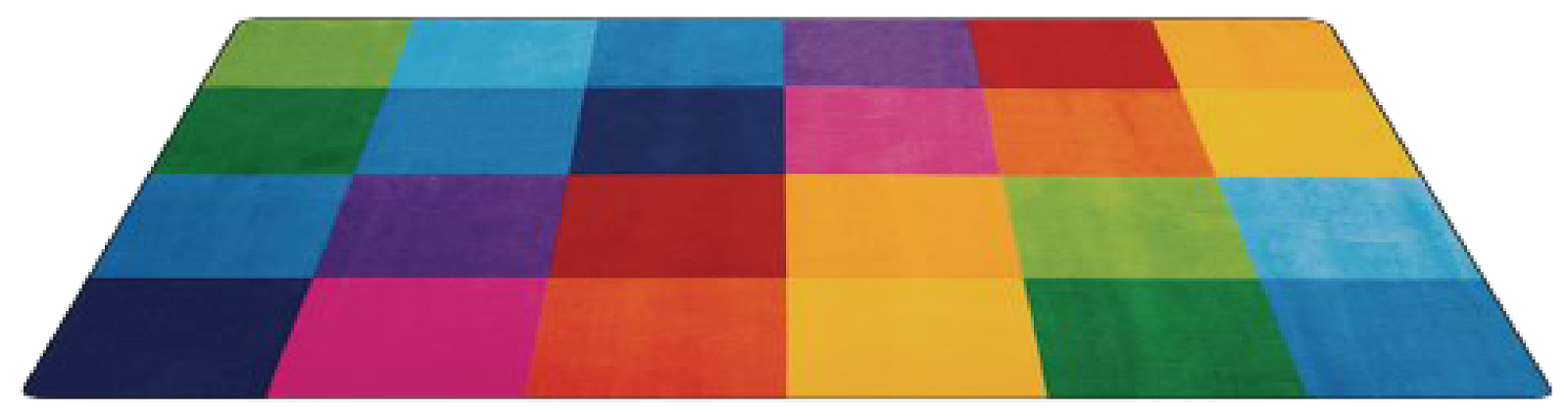 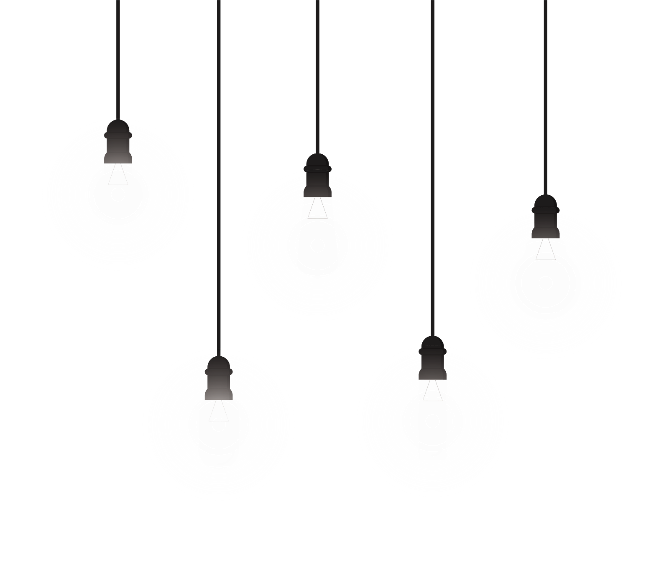 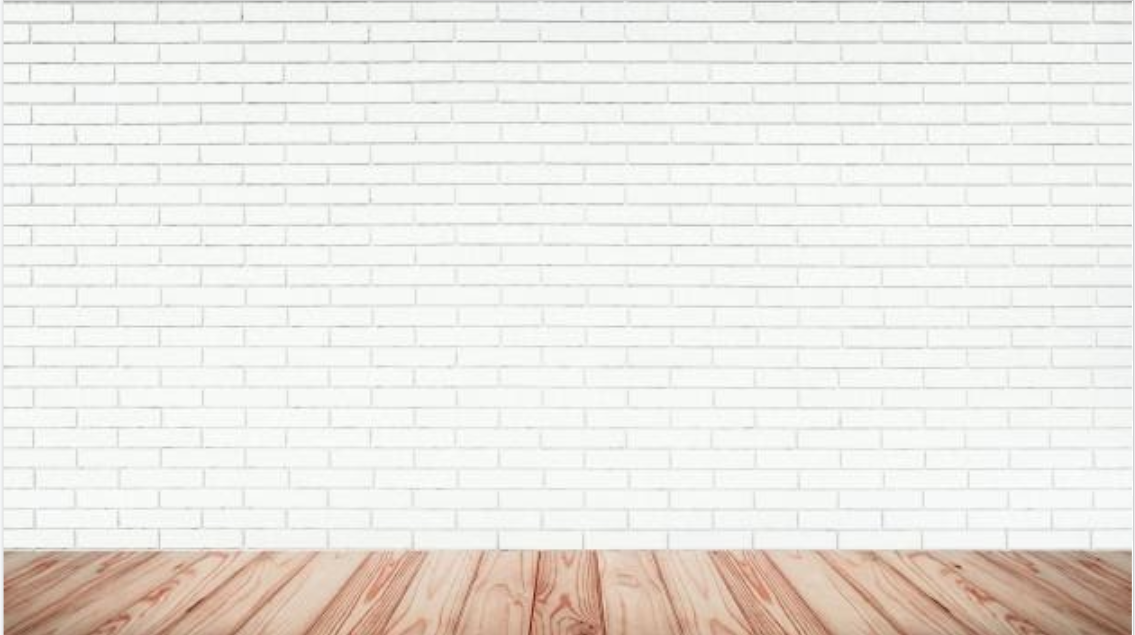 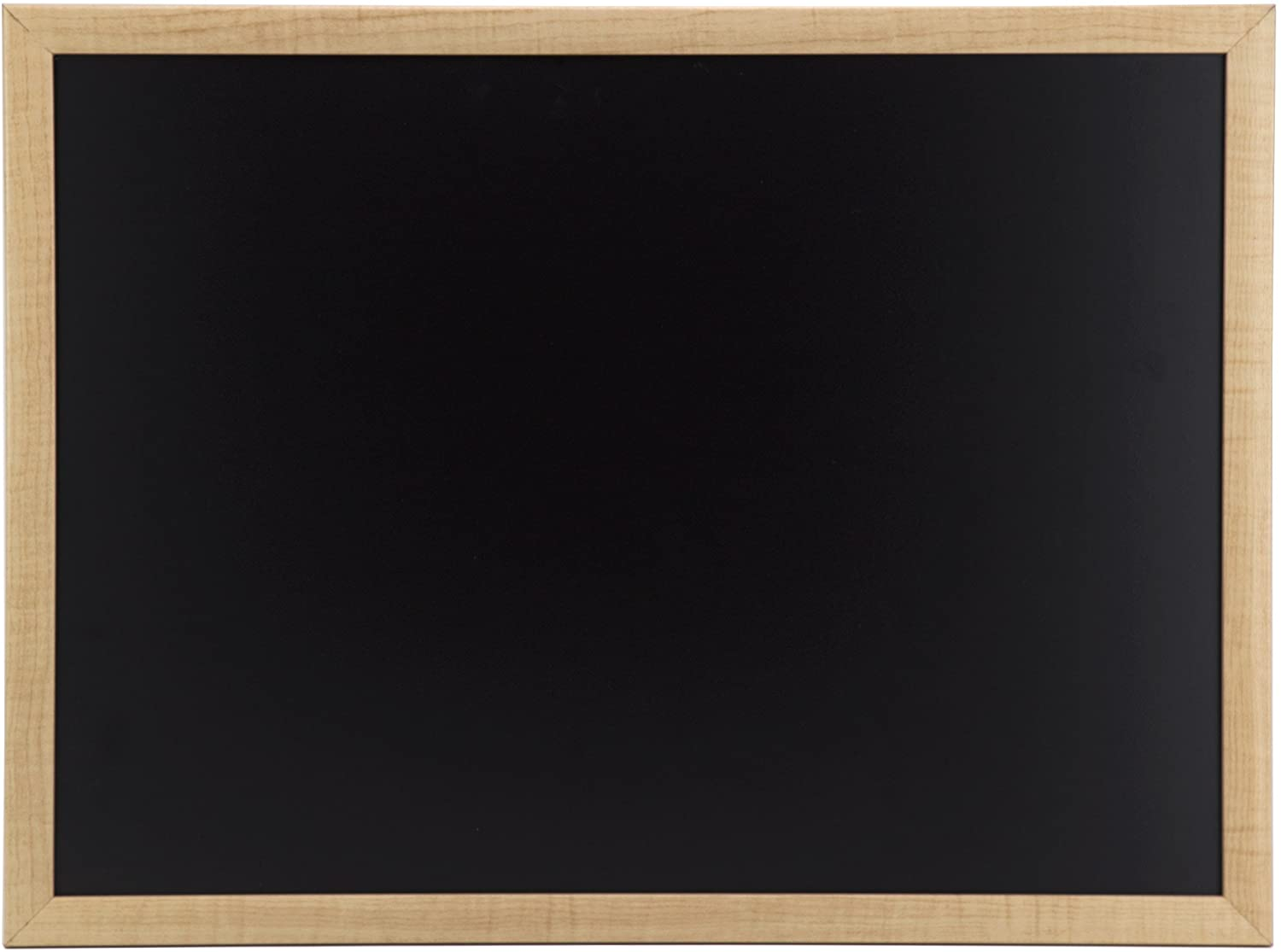 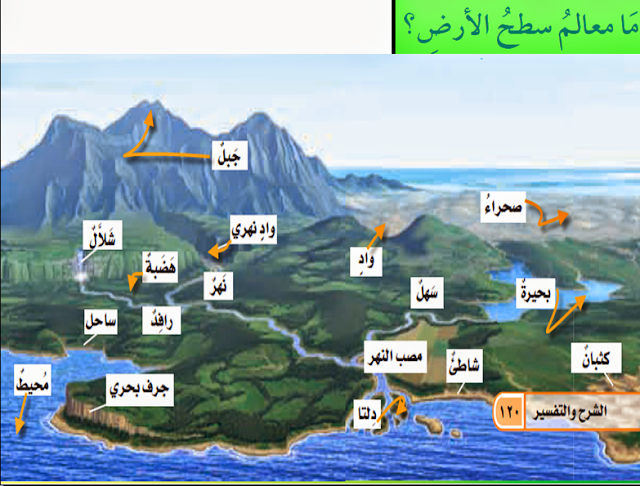 مراجعة المفردات
مسألة اليوم
مثال
أستعد
الهدف
أتأكد
التقويم
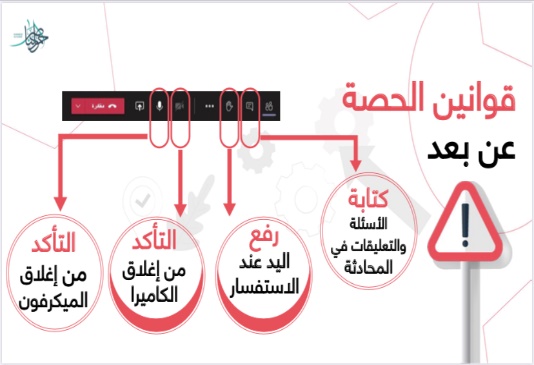 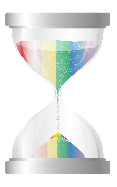 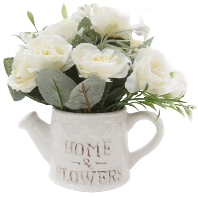 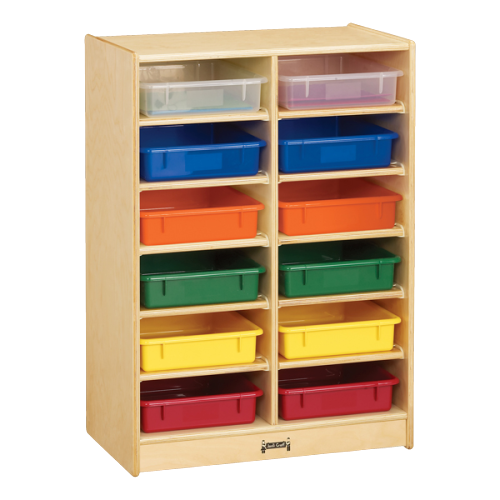 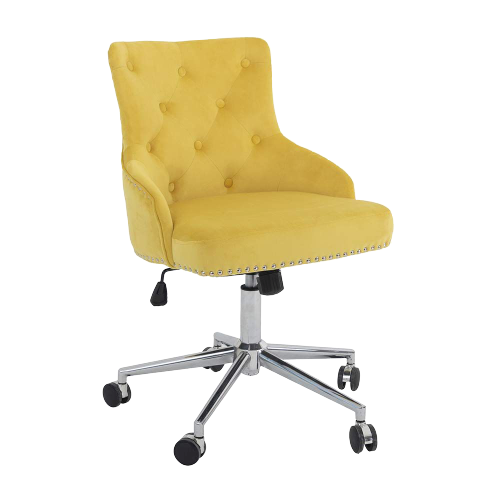 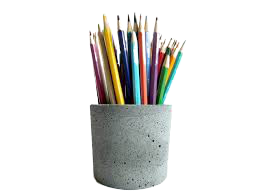 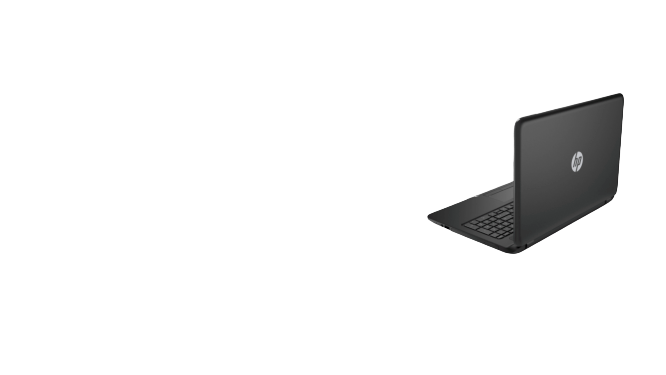 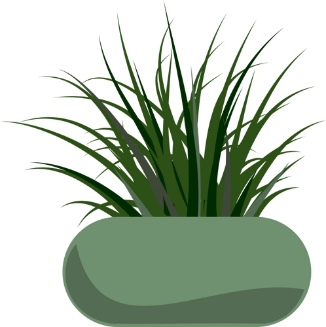 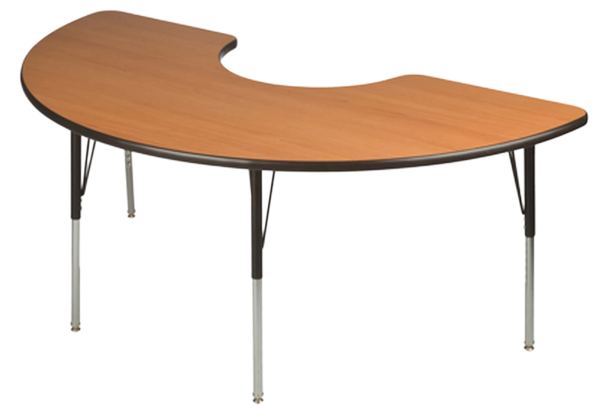 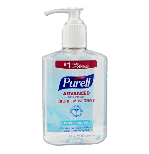 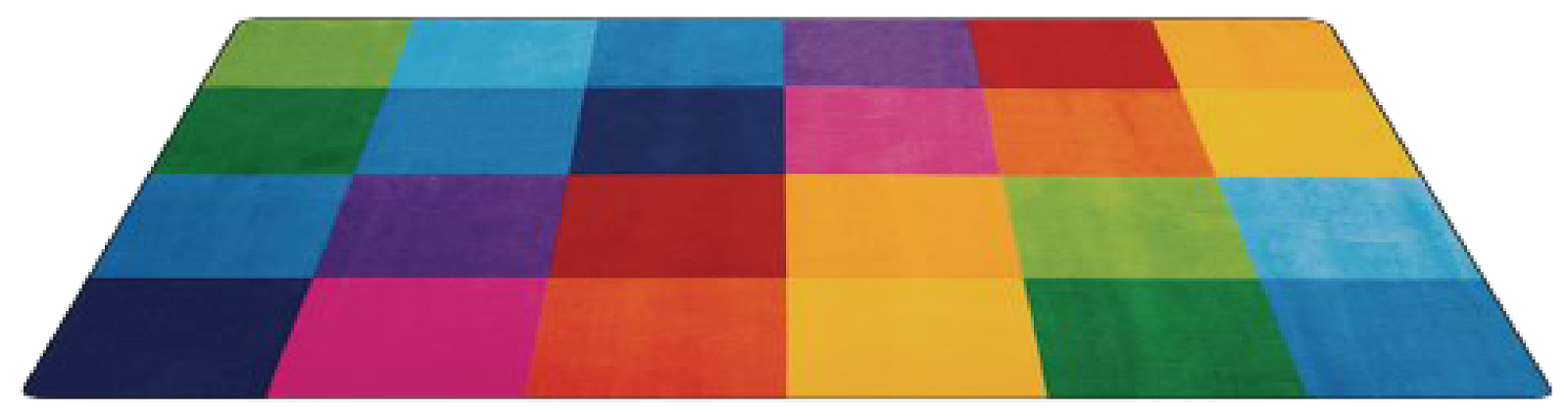 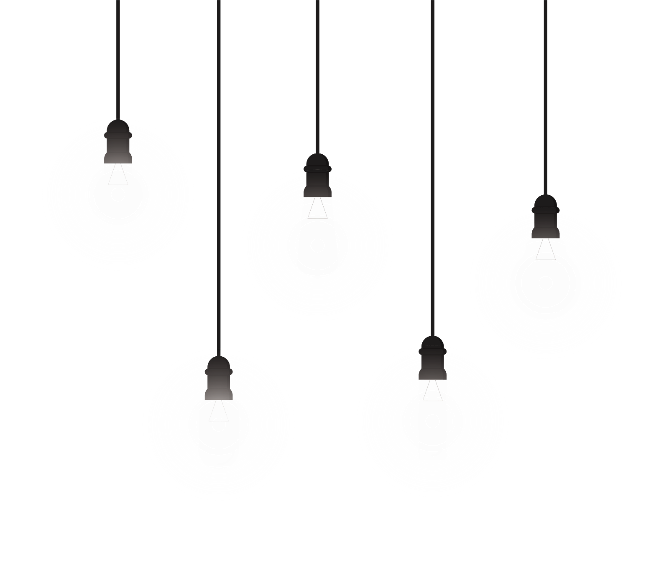 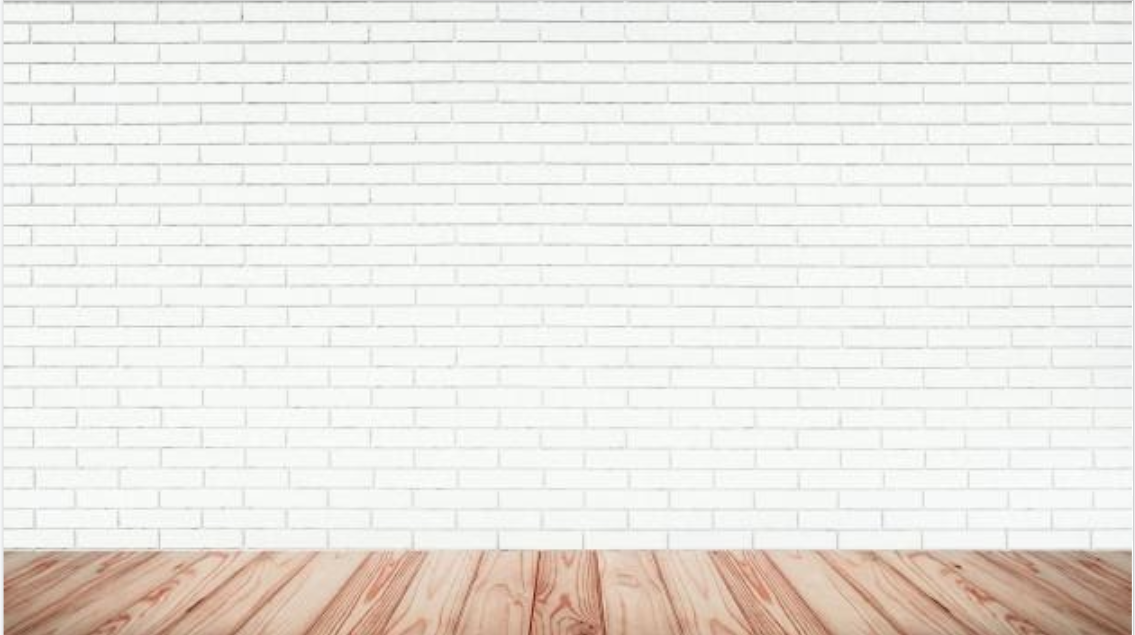 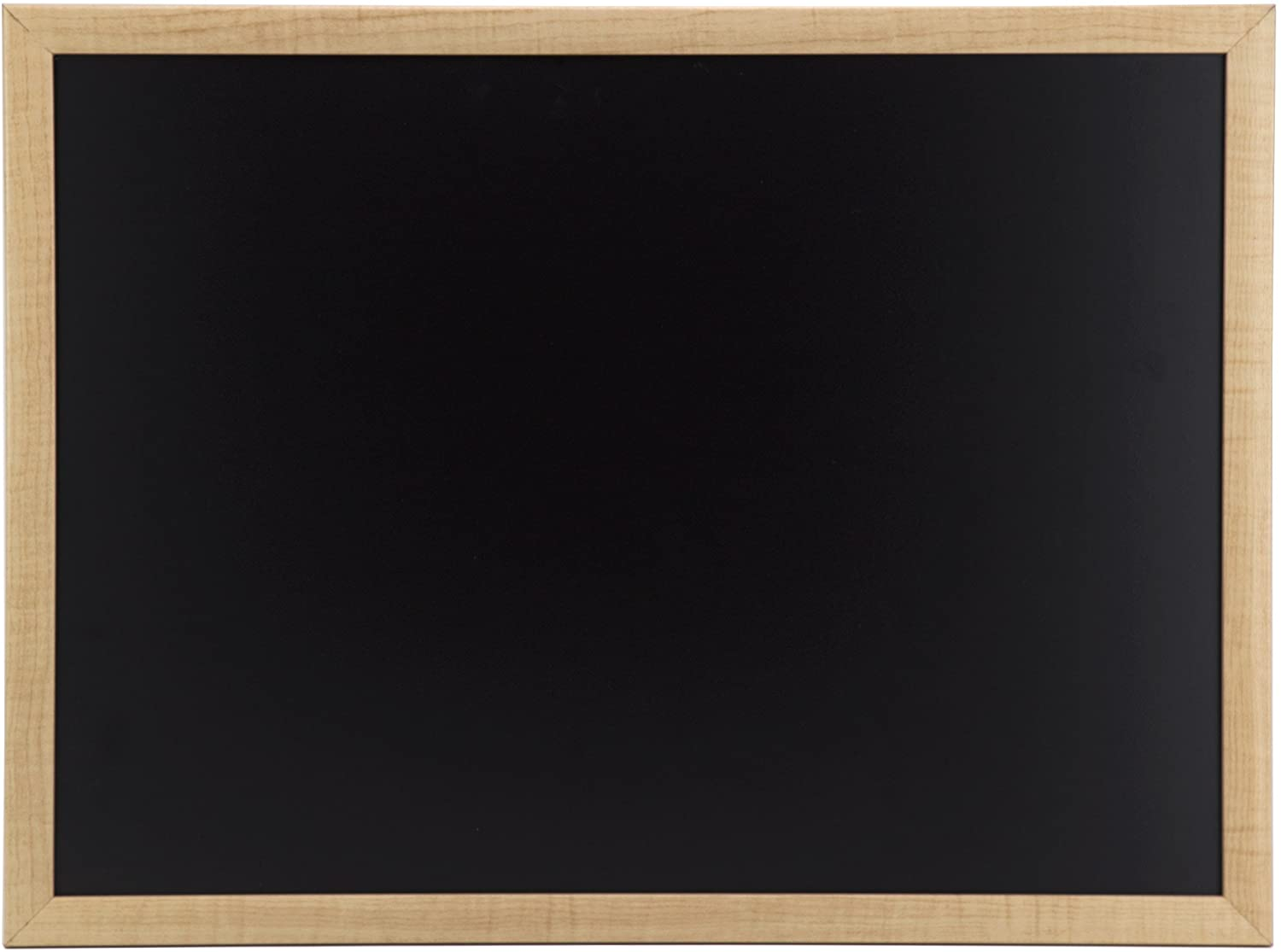 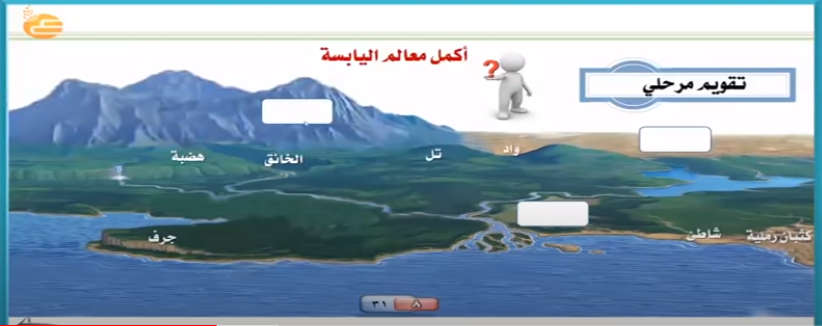 مراجعة المفردات
مسألة اليوم
مثال
أستعد
الهدف
أتأكد
التقويم
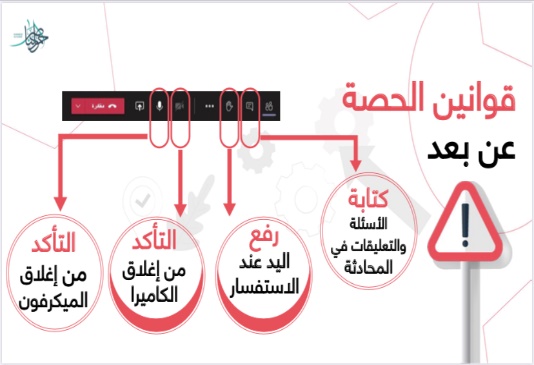 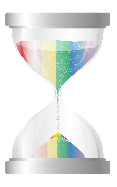 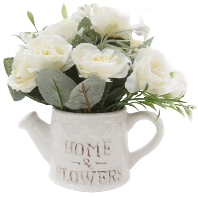 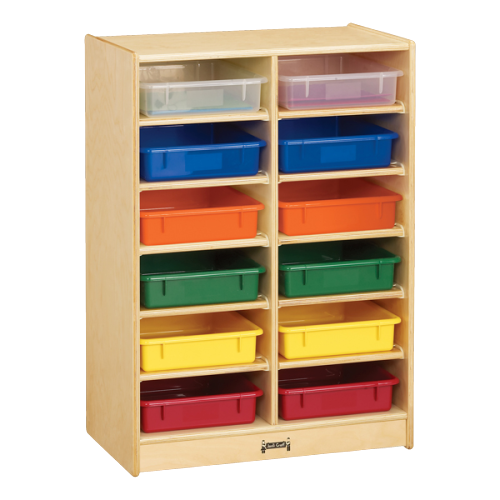 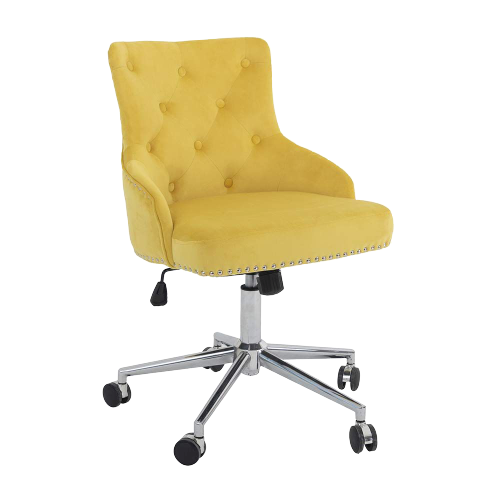 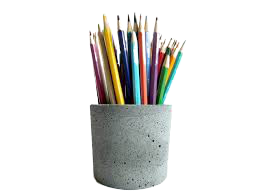 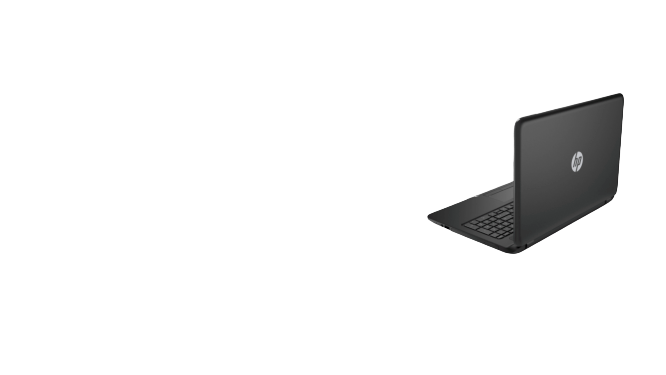 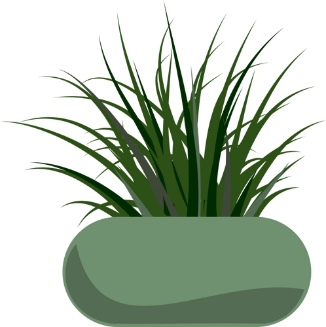 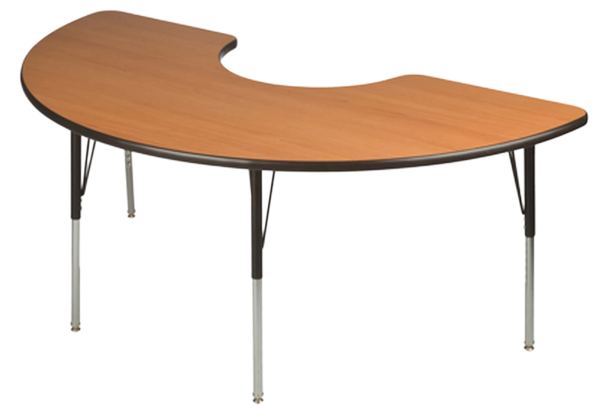 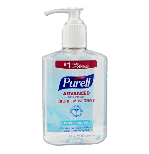 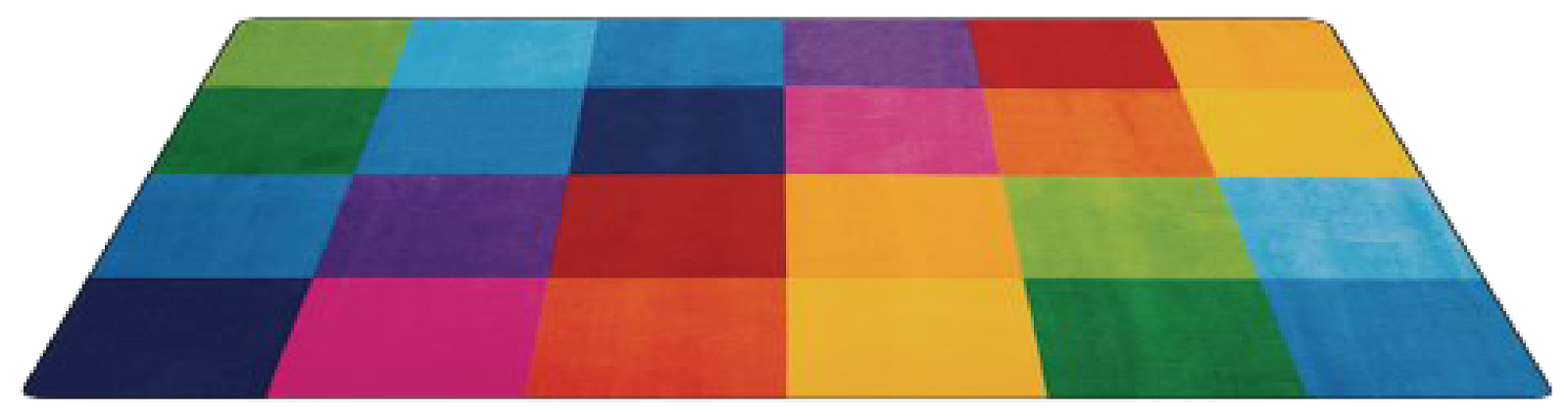 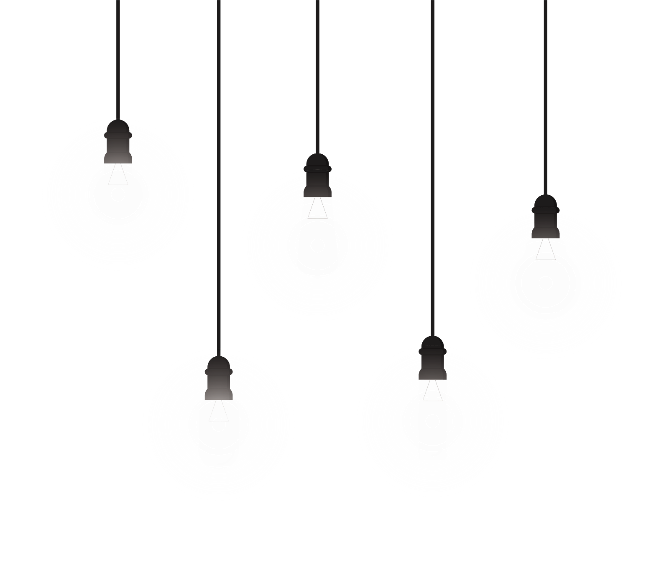 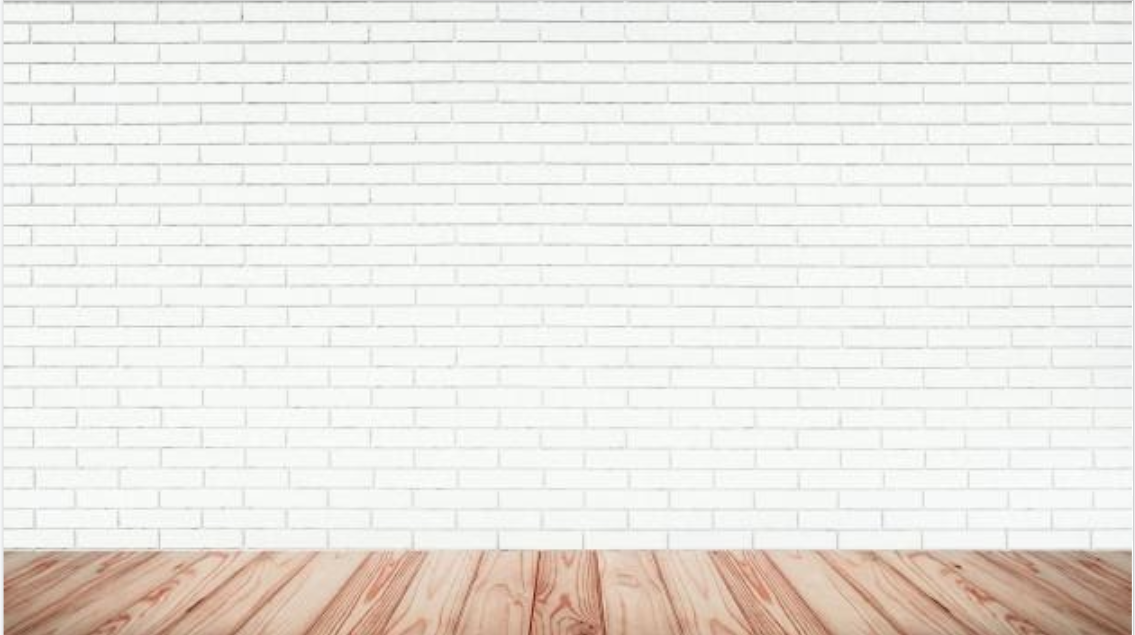 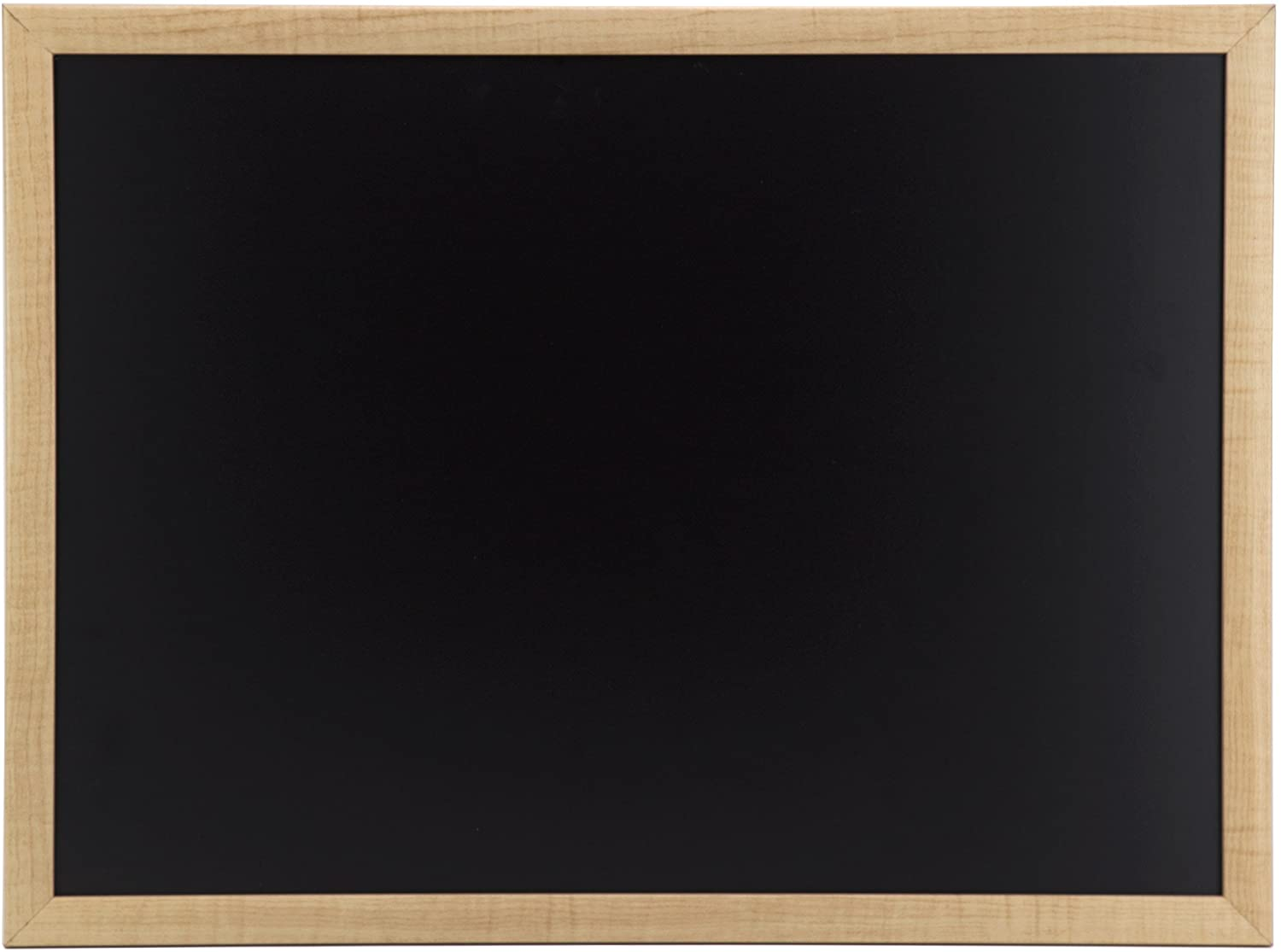 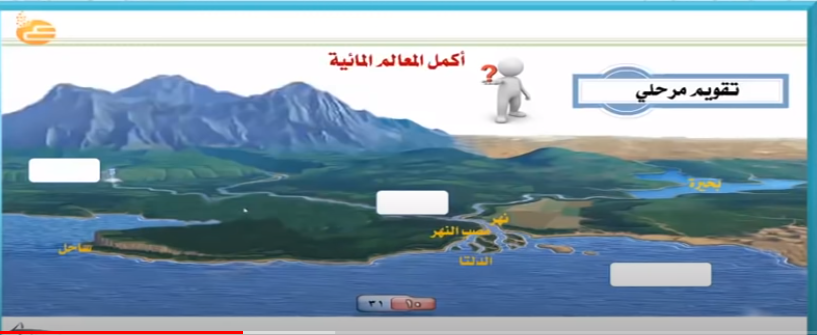 مراجعة المفردات
مسألة اليوم
مثال
أستعد
الهدف
أتأكد
التقويم
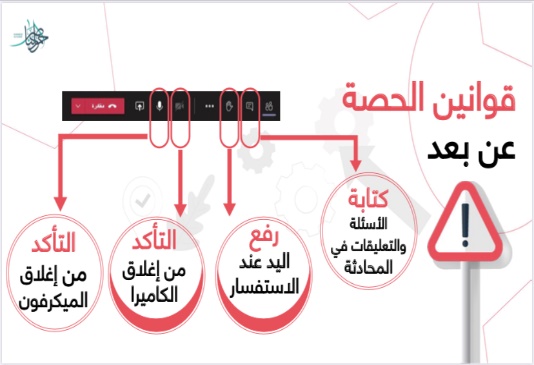 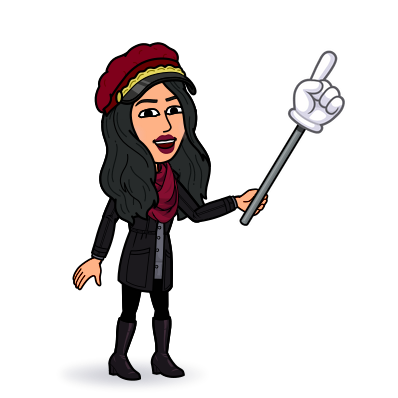 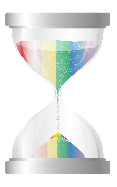 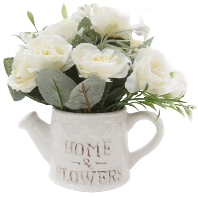 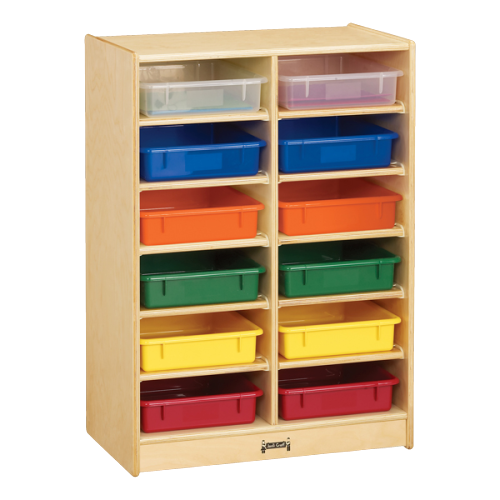 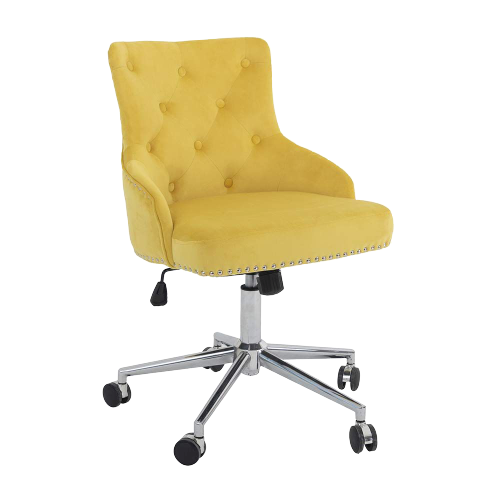 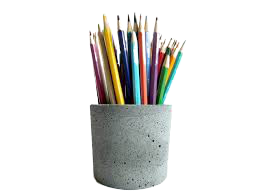 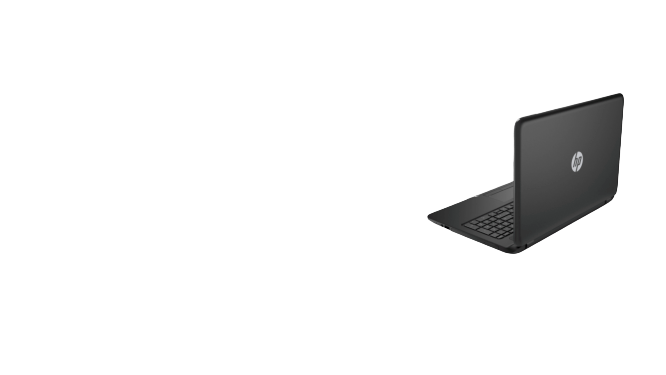 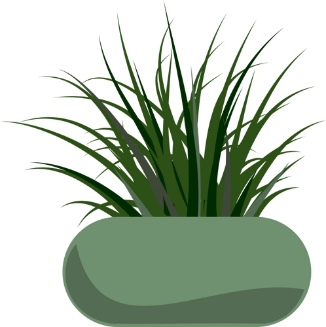 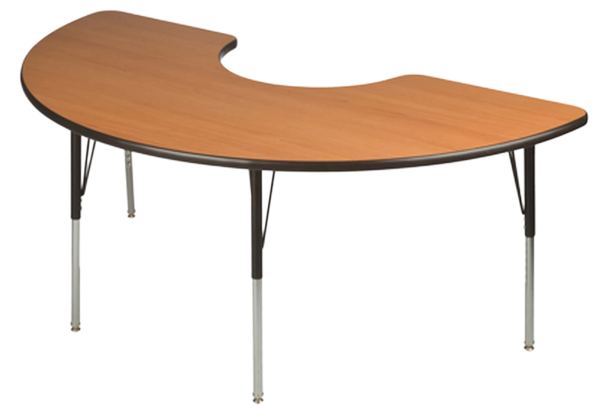 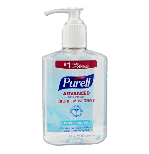 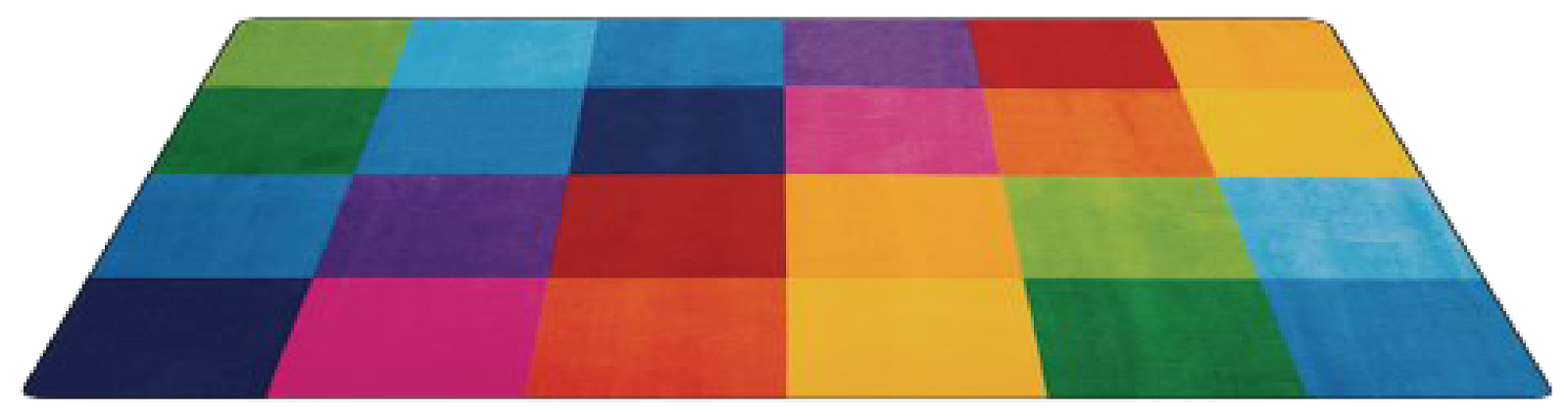 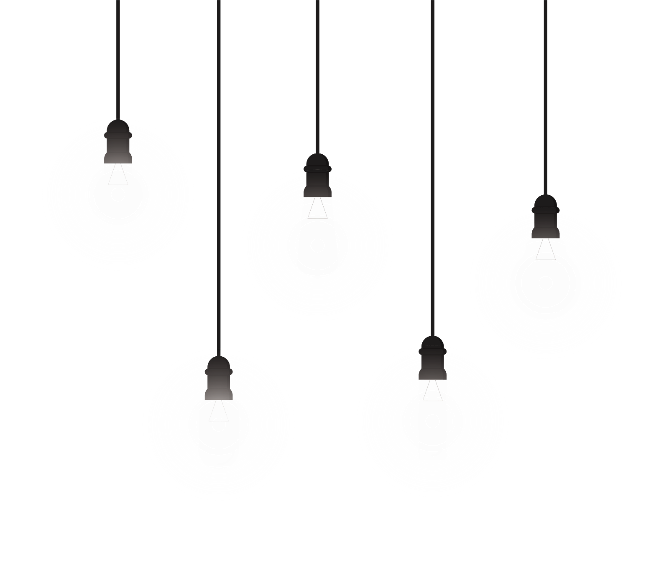 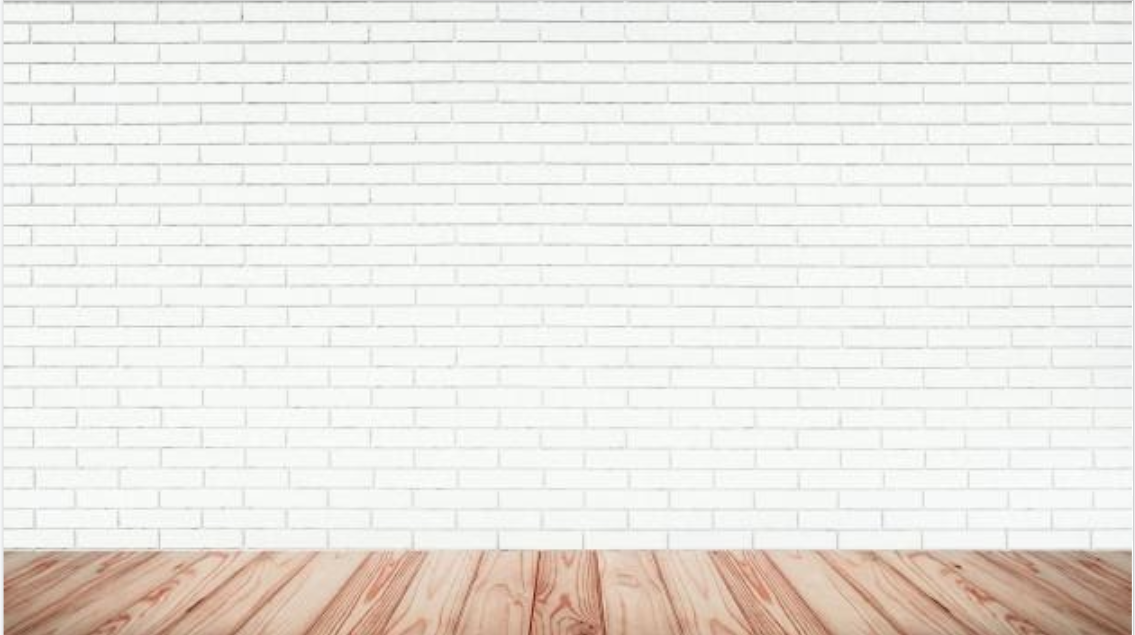 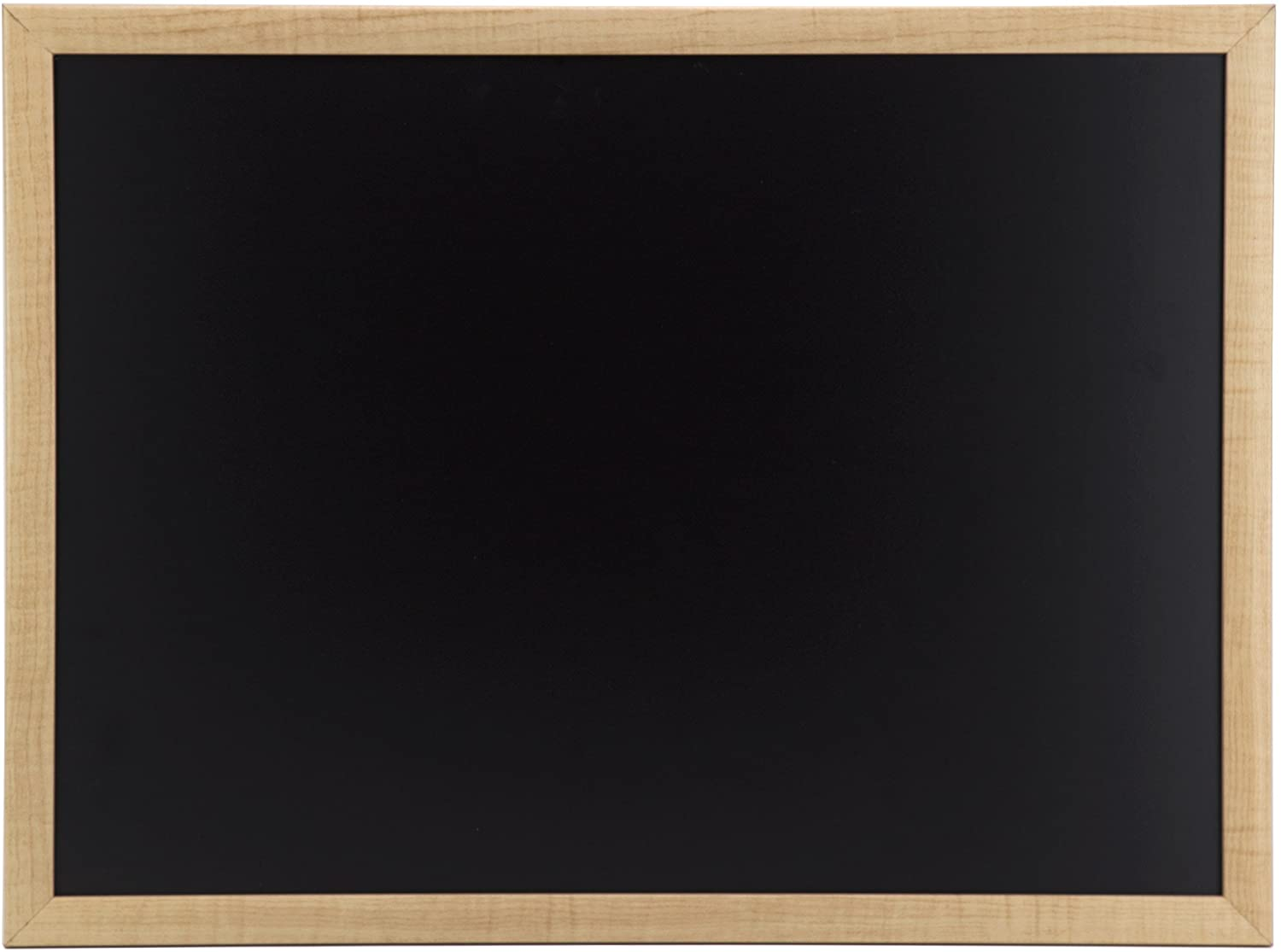 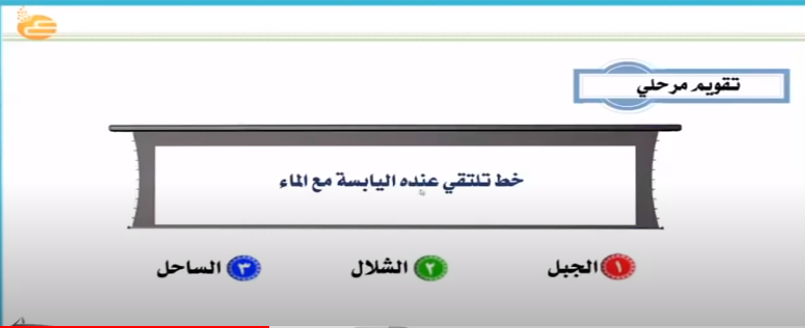 مراجعة المفردات
مسألة اليوم
مثال
أستعد
الهدف
أتأكد
التقويم
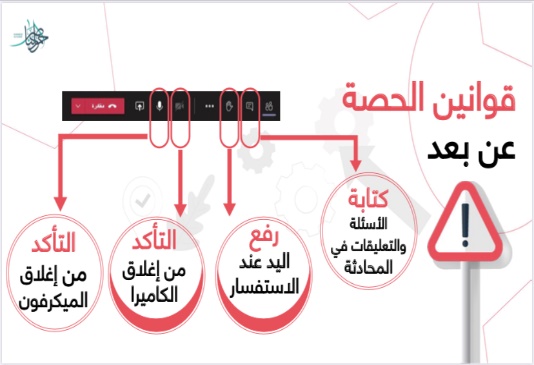 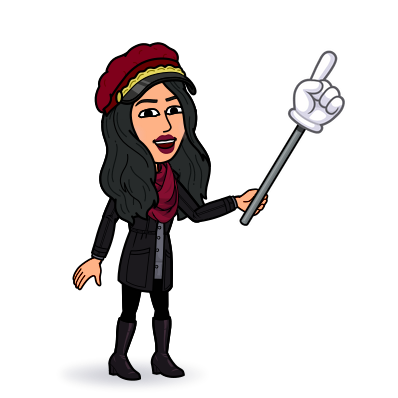 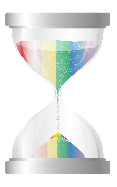 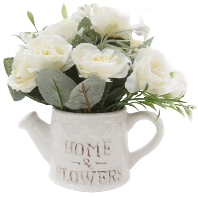 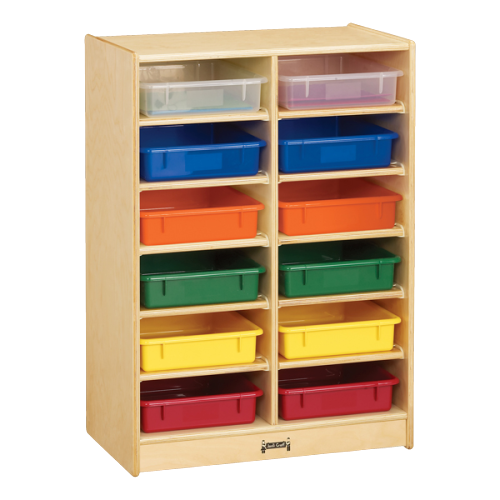 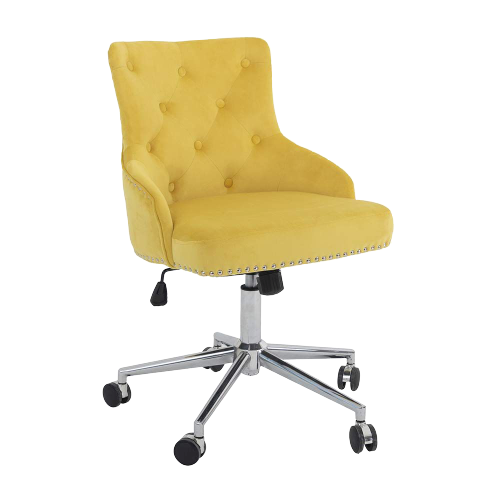 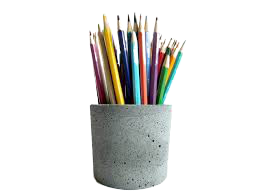 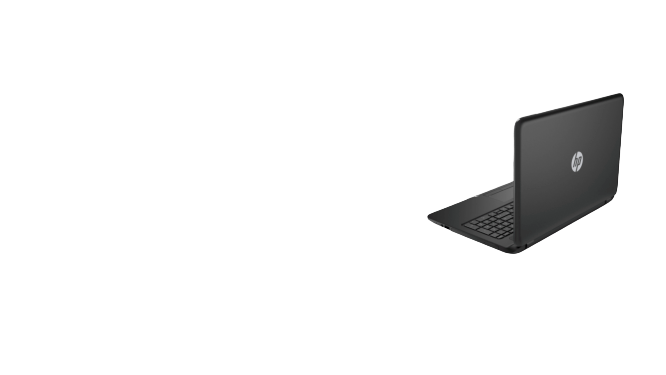 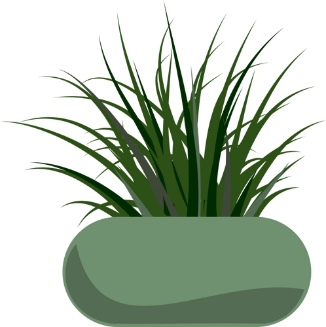 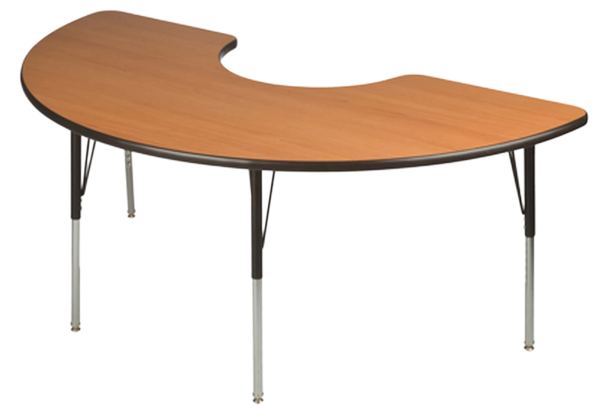 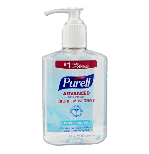 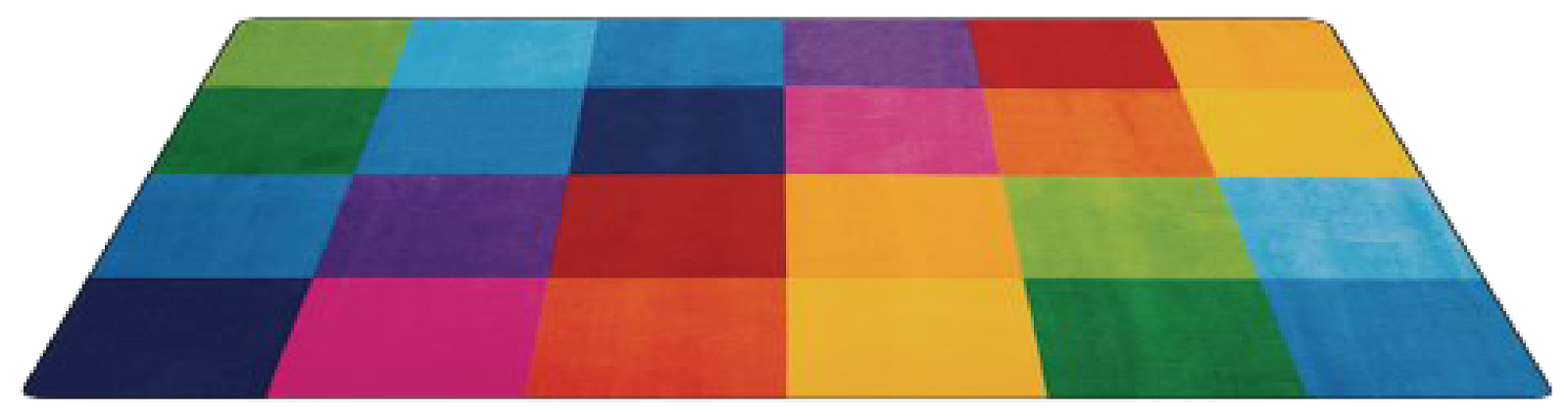 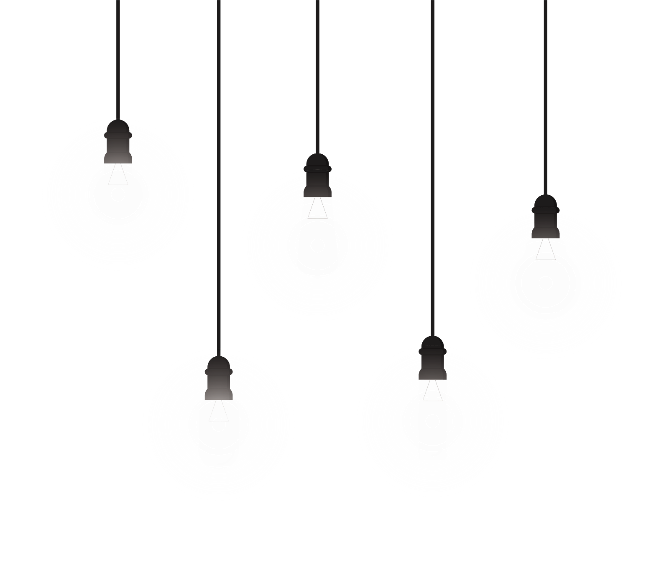 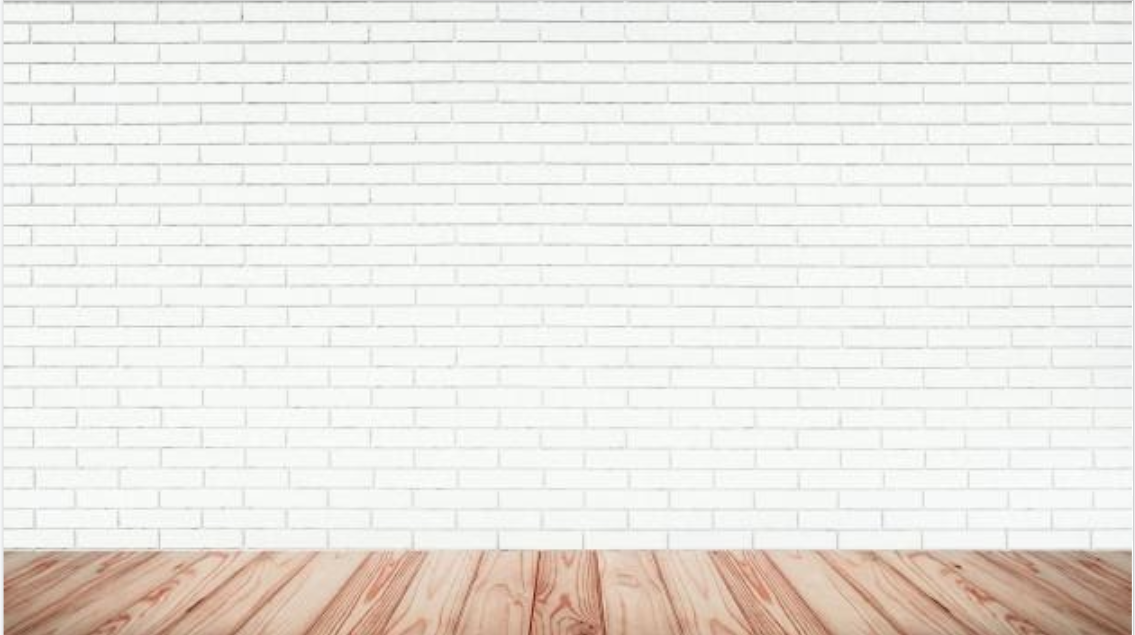 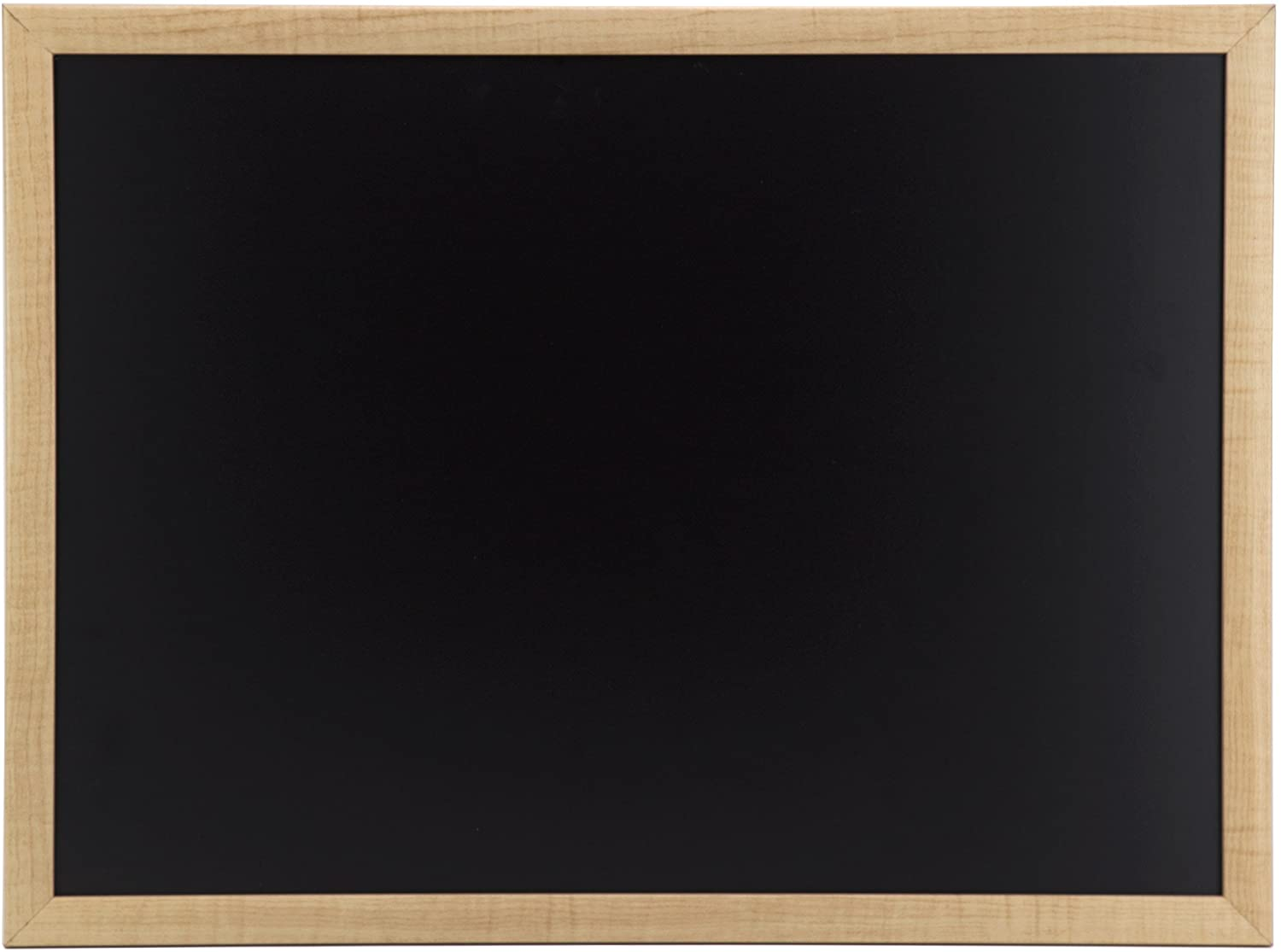 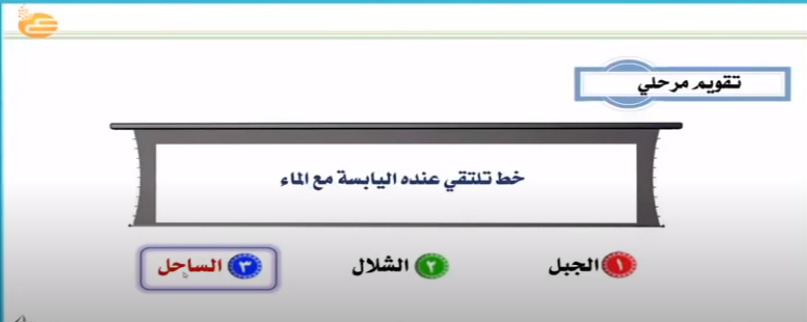 مراجعة المفردات
مسألة اليوم
مثال
أستعد
الهدف
أتأكد
التقويم
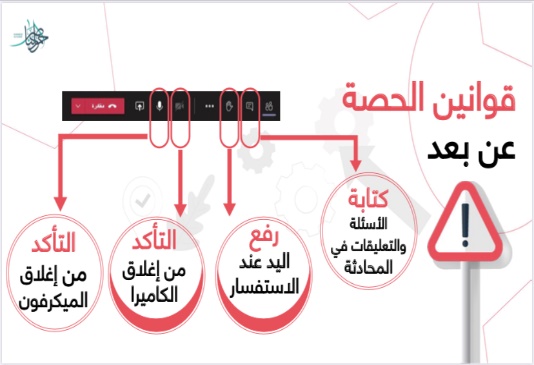 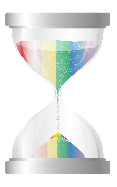 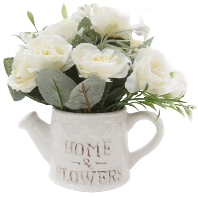 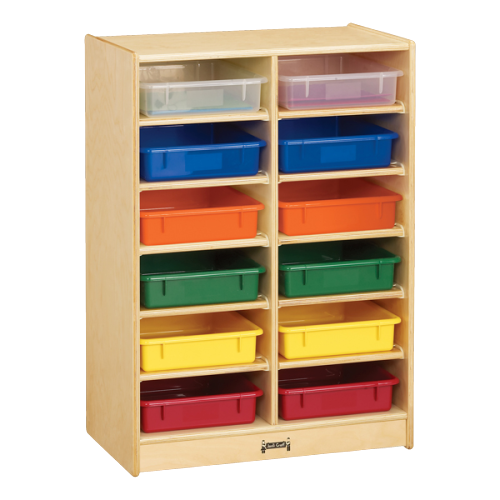 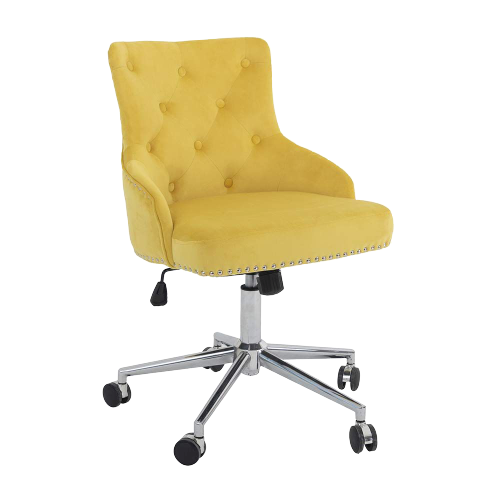 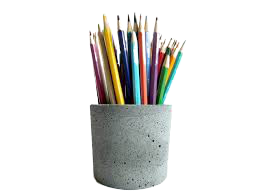 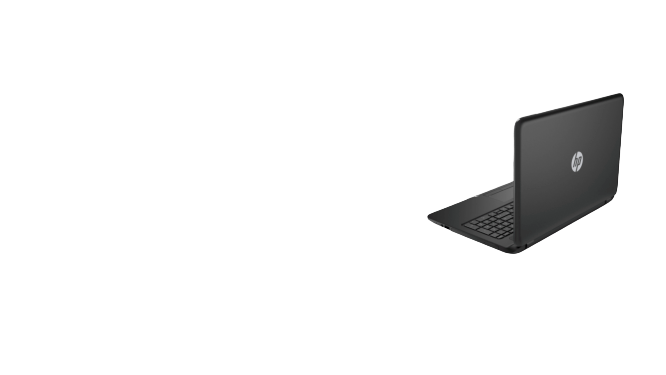 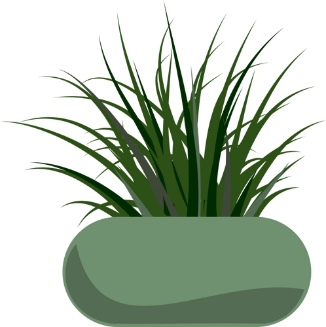 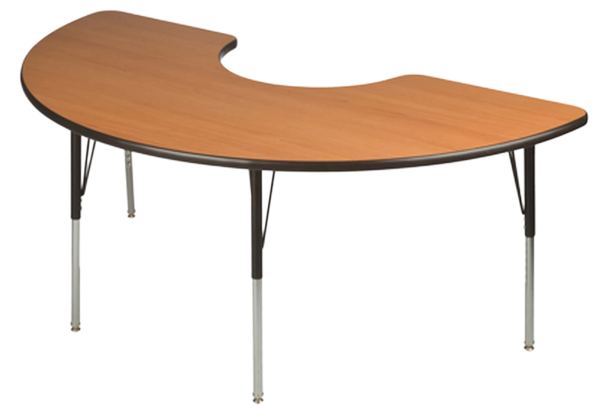 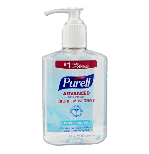 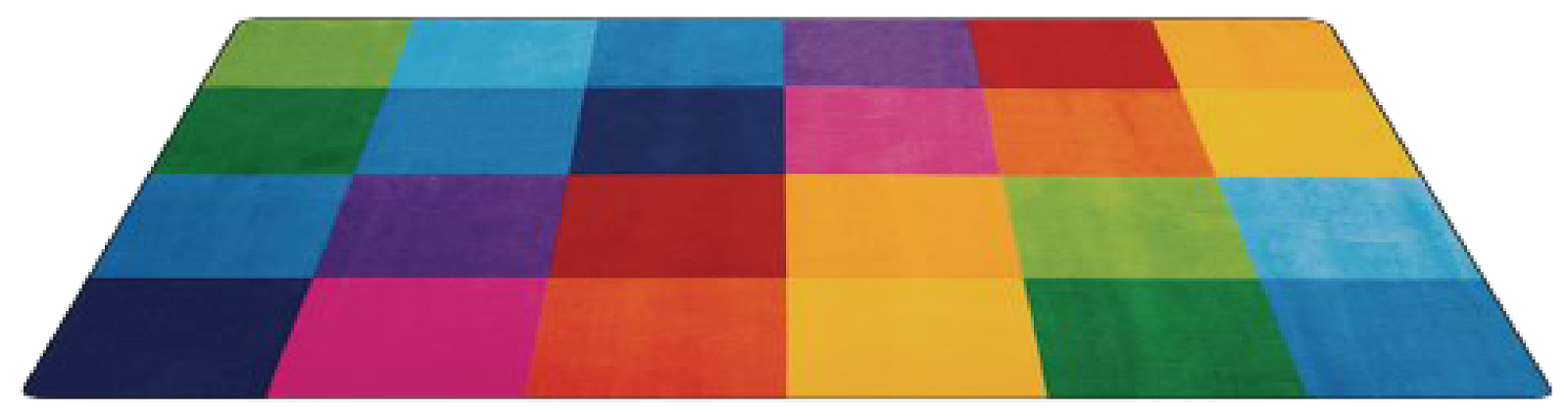 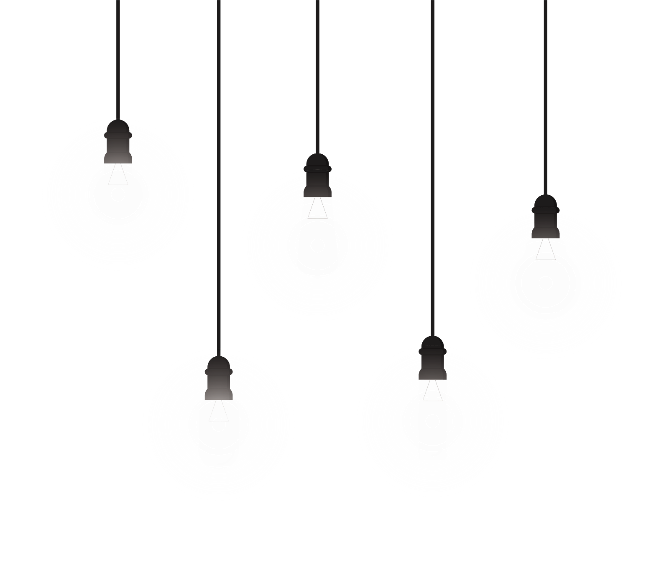 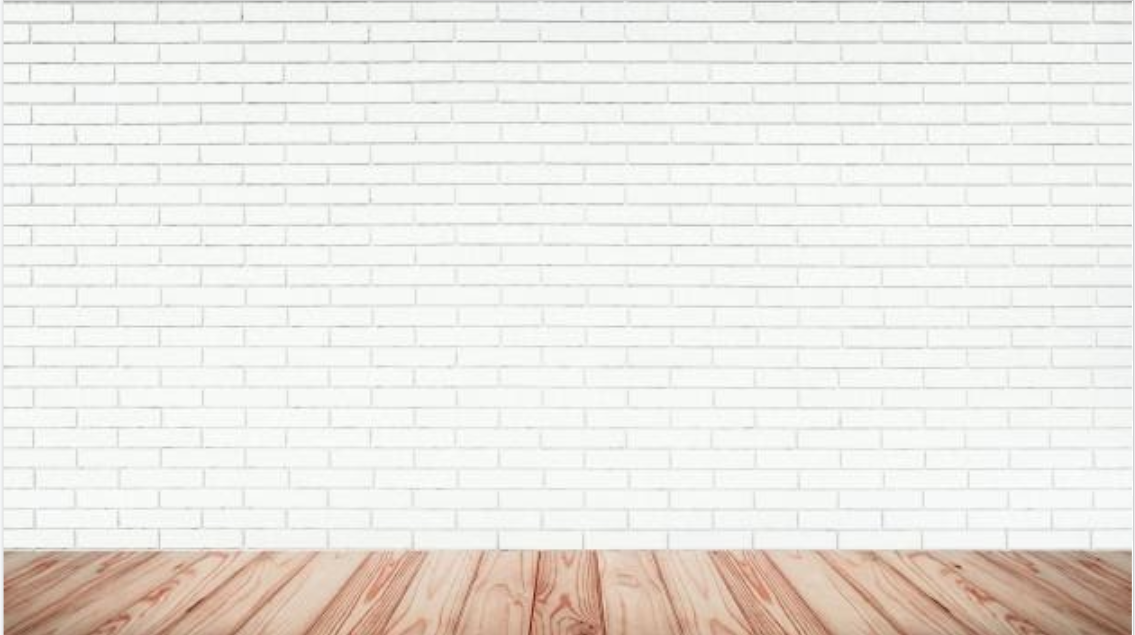 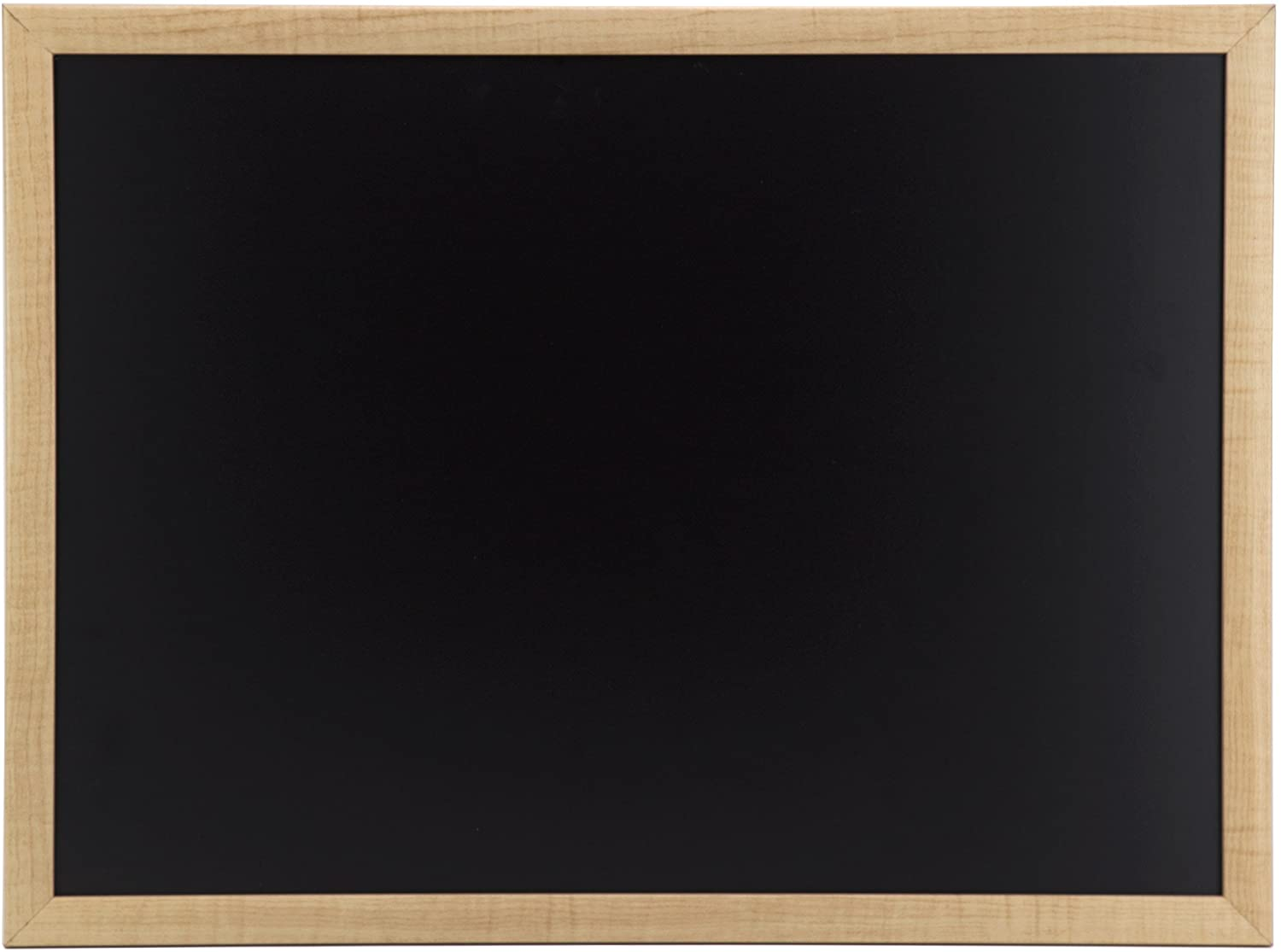 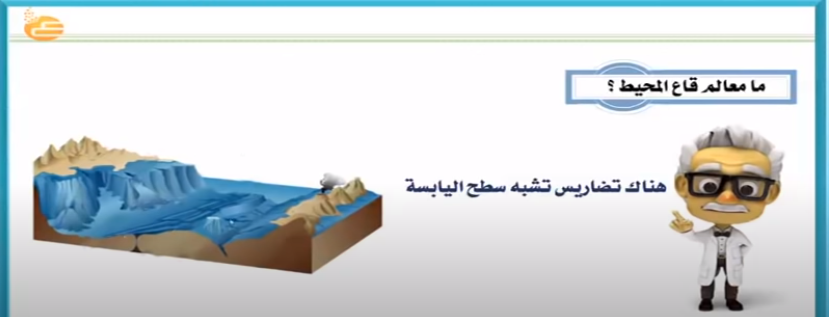 مراجعة المفردات
مسألة اليوم
مثال
أستعد
الهدف
أتأكد
التقويم
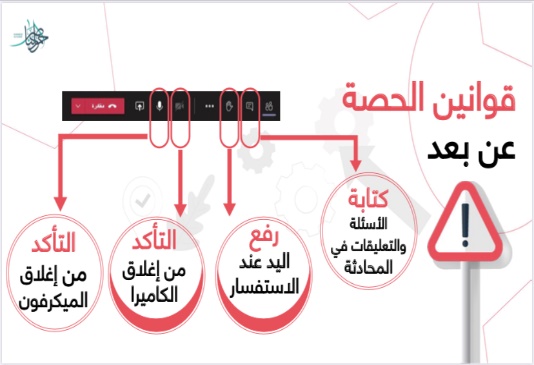 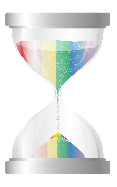 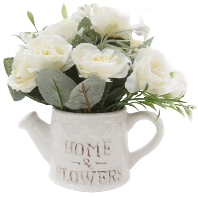 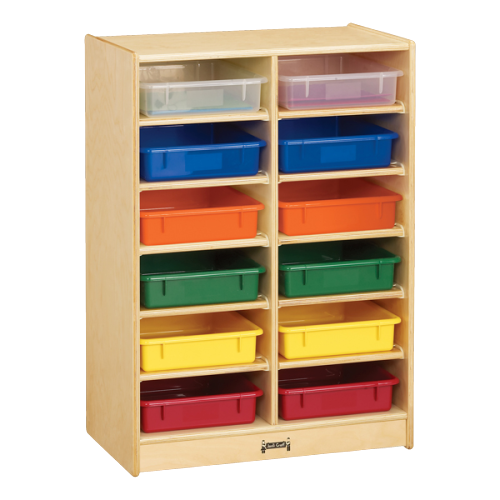 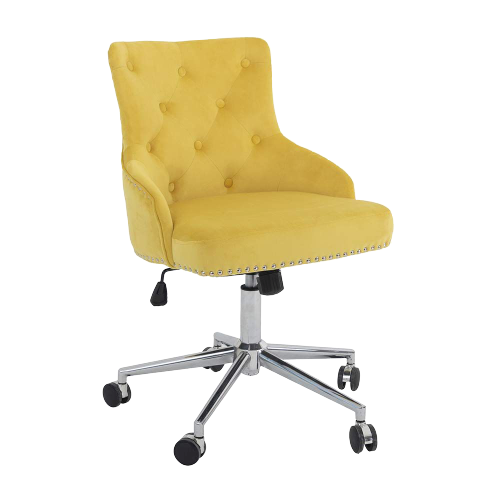 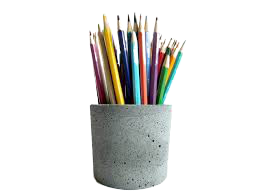 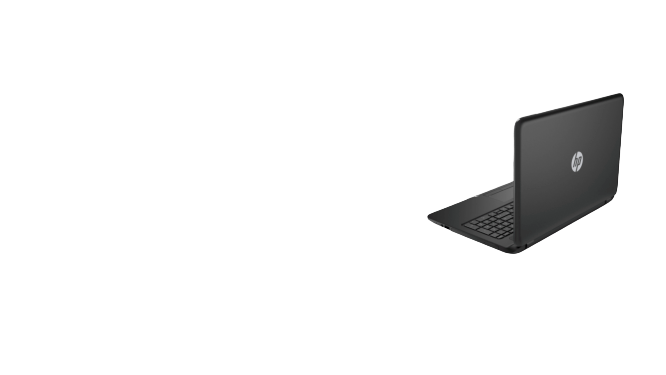 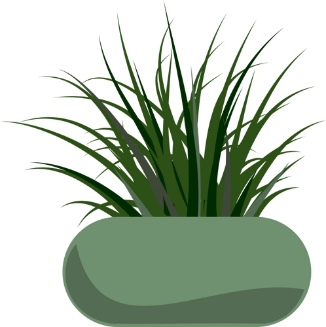 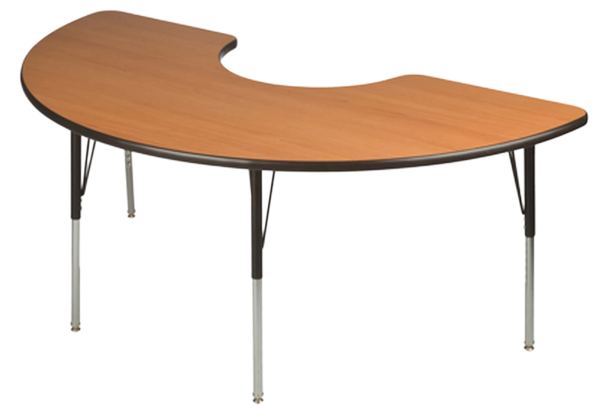 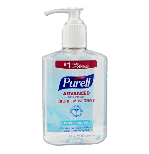 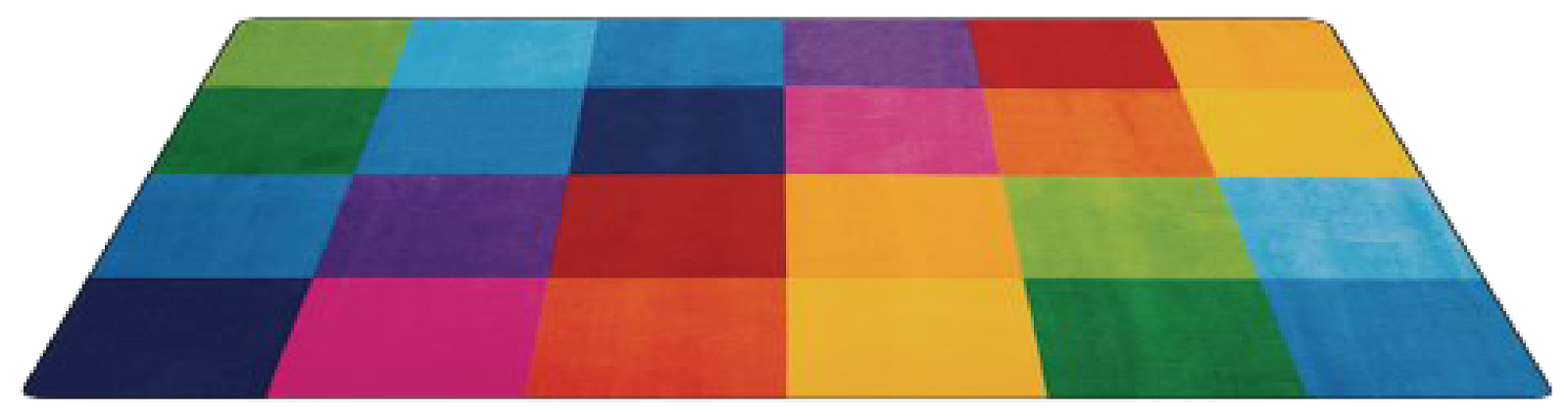 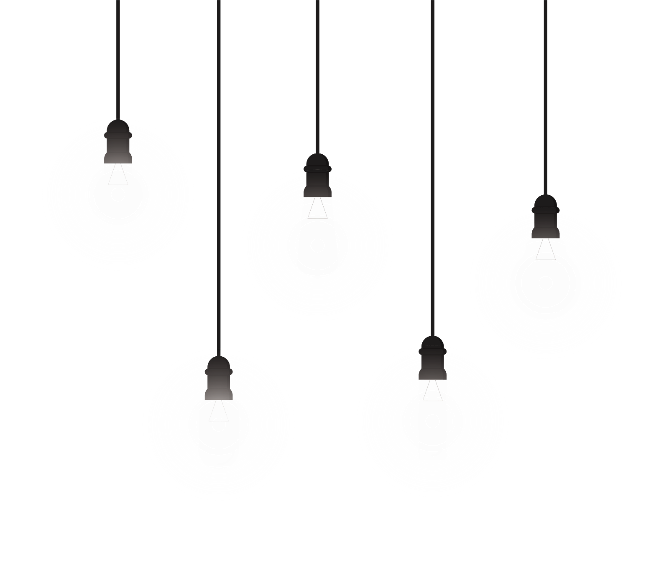 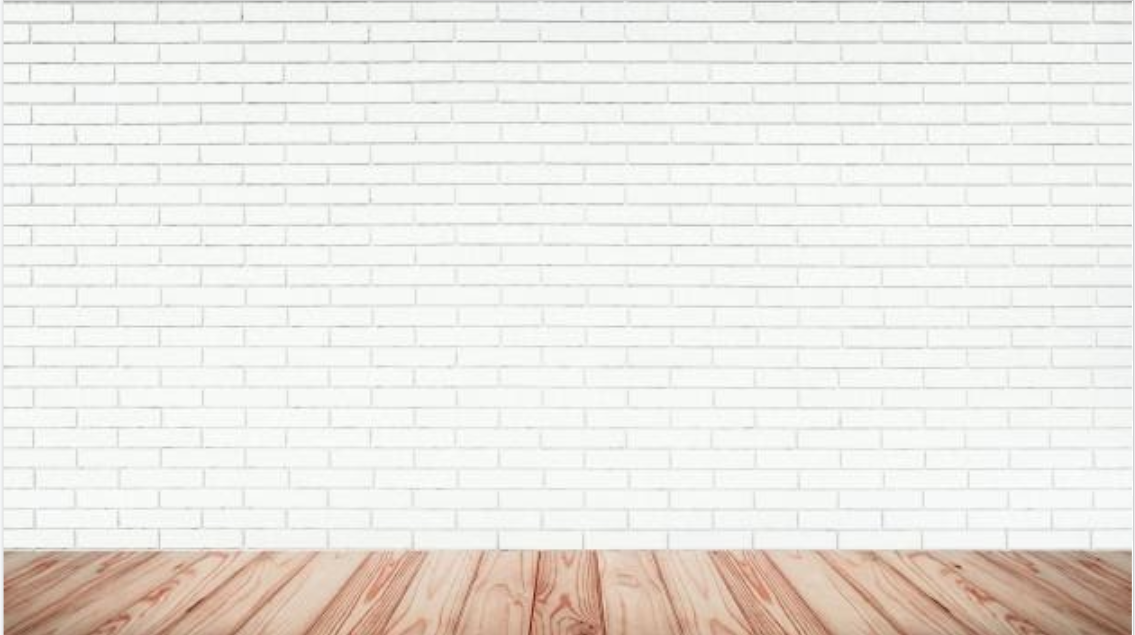 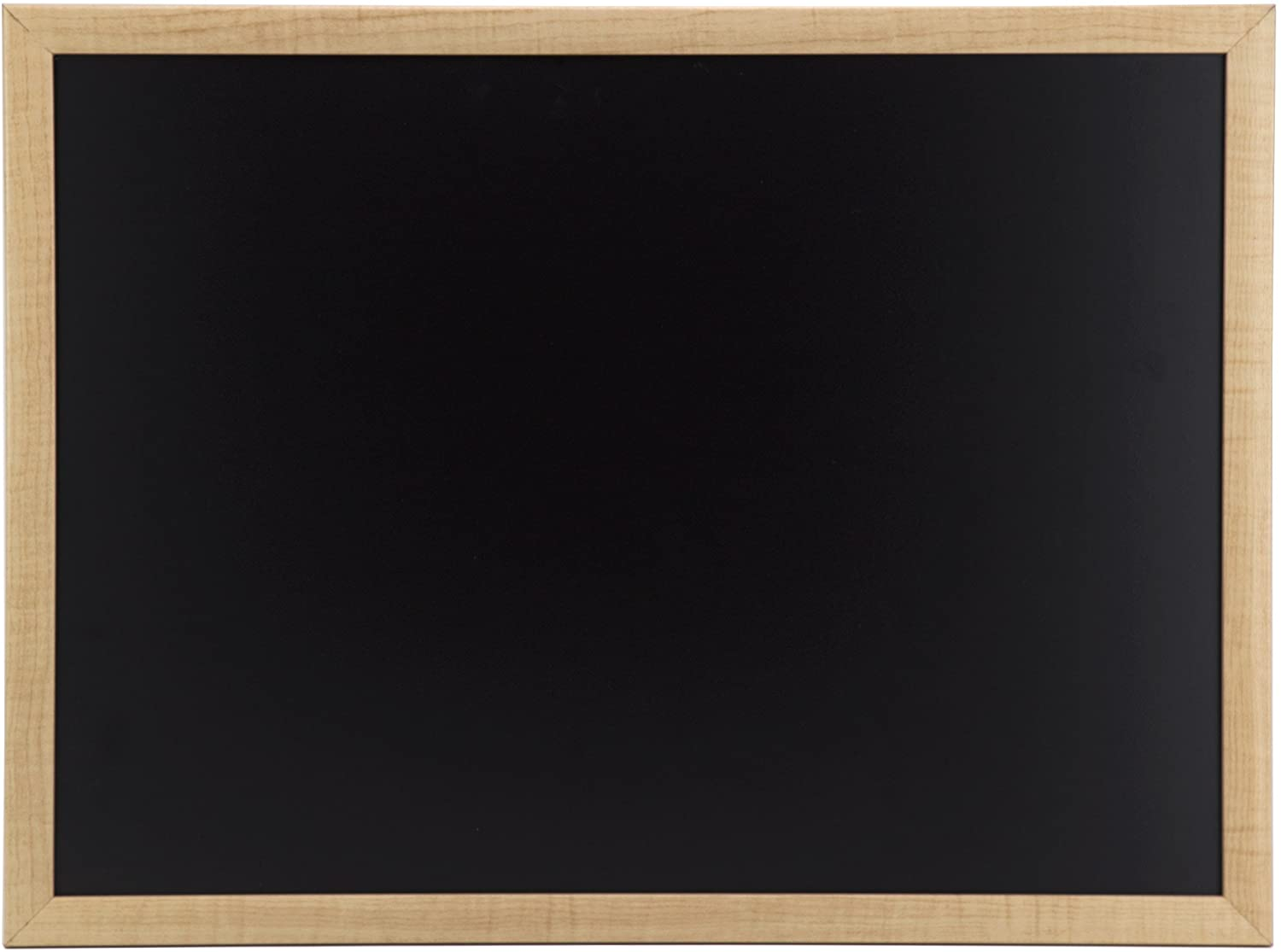 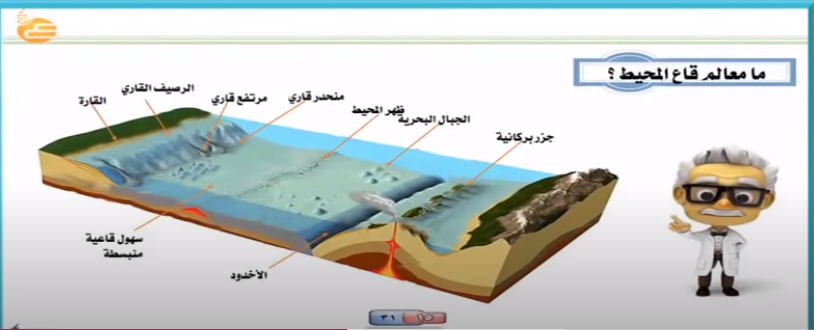 مراجعة المفردات
مسألة اليوم
مثال
أستعد
الهدف
أتأكد
التقويم
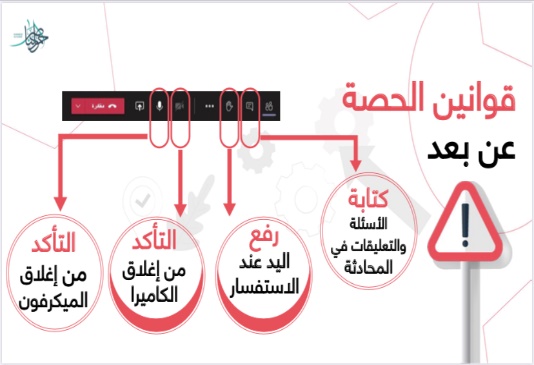 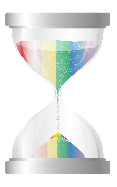 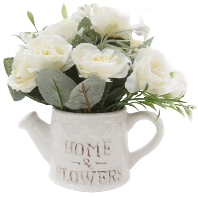 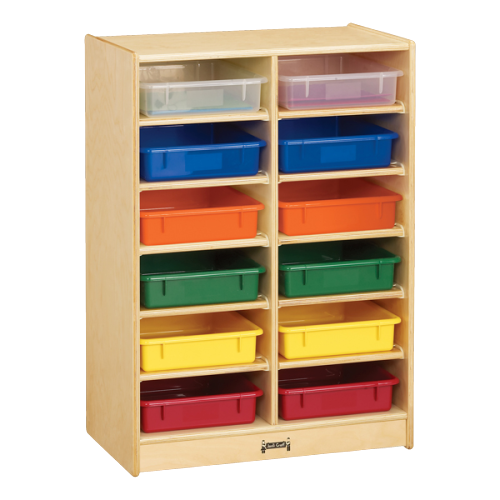 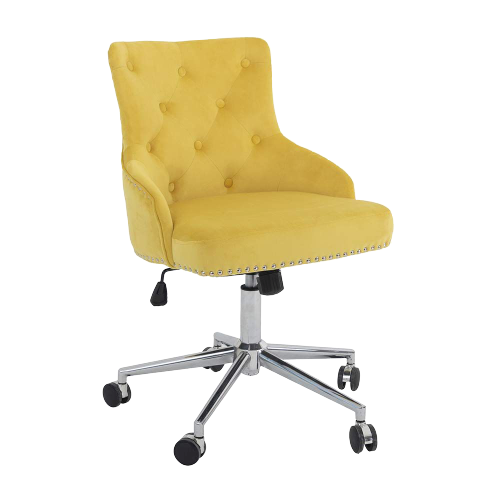 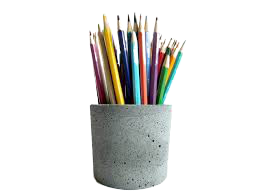 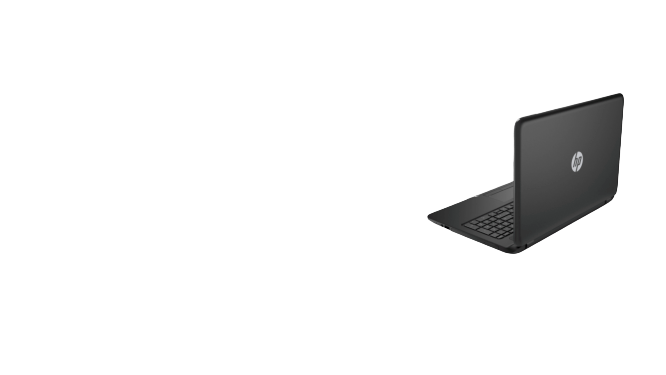 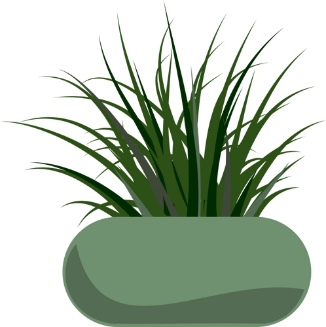 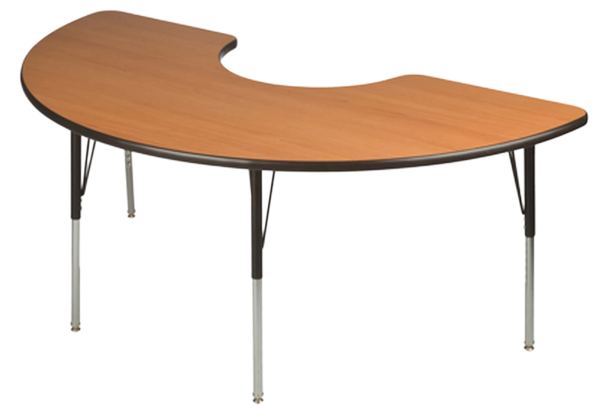 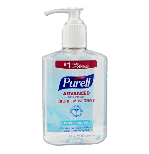 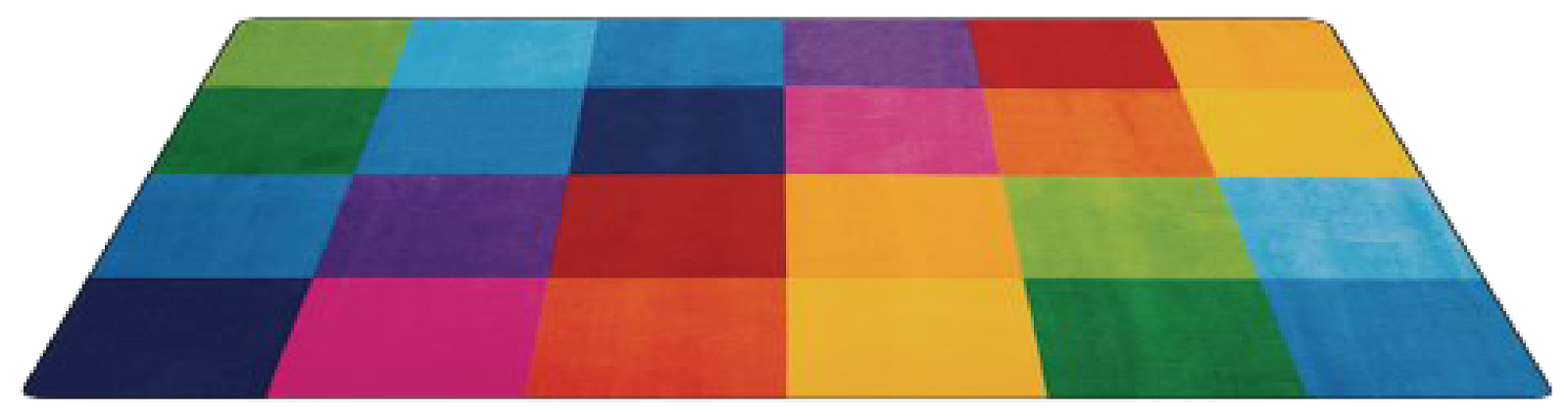 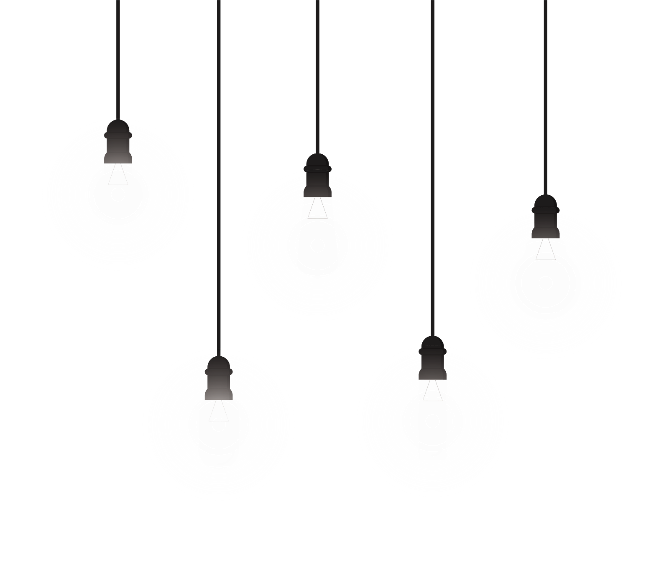 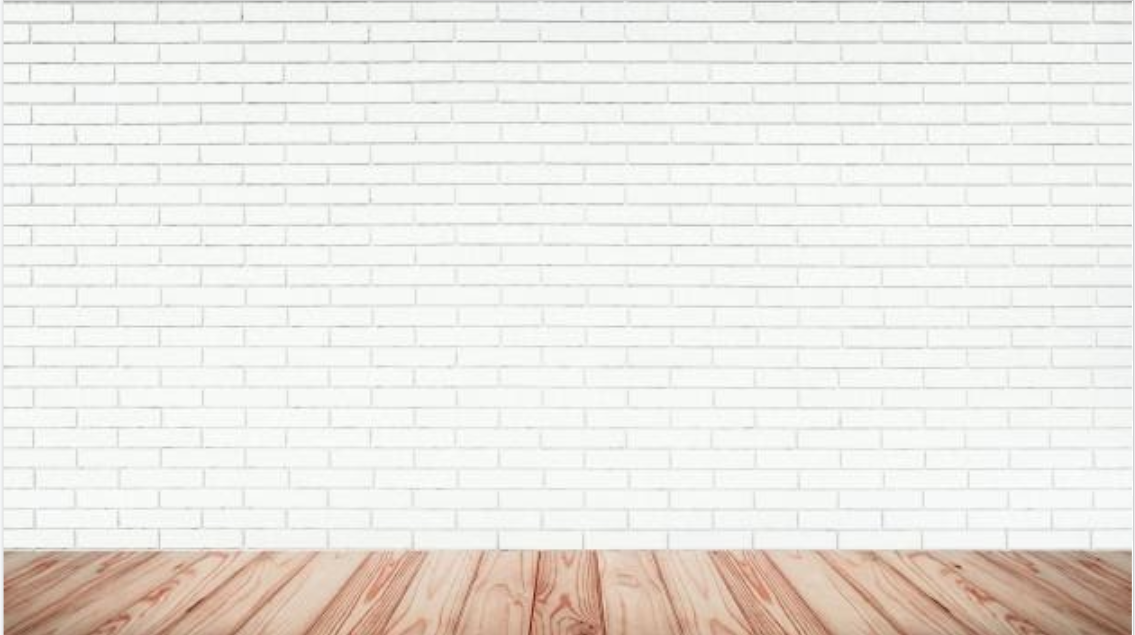 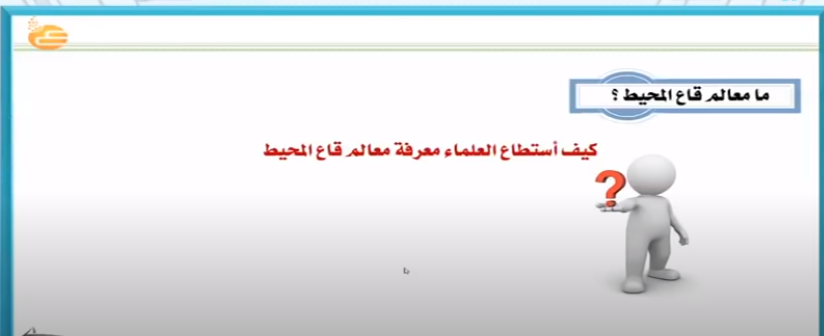 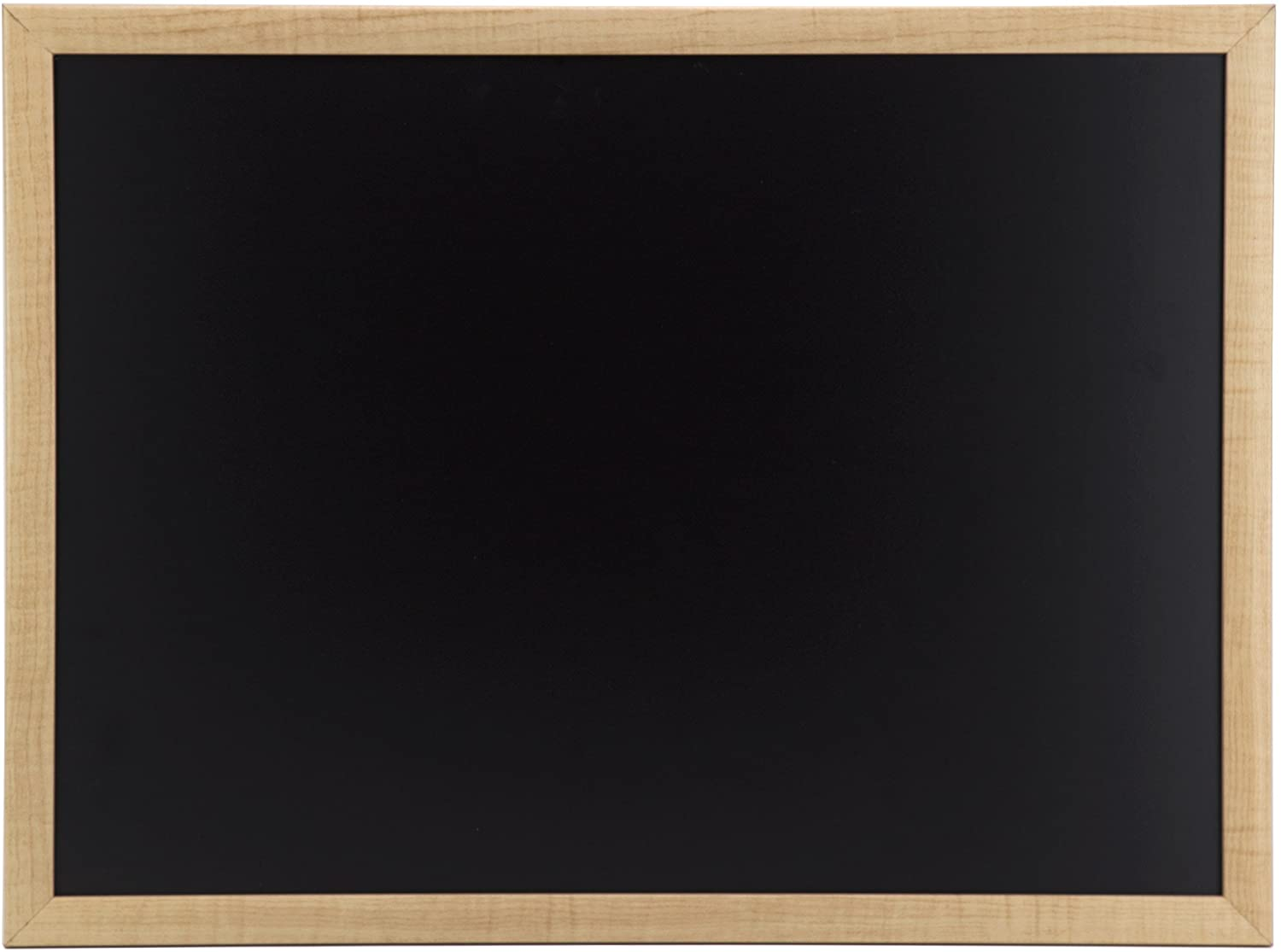 مراجعة المفردات
مسألة اليوم
مثال
أستعد
الهدف
أتأكد
التقويم
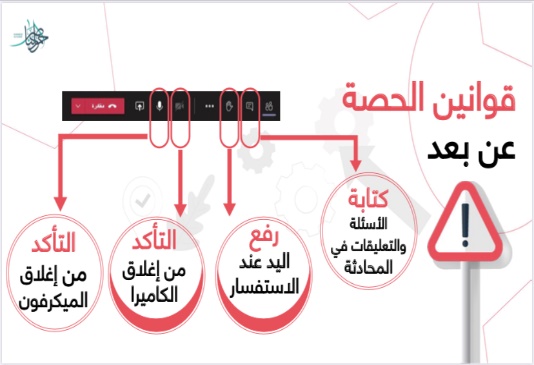 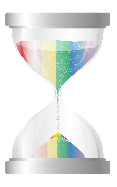 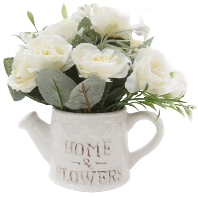 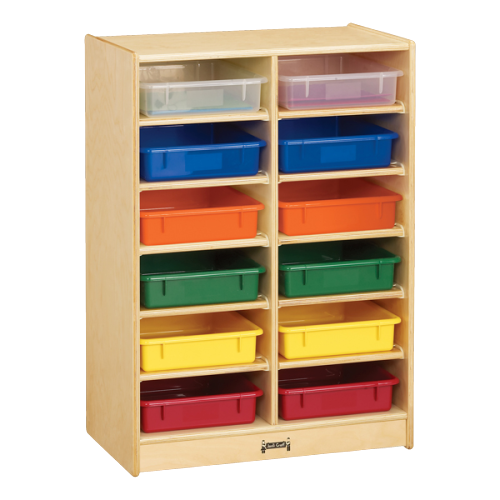 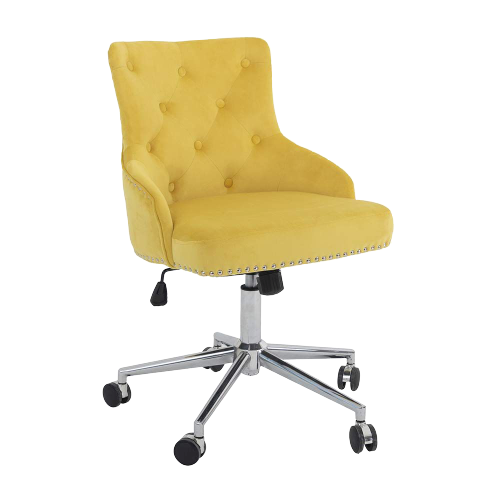 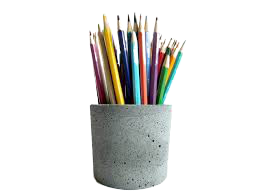 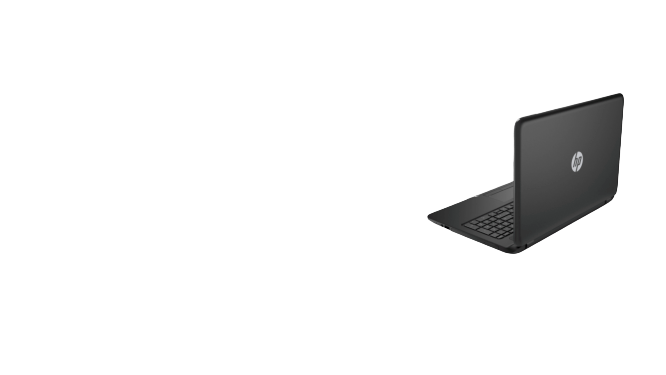 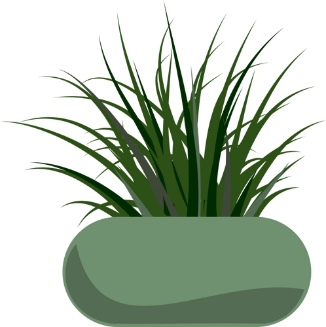 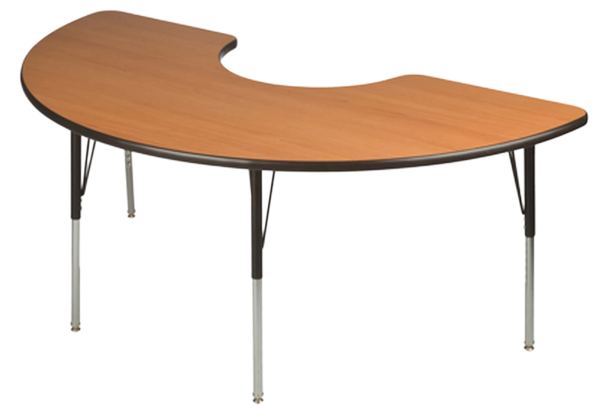 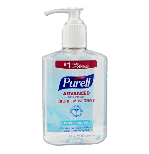 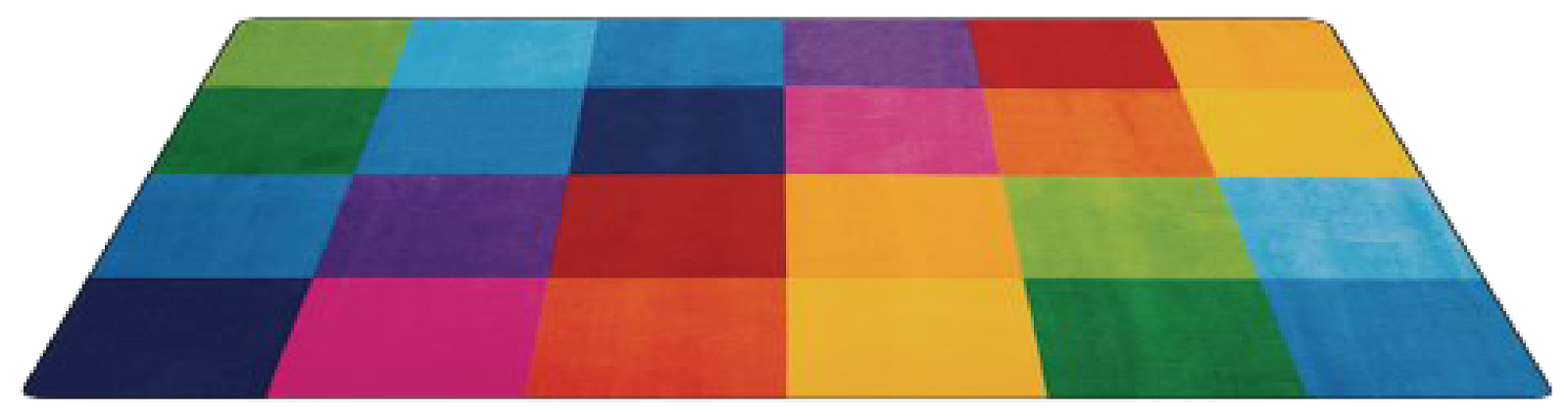 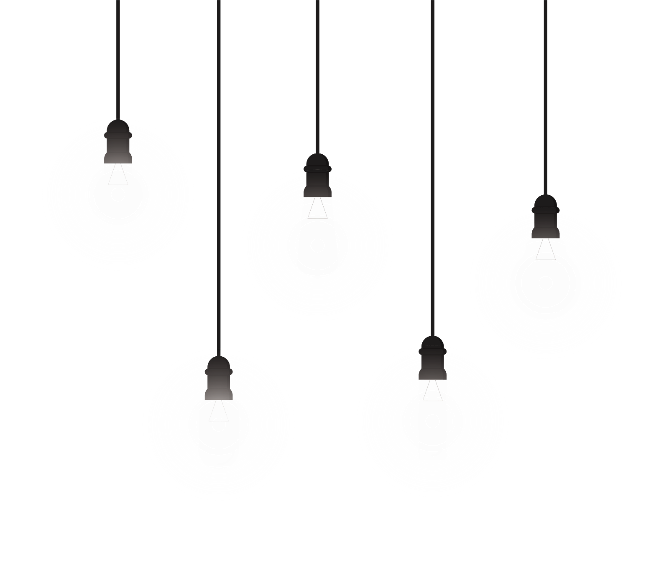 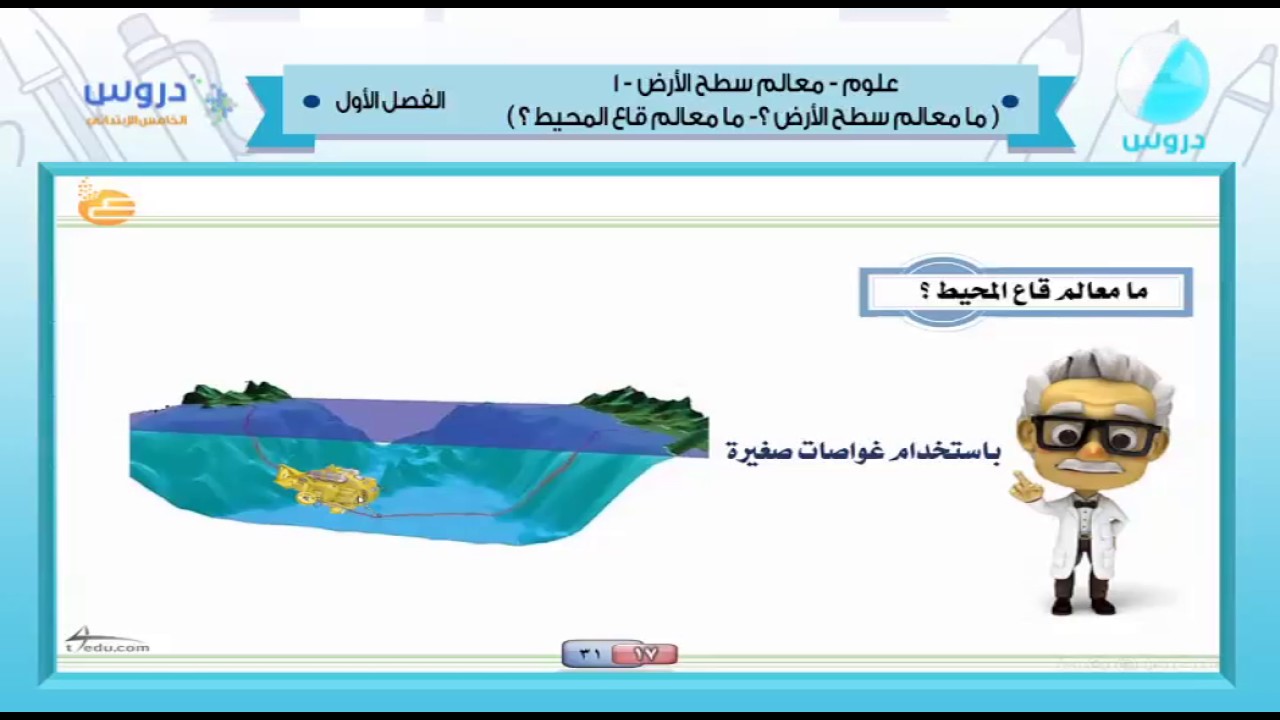 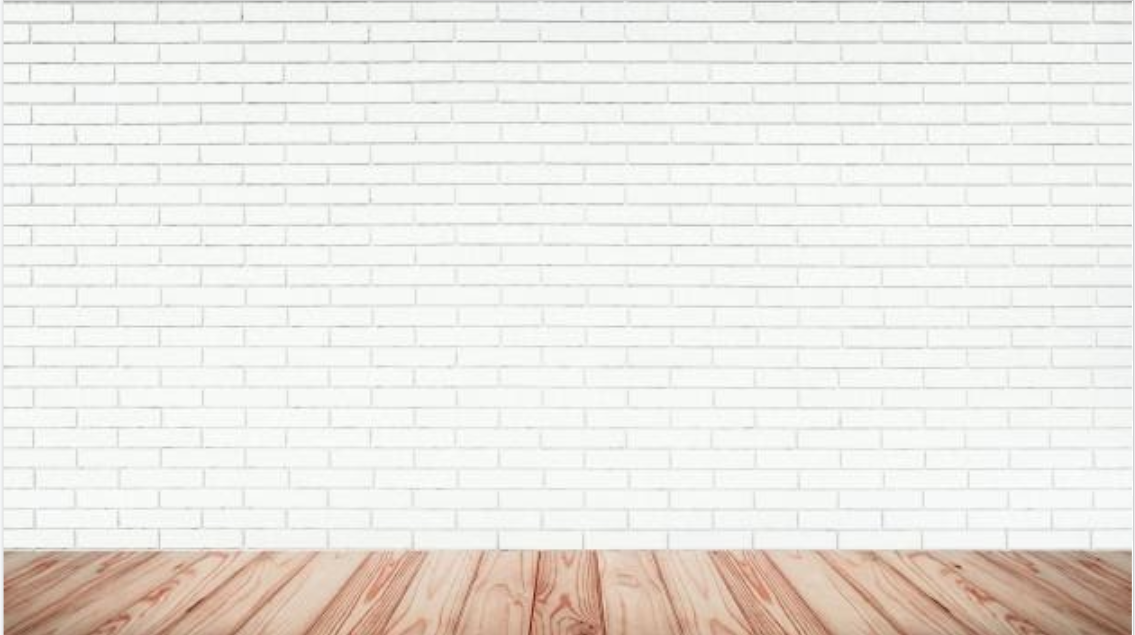 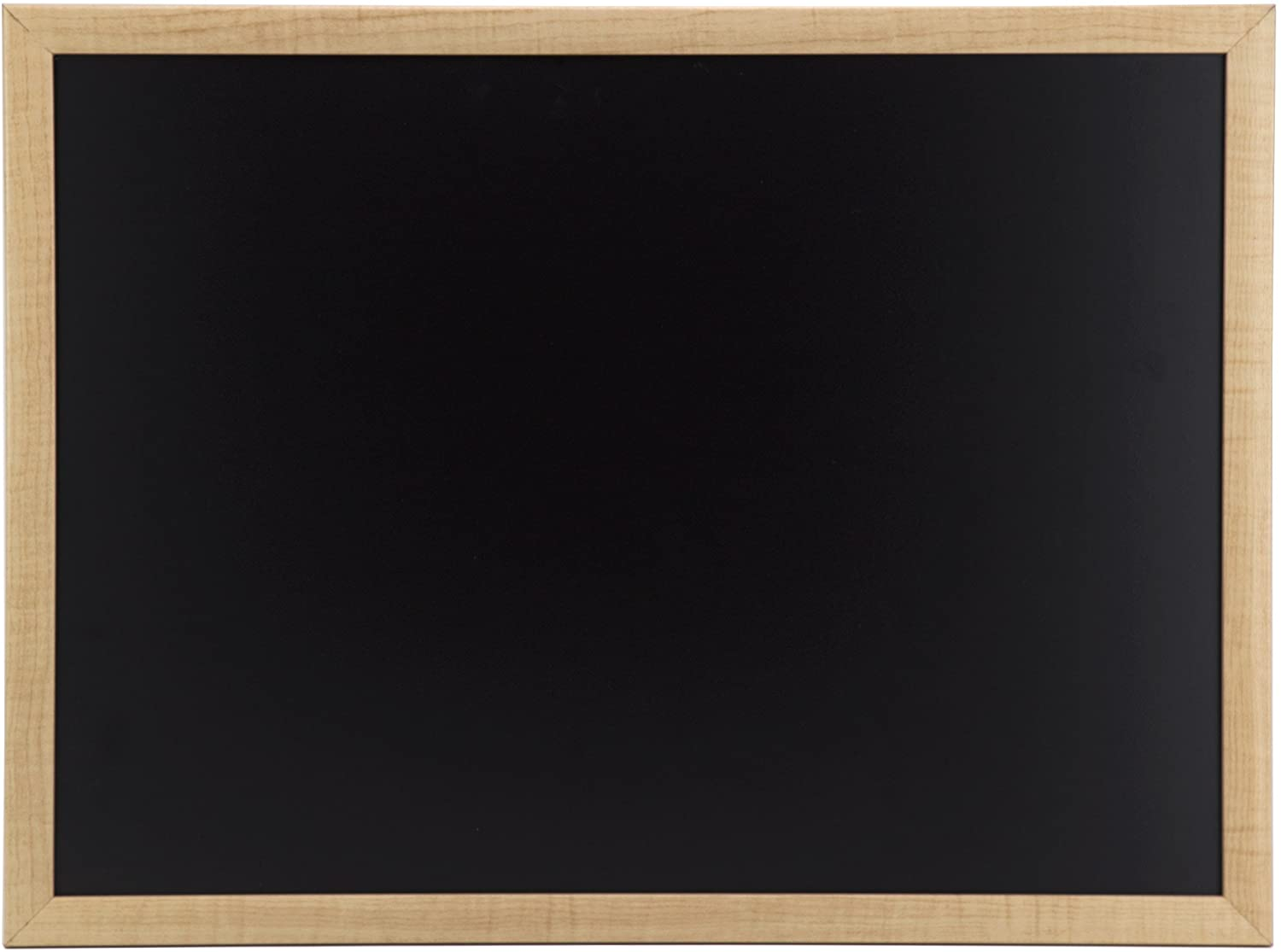 مراجعة المفردات
مسألة اليوم
مثال
أستعد
الهدف
أتأكد
التقويم
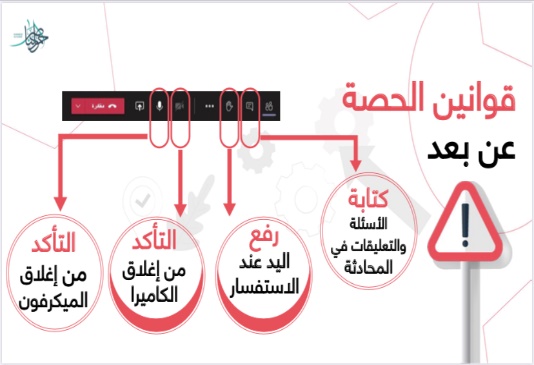 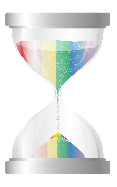 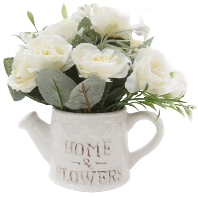 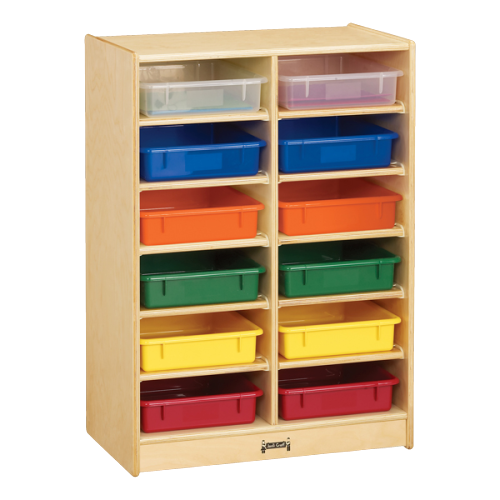 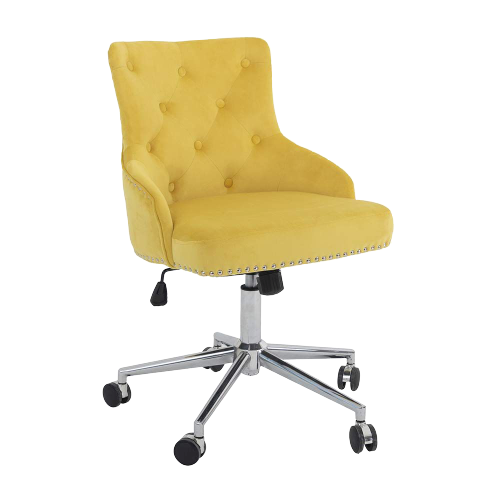 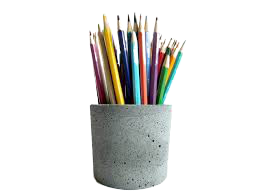 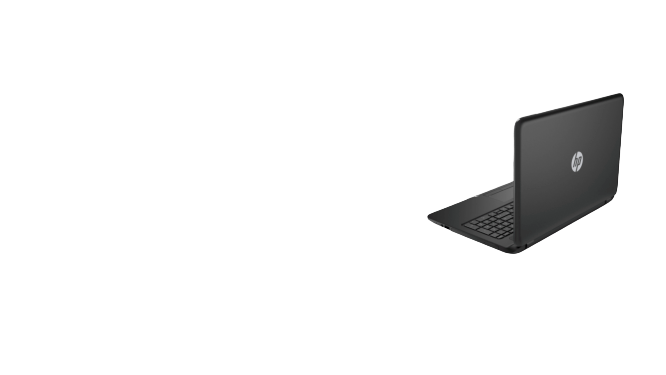 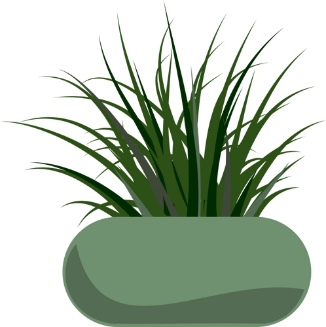 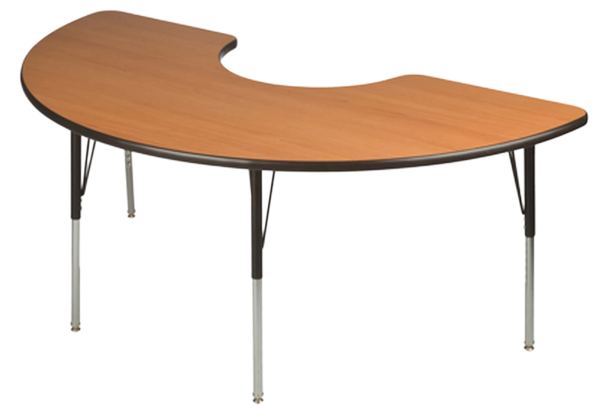 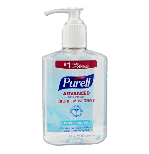 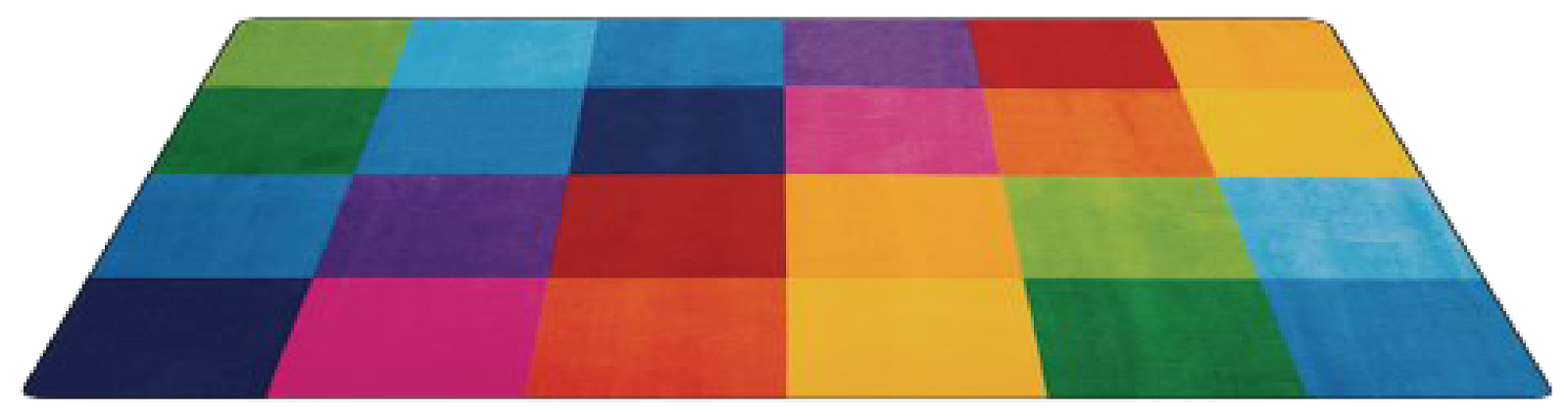 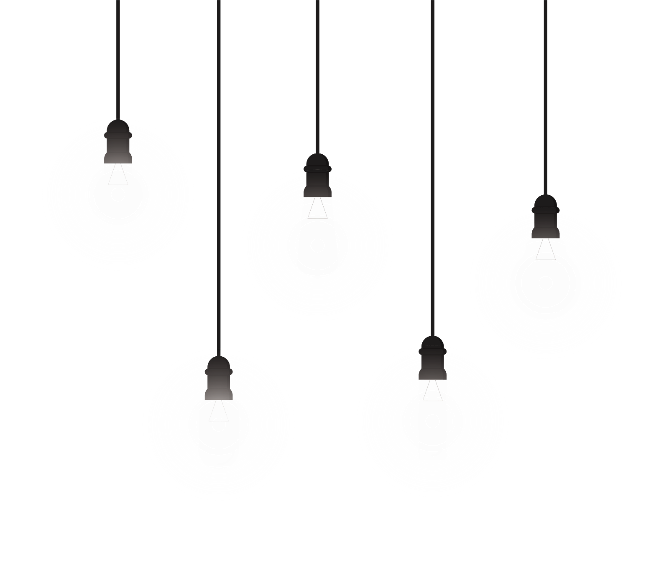 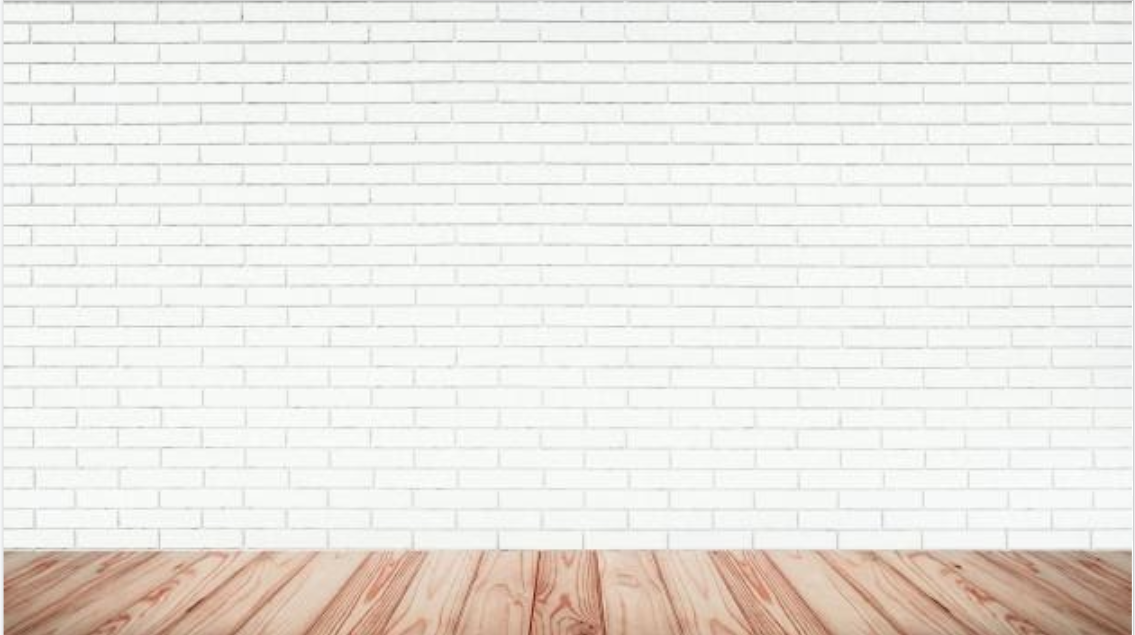 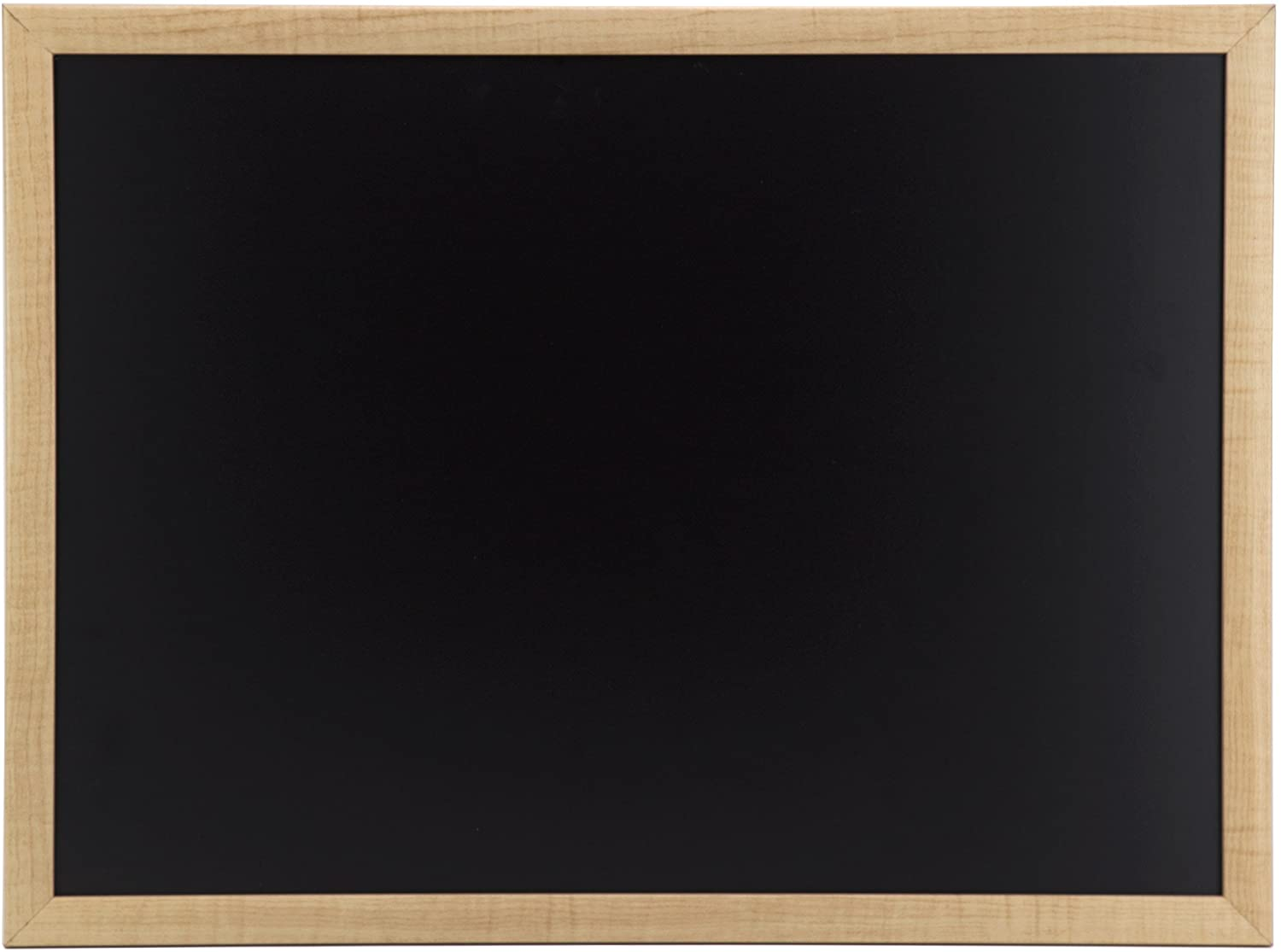 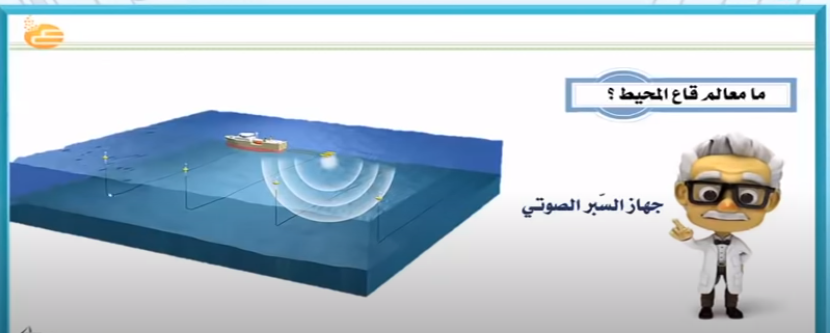 مراجعة المفردات
مسألة اليوم
مثال
أستعد
الهدف
أتأكد
التقويم
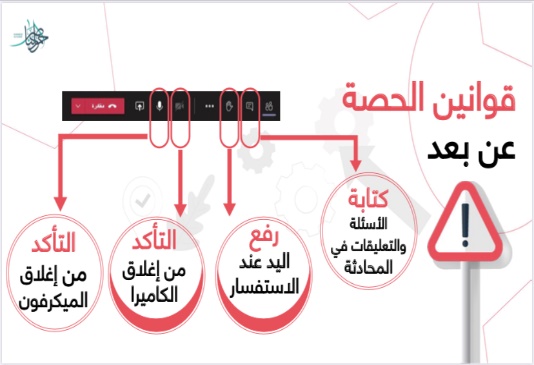 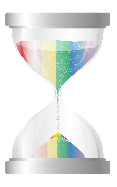 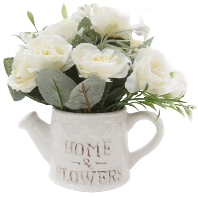 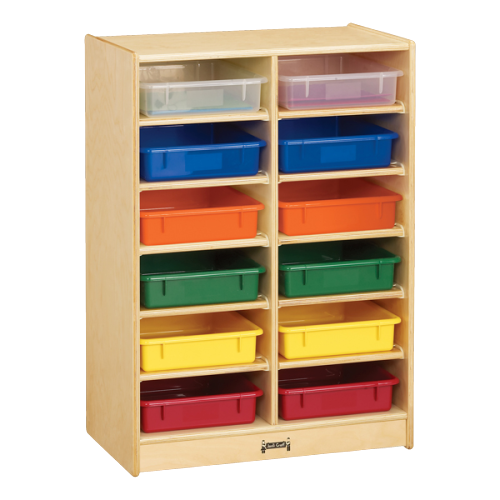 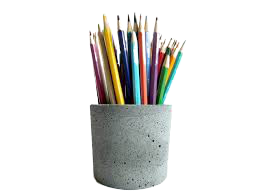 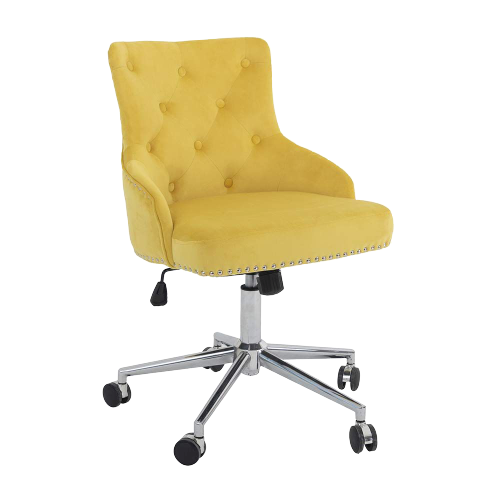 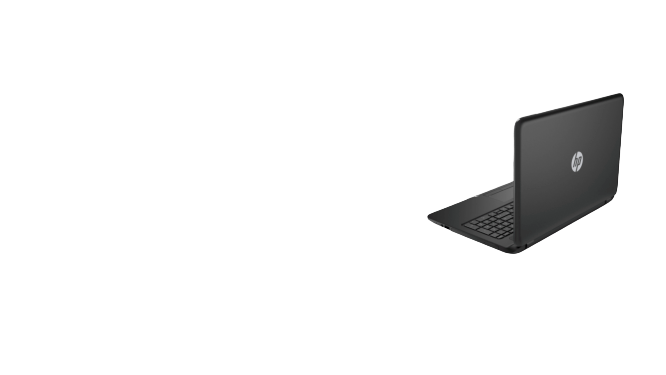 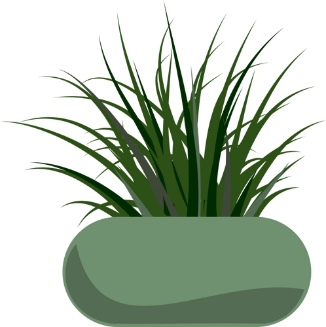 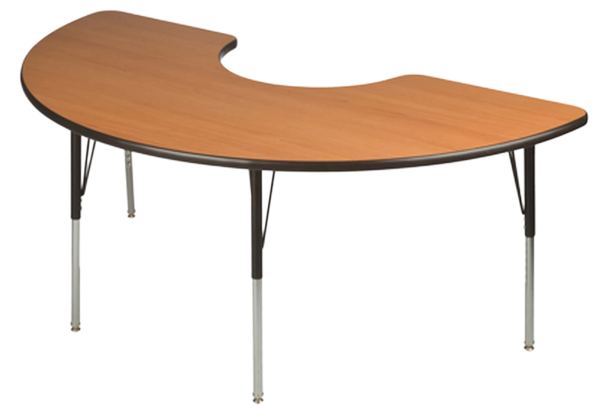 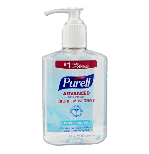 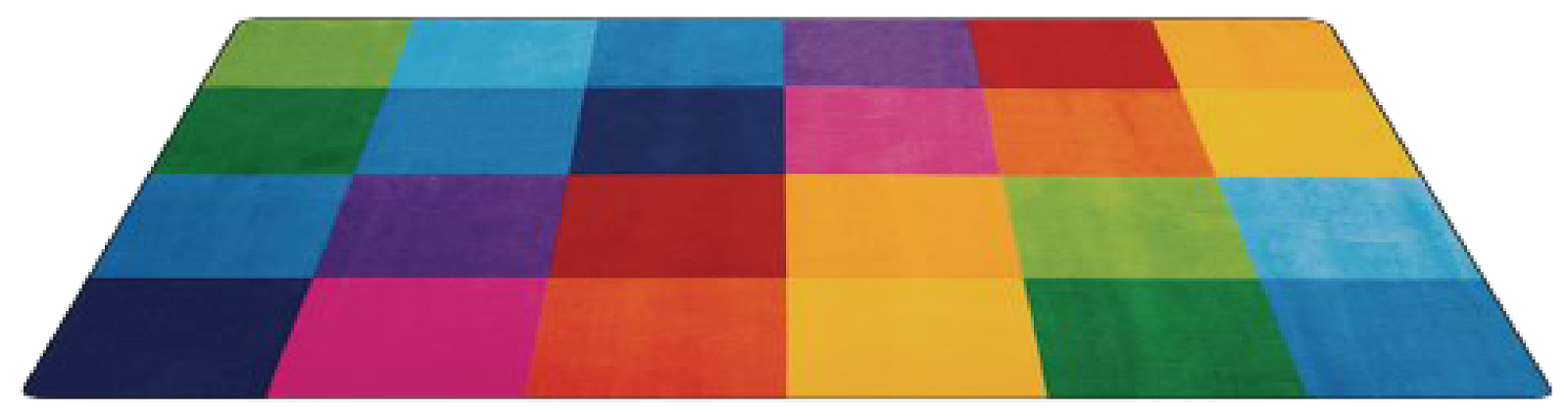 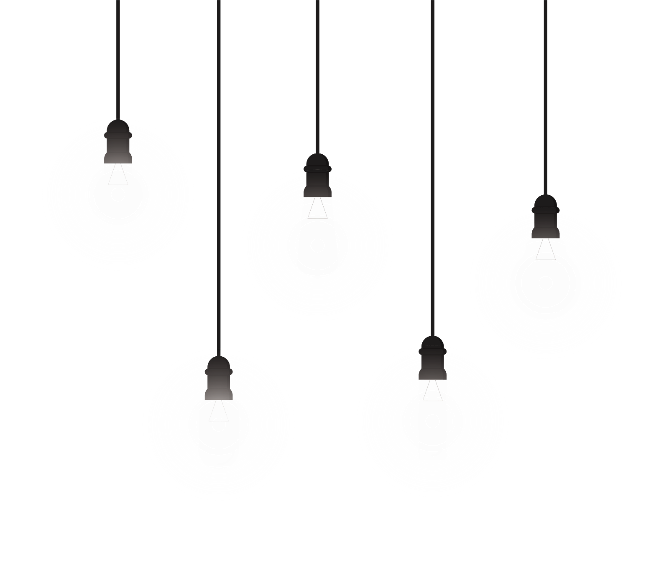 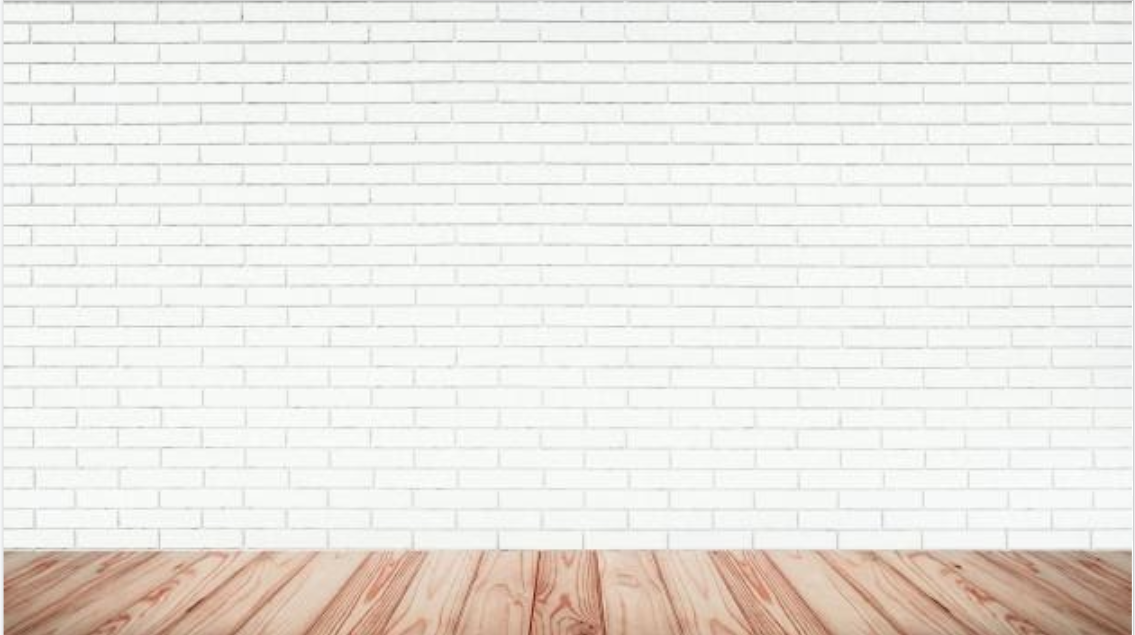 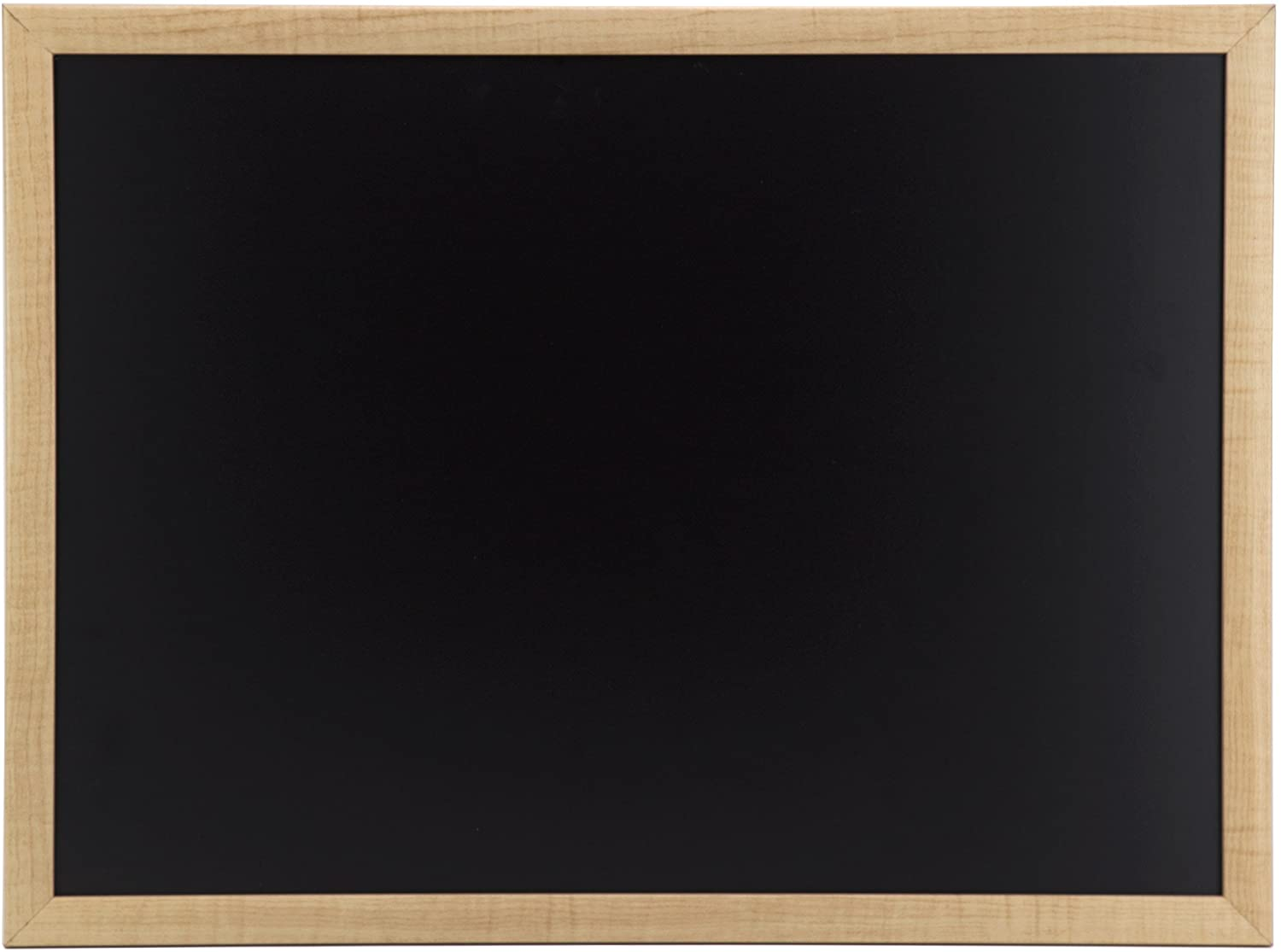 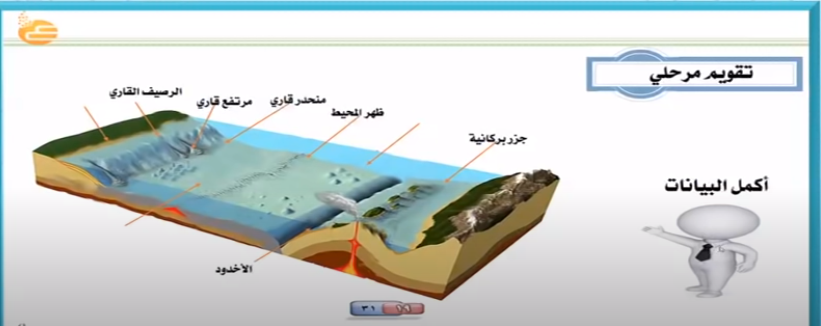 مراجعة المفردات
مسألة اليوم
مثال
أستعد
الهدف
أتأكد
التقويم
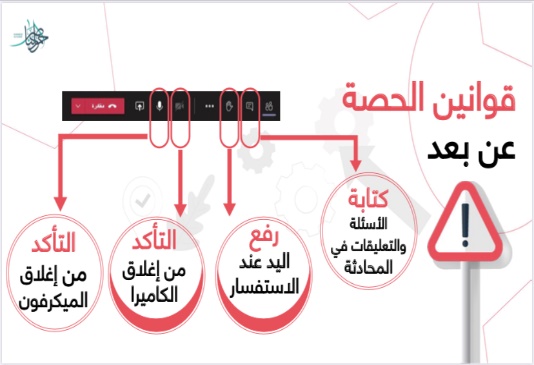 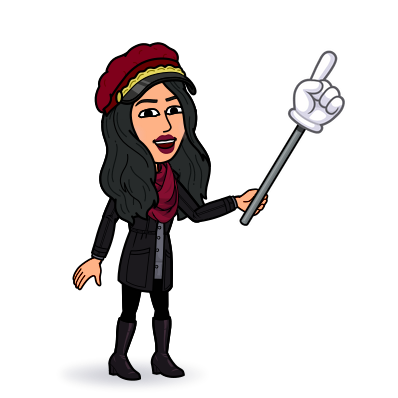 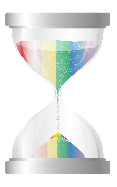 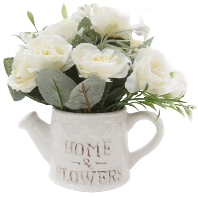 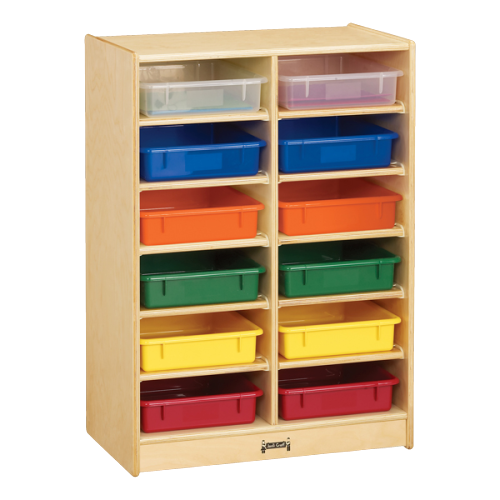 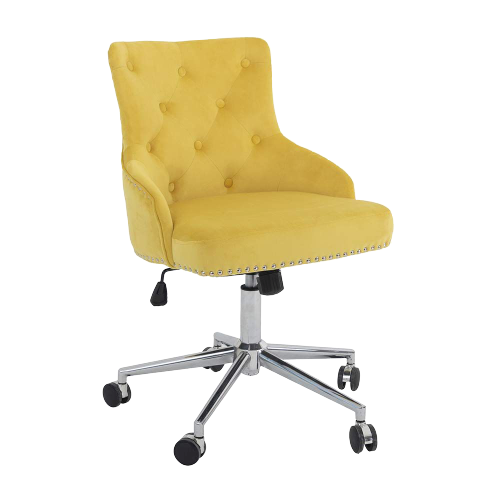 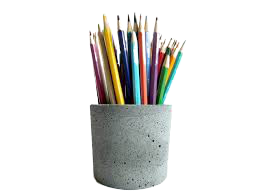 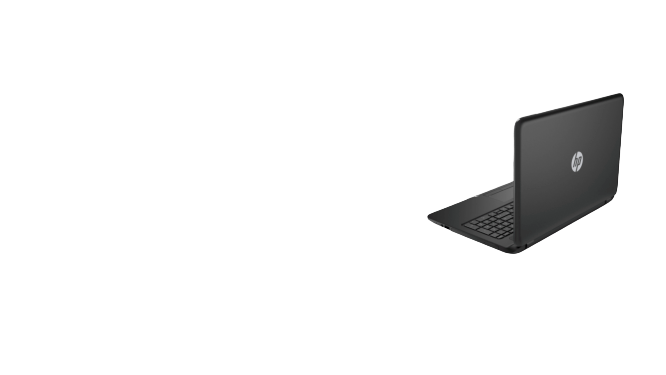 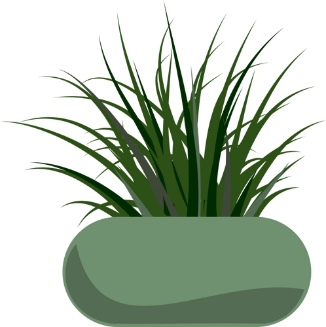 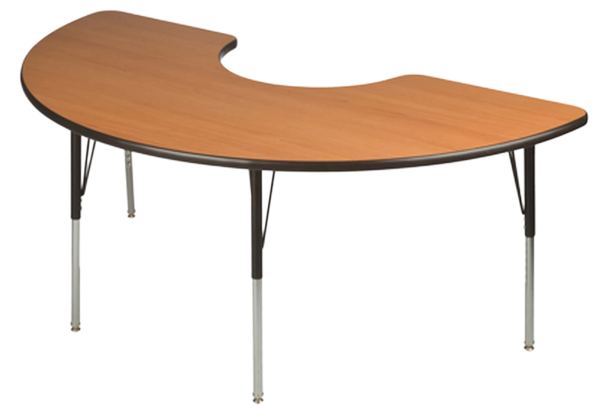 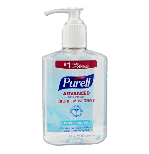 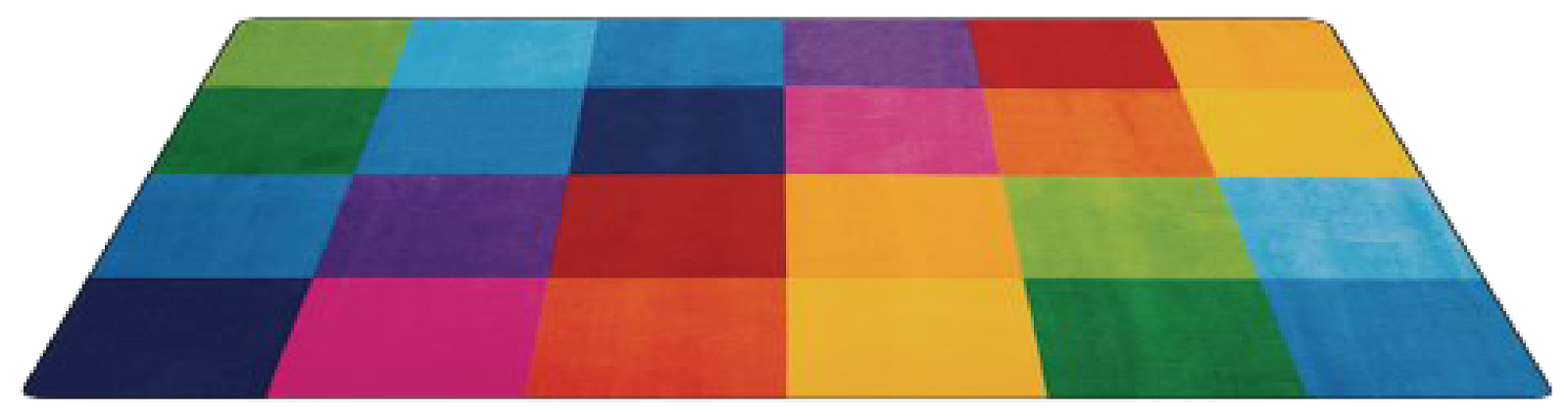 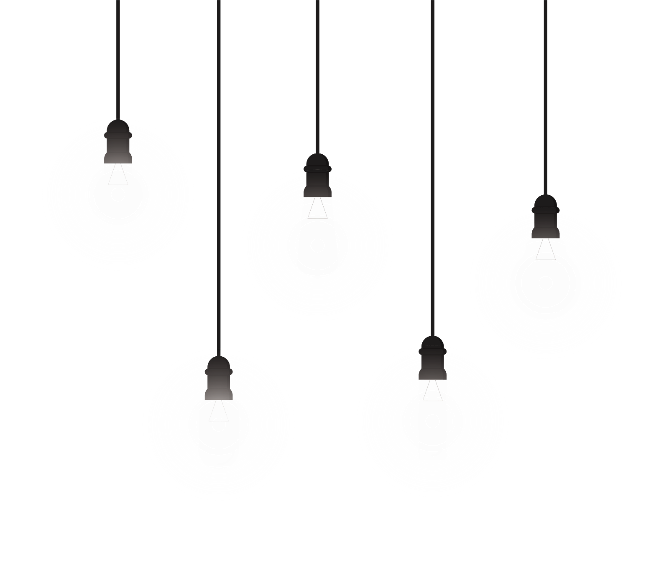 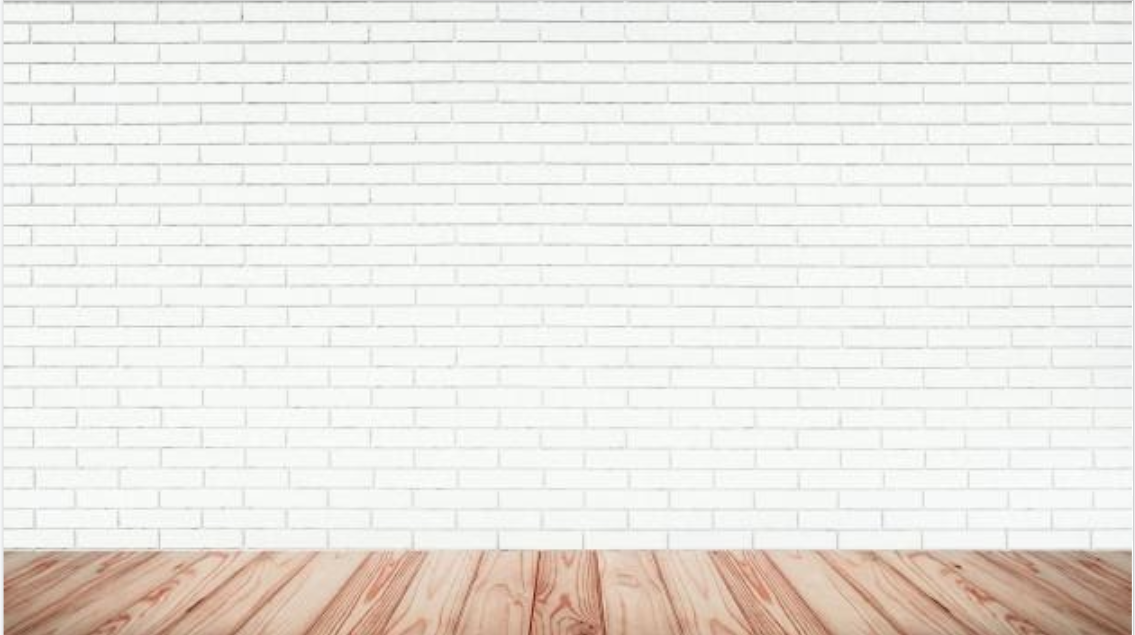 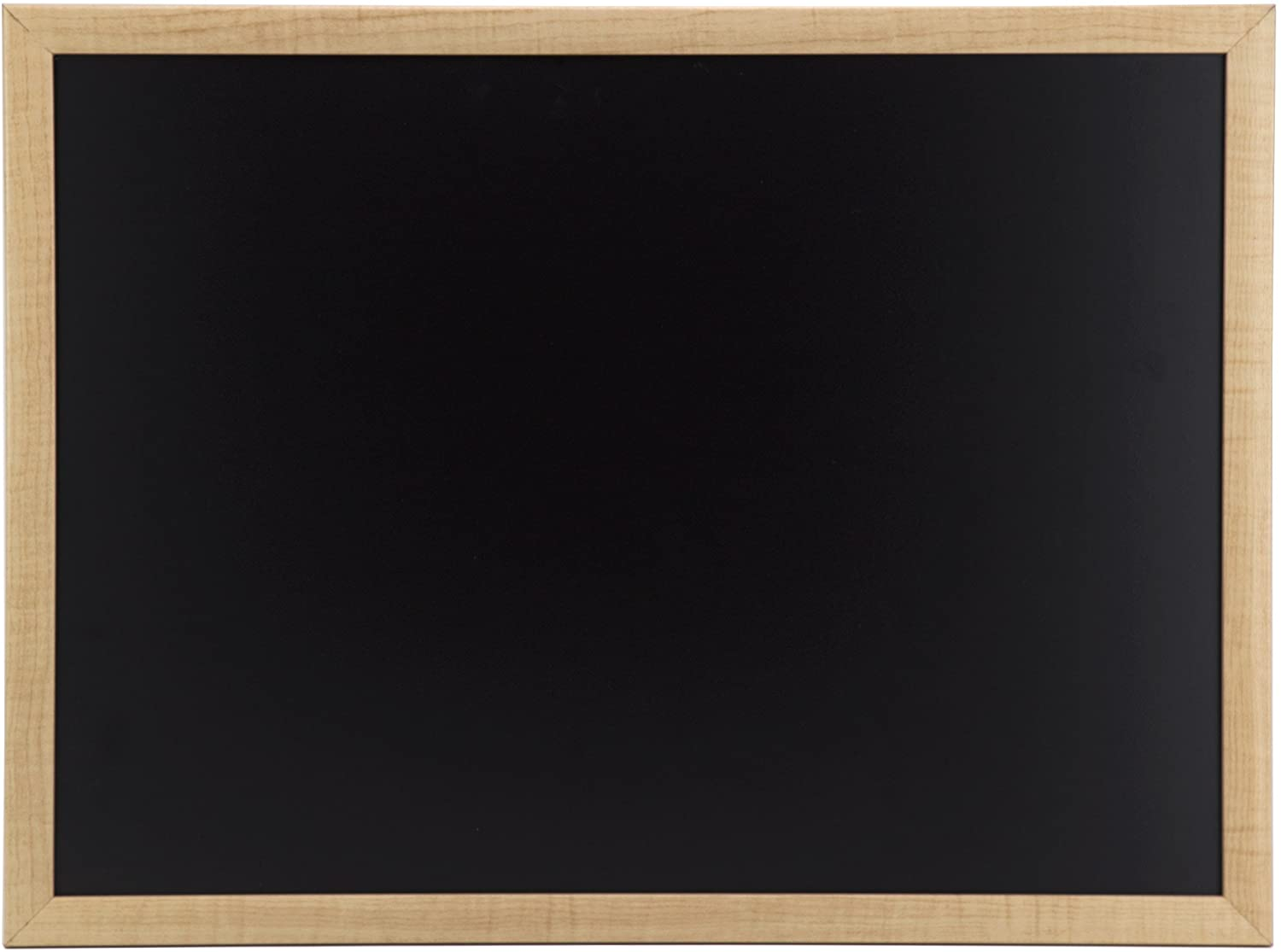 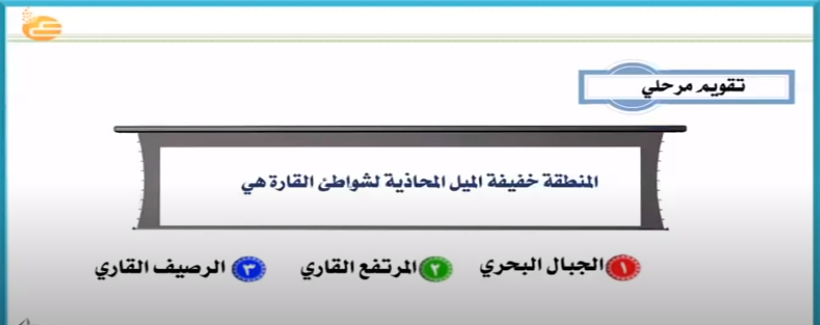 مراجعة المفردات
مسألة اليوم
مثال
أستعد
الهدف
أتأكد
التقويم
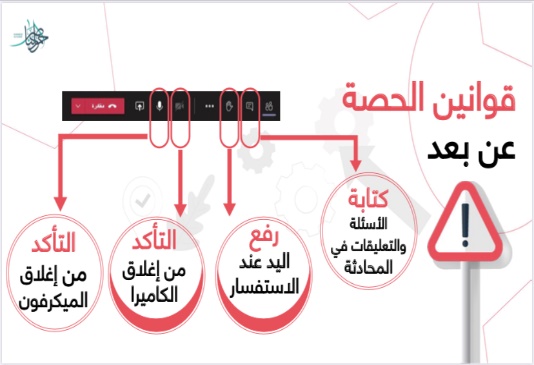 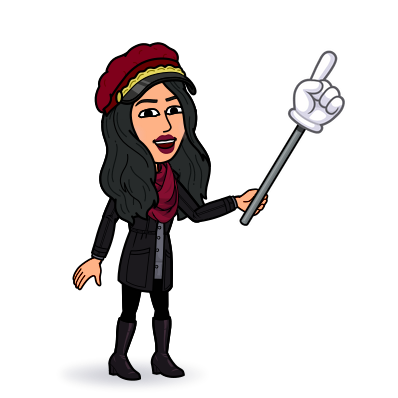 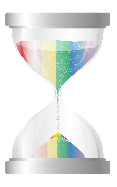 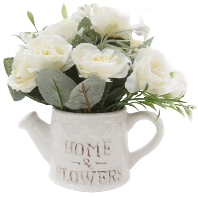 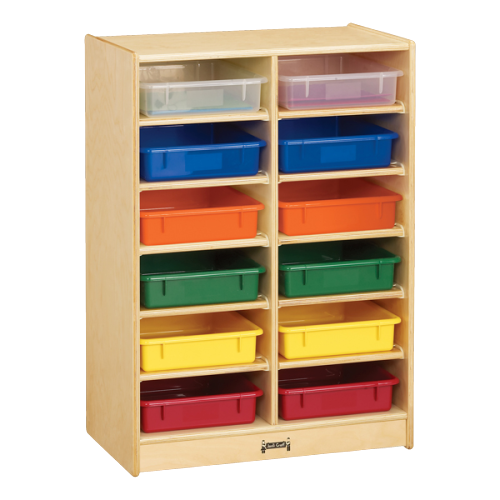 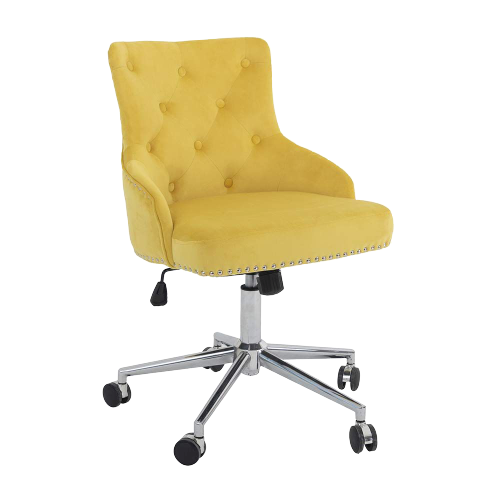 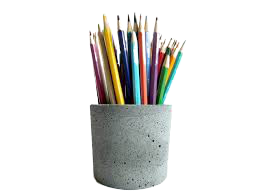 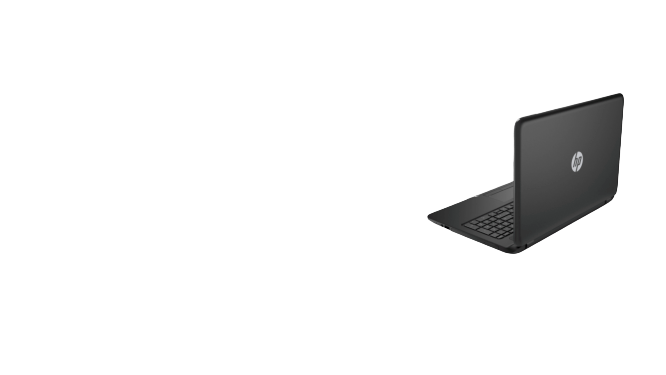 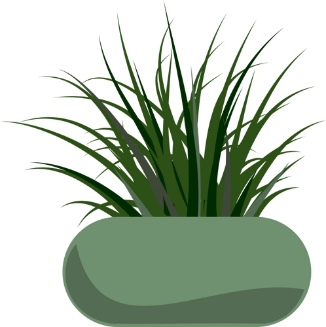 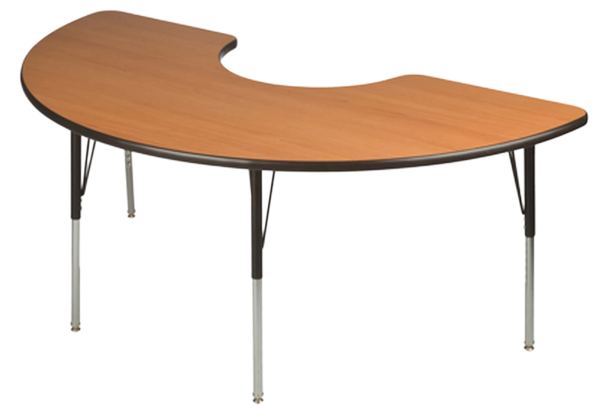 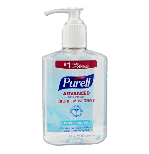 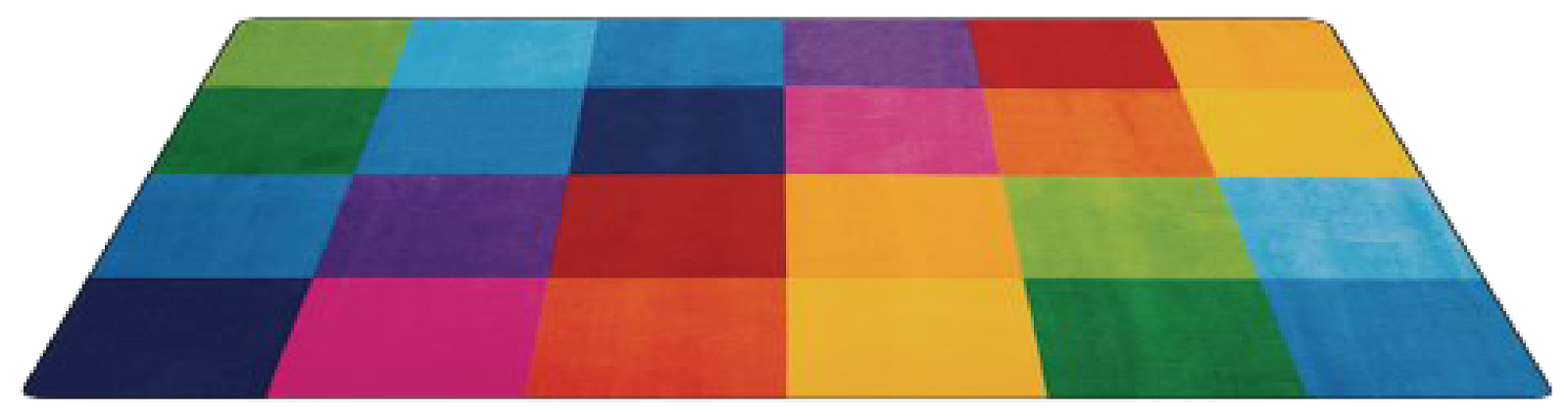 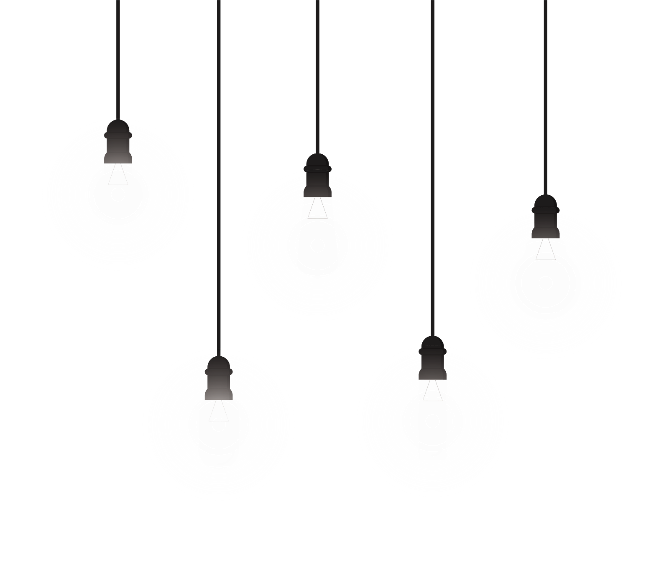 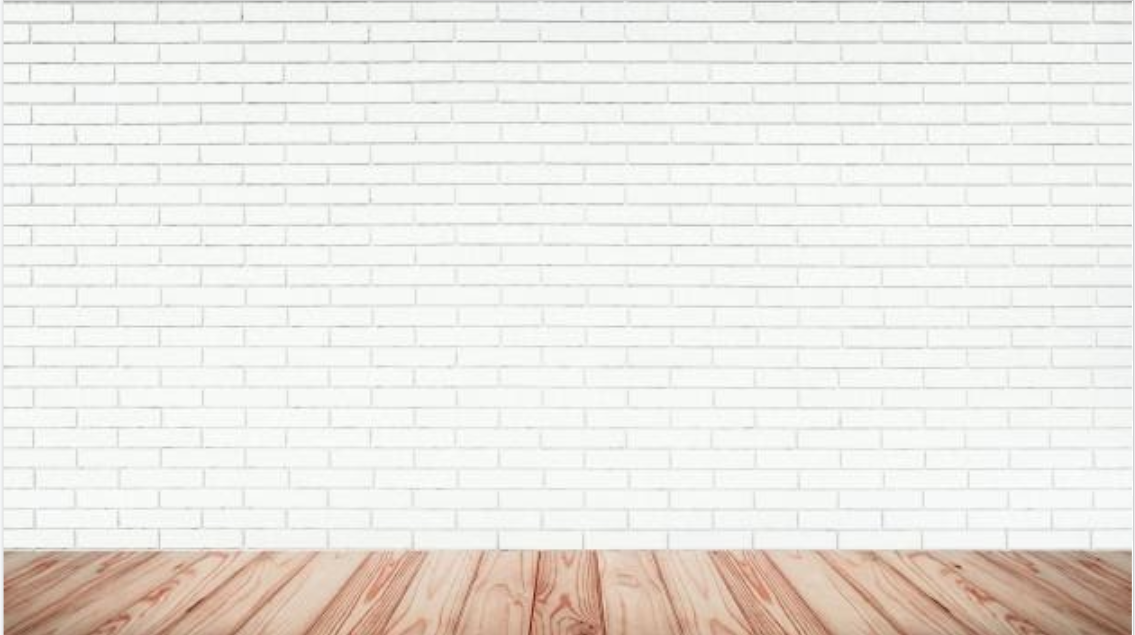 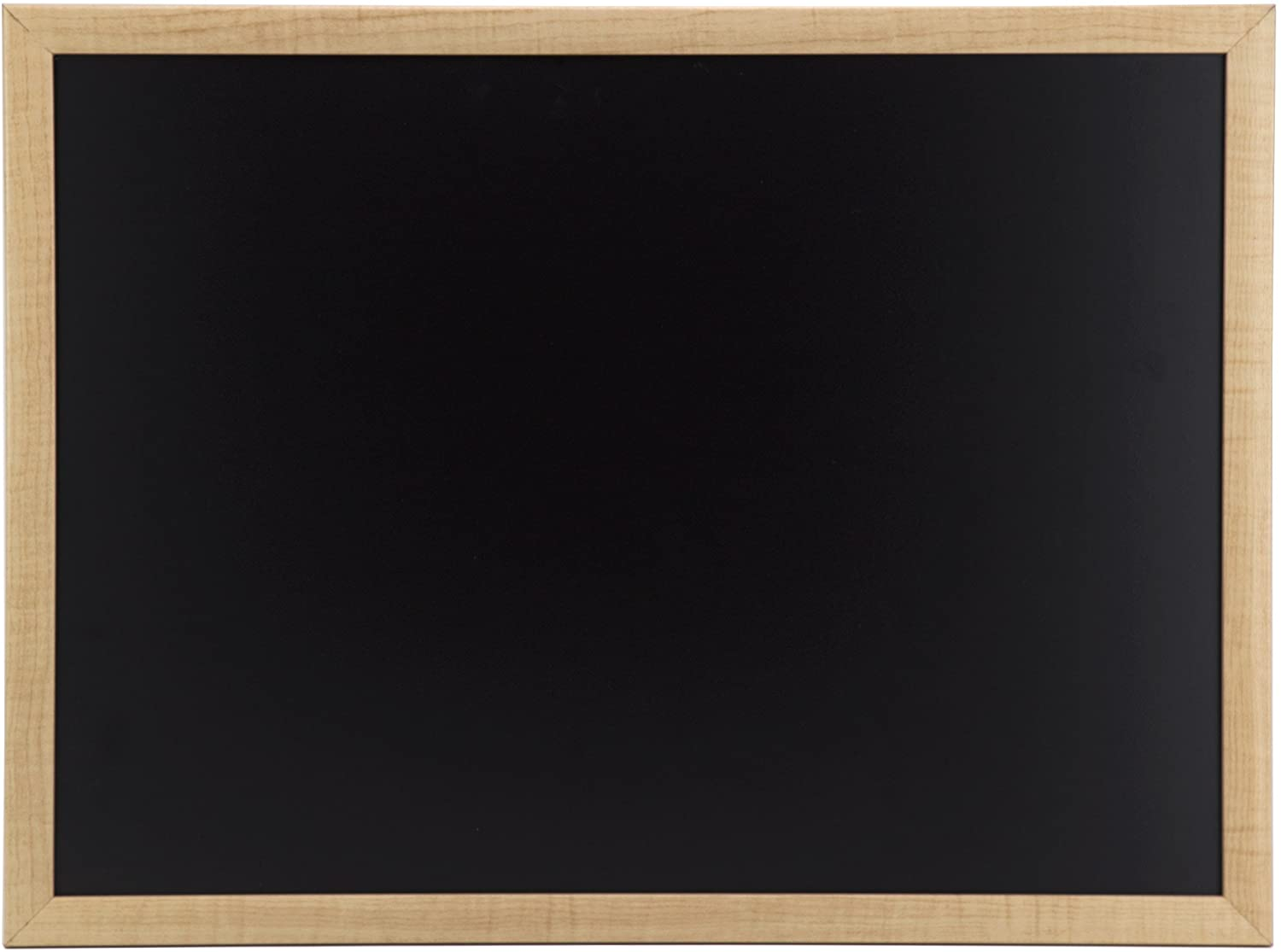 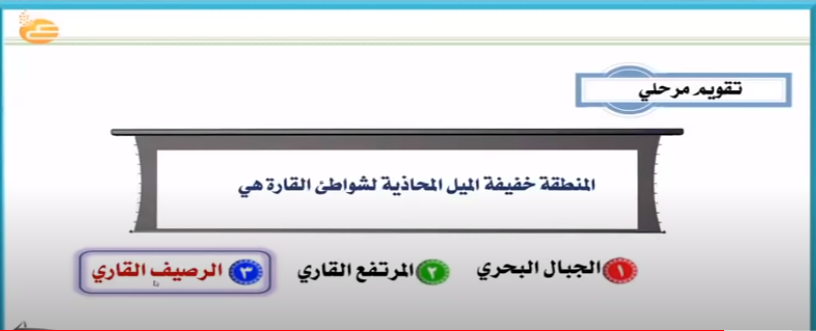 مراجعة المفردات
مسألة اليوم
مثال
أستعد
الهدف
أتأكد
التقويم
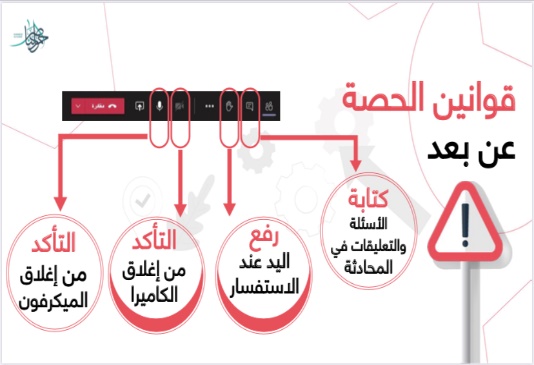 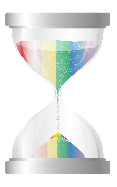 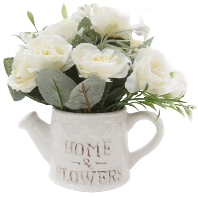 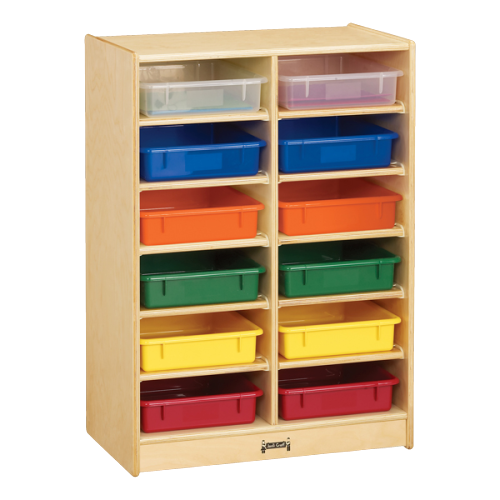 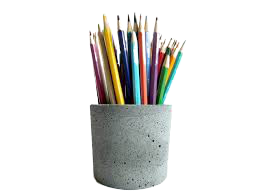 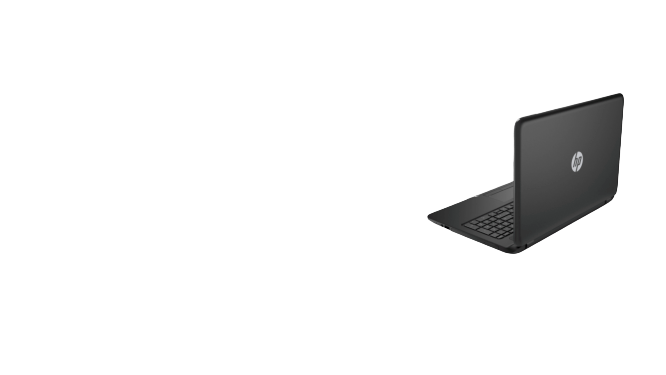 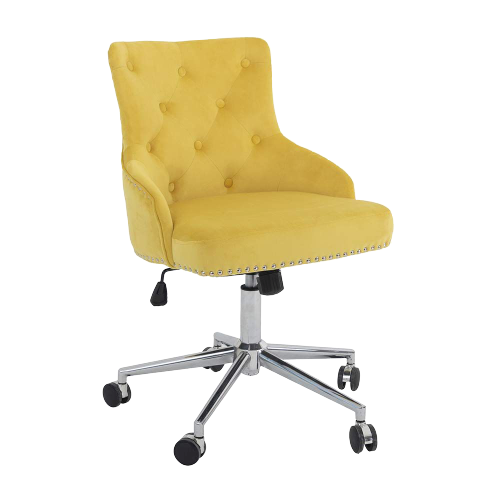 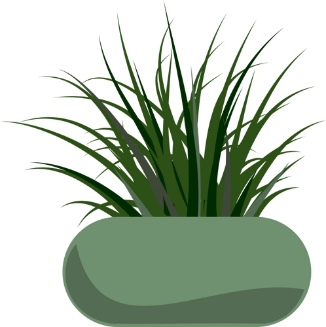 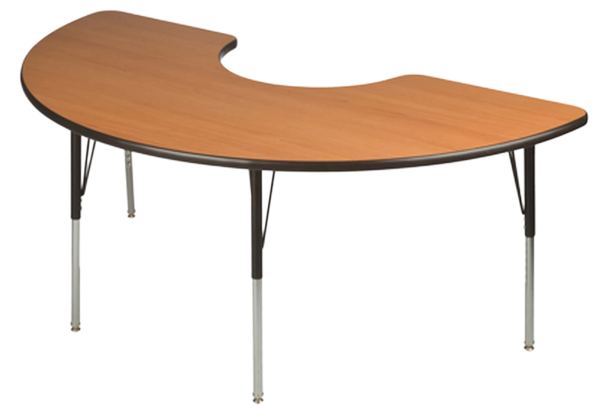 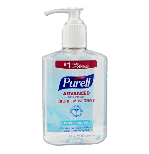 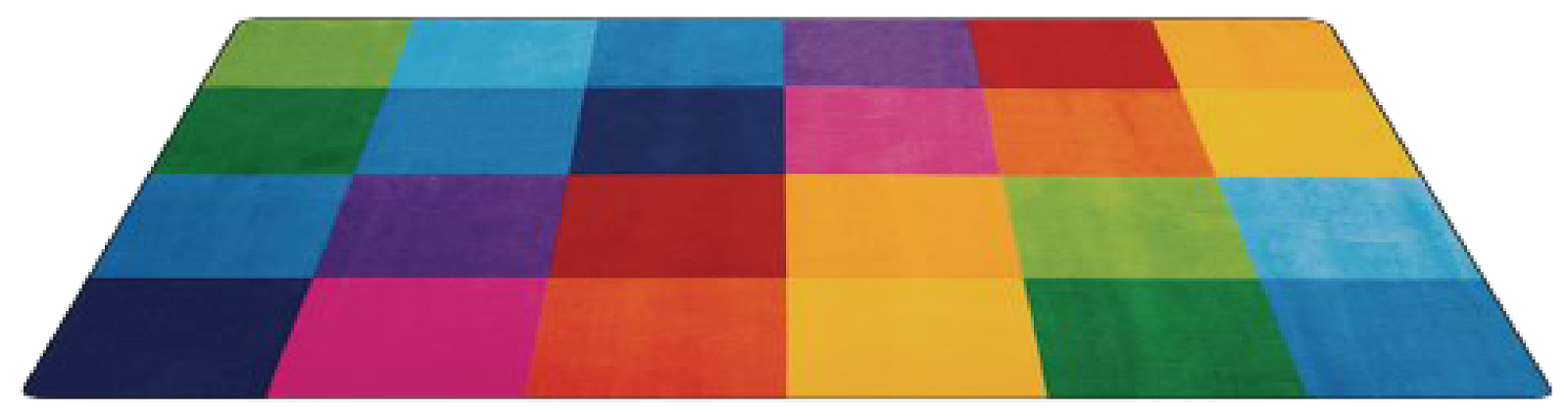 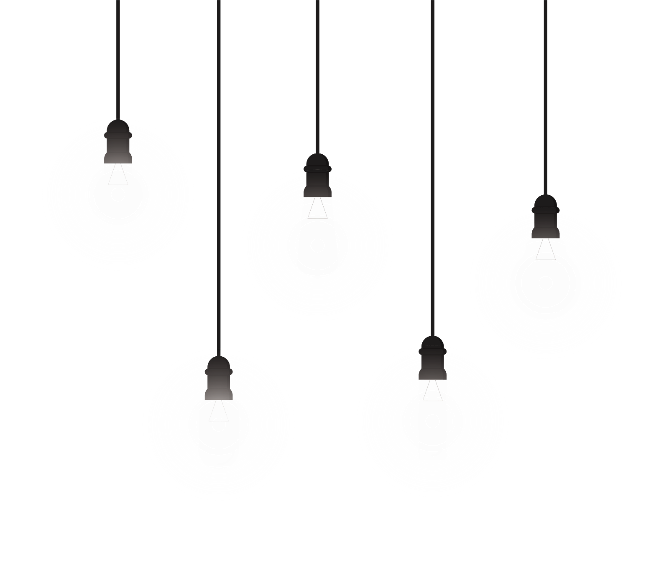 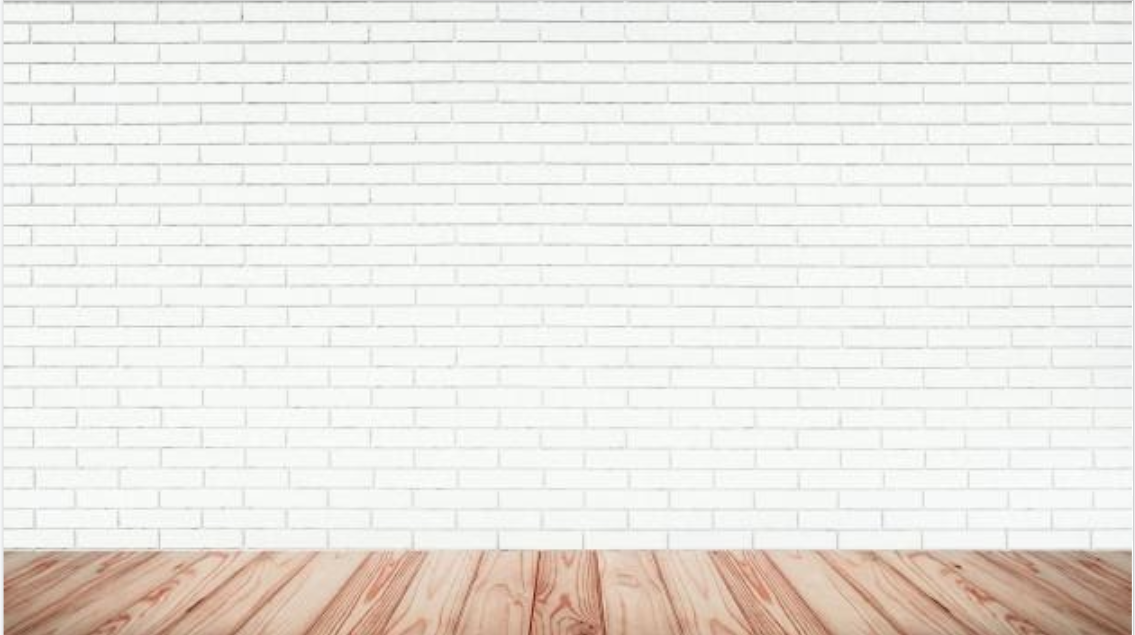 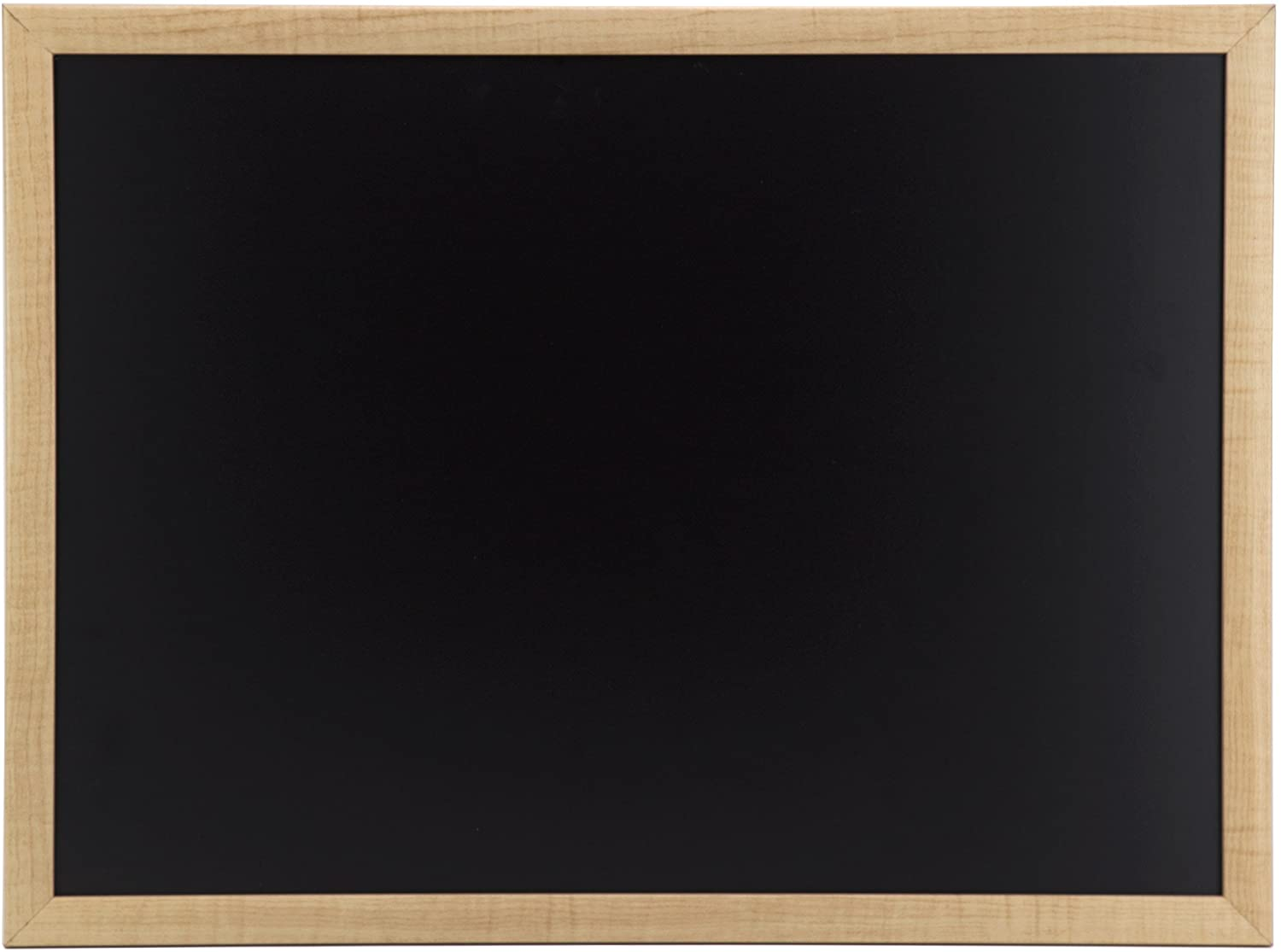 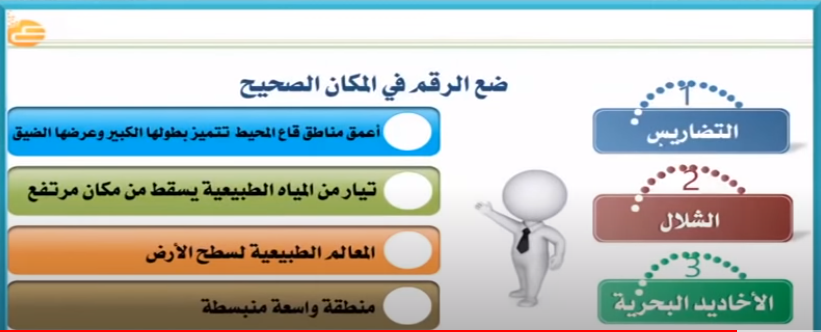 مراجعة المفردات
مسألة اليوم
مثال
أستعد
الهدف
أتأكد
التقويم
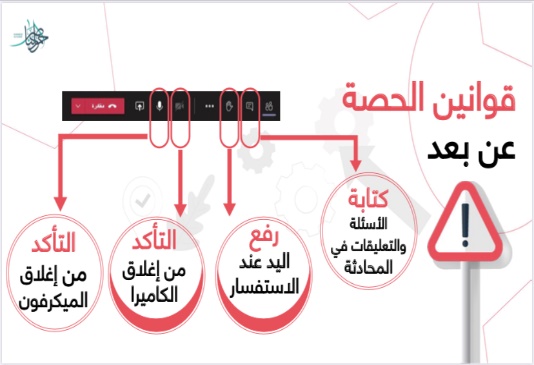 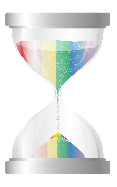 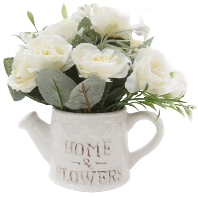 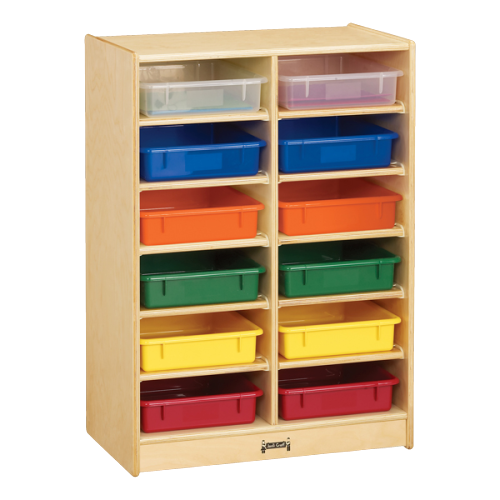 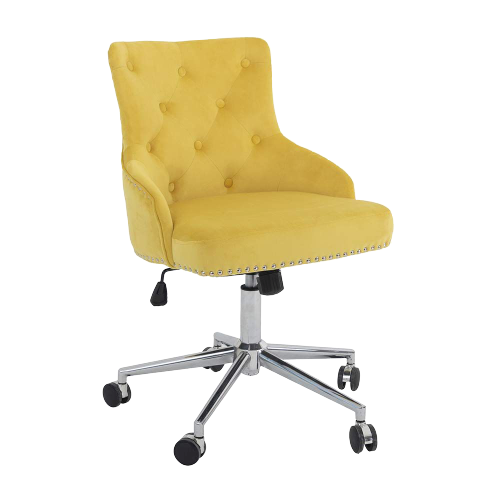 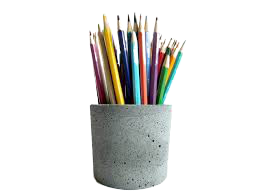 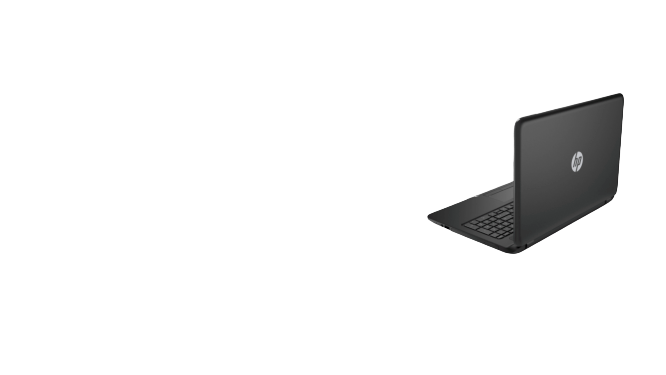 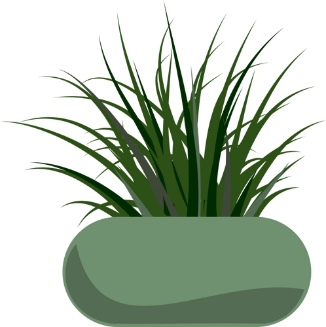 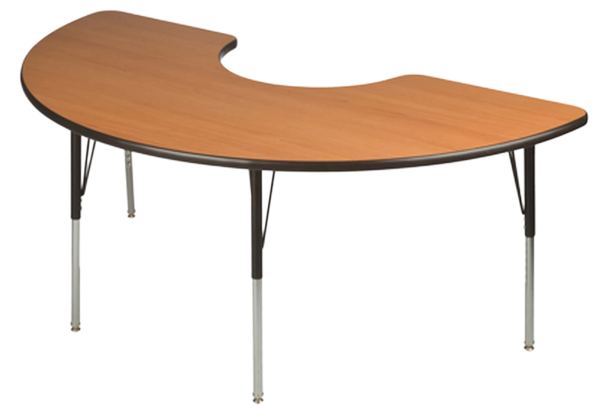 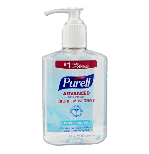 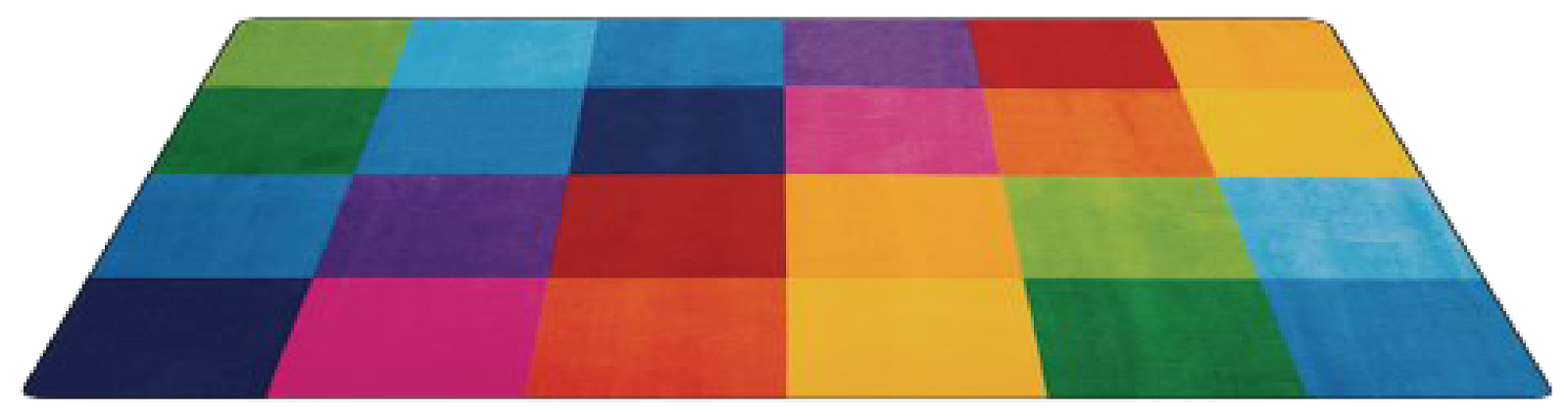 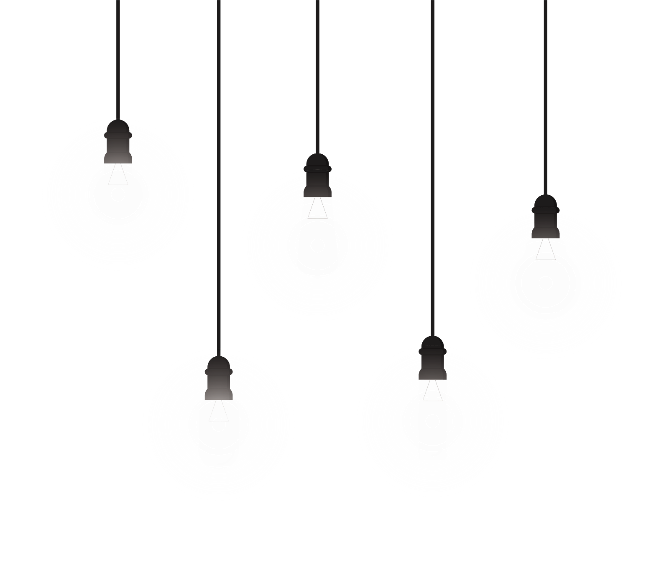 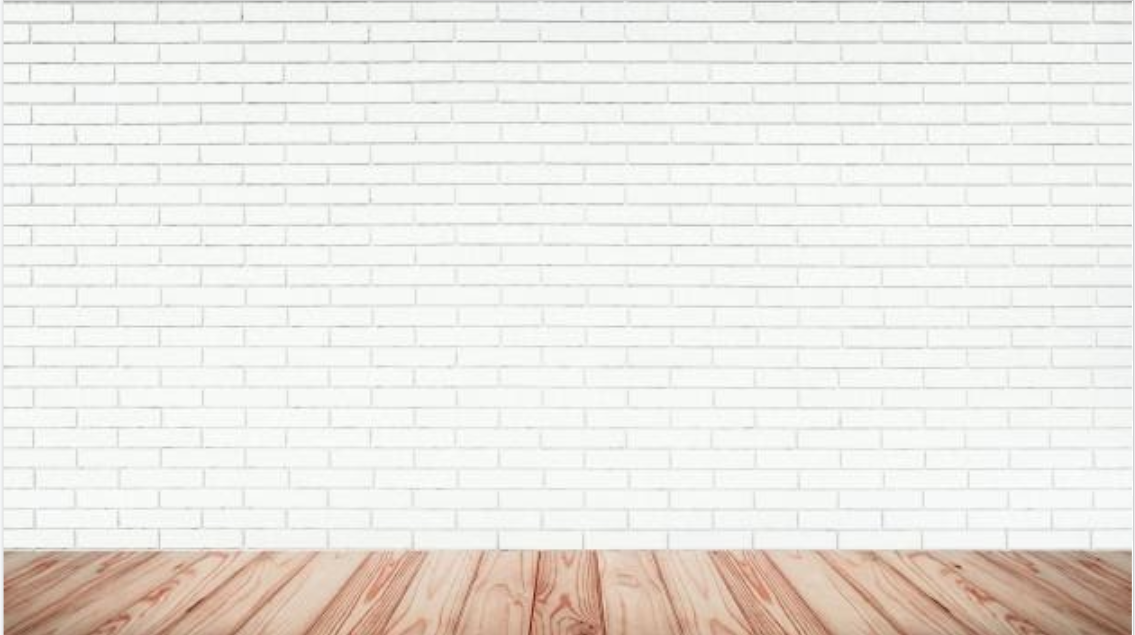 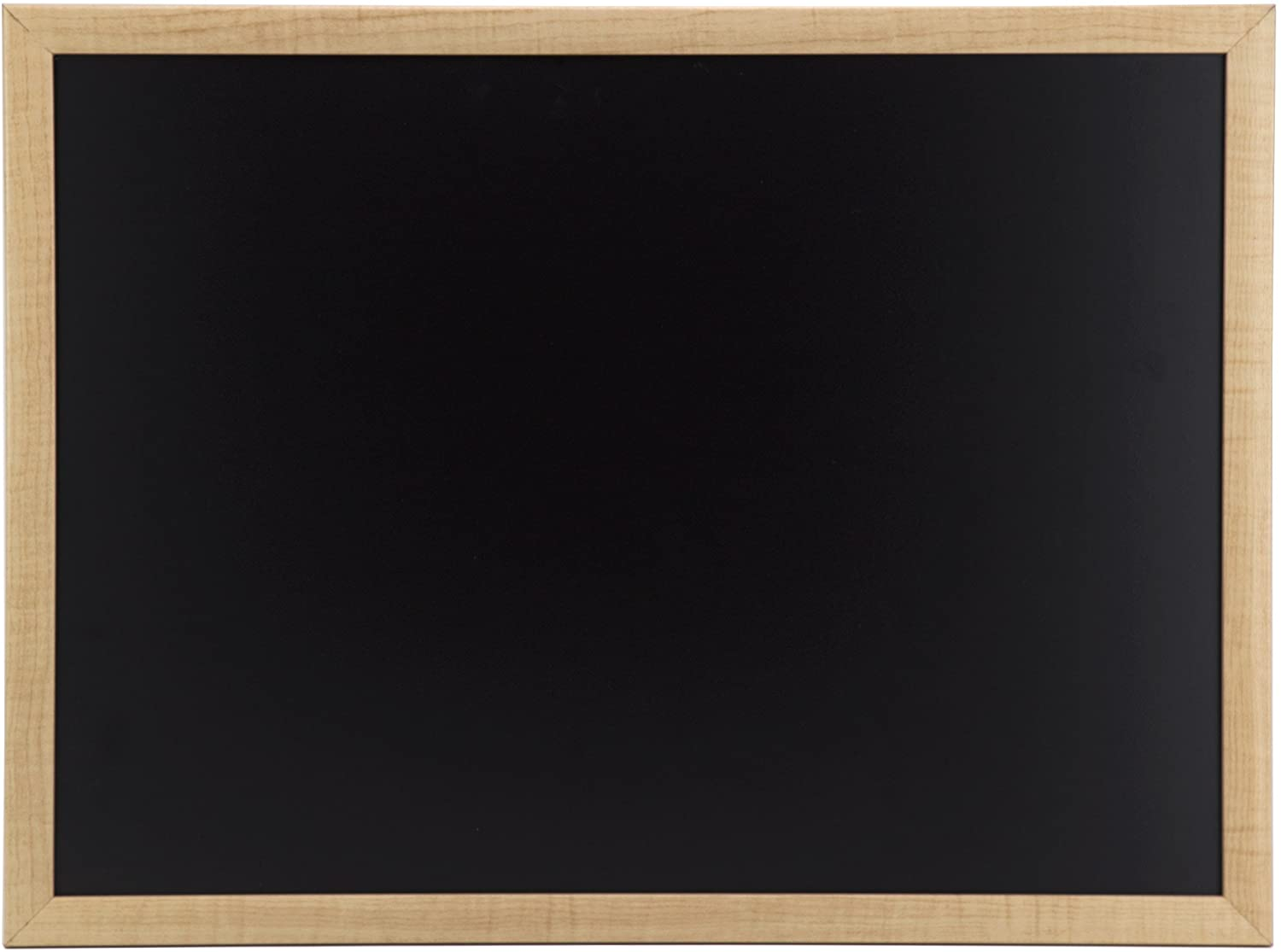 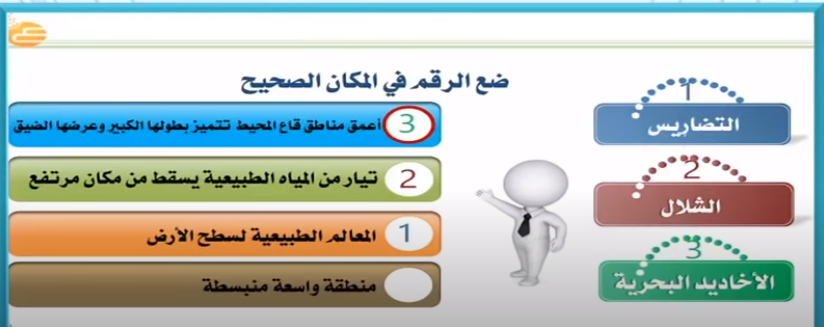 مراجعة المفردات
مسألة اليوم
مثال
أستعد
الهدف
أتأكد
التقويم
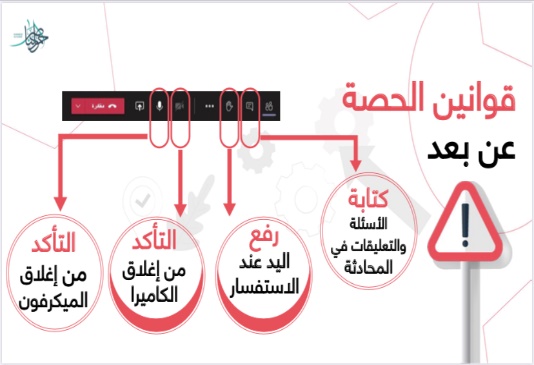 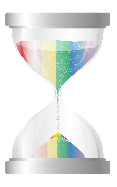 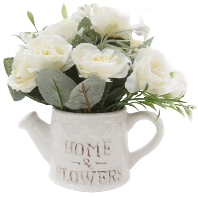 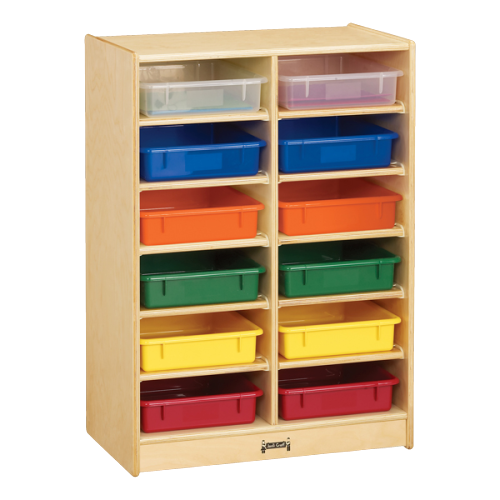 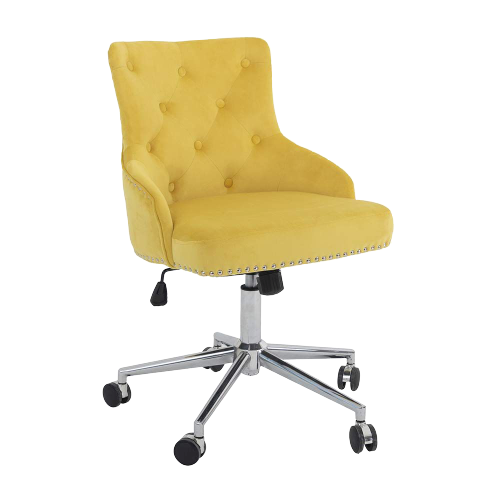 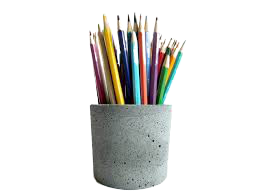 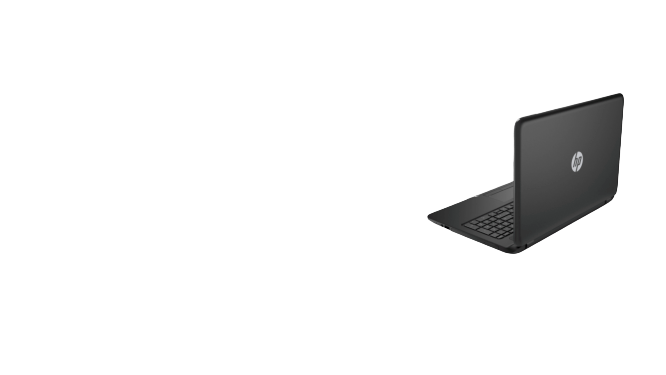 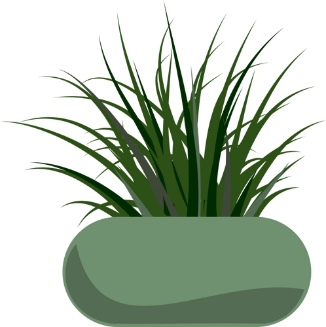 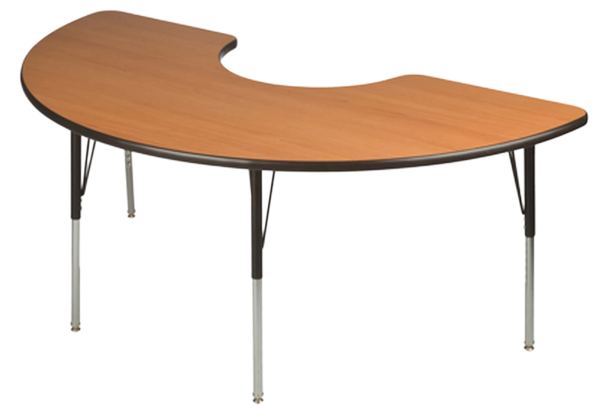 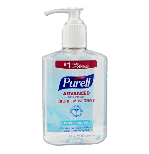 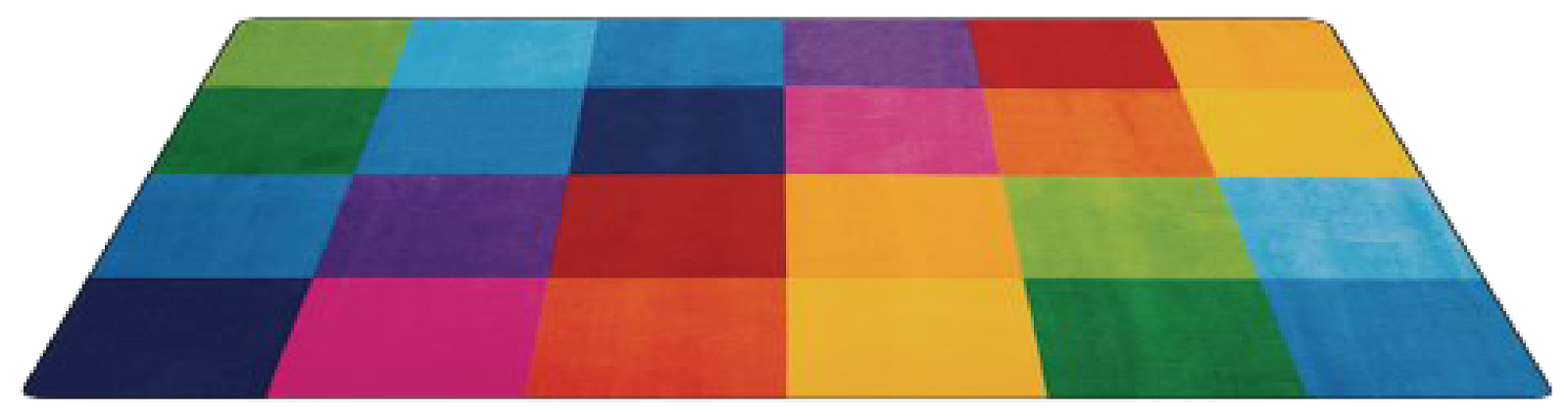 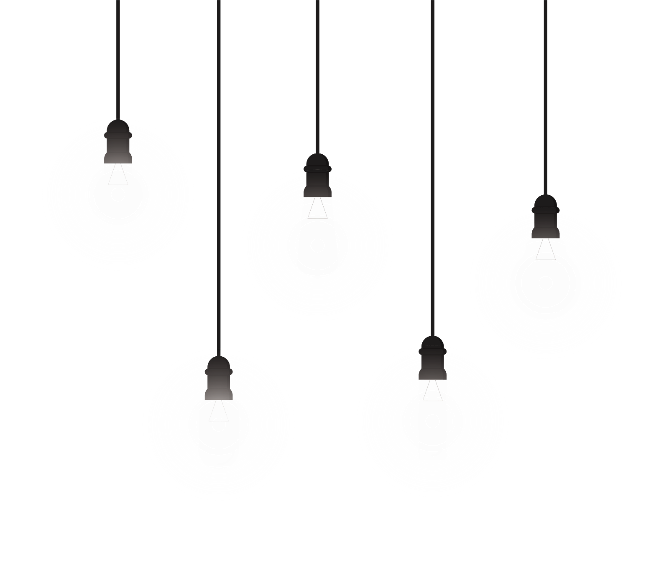 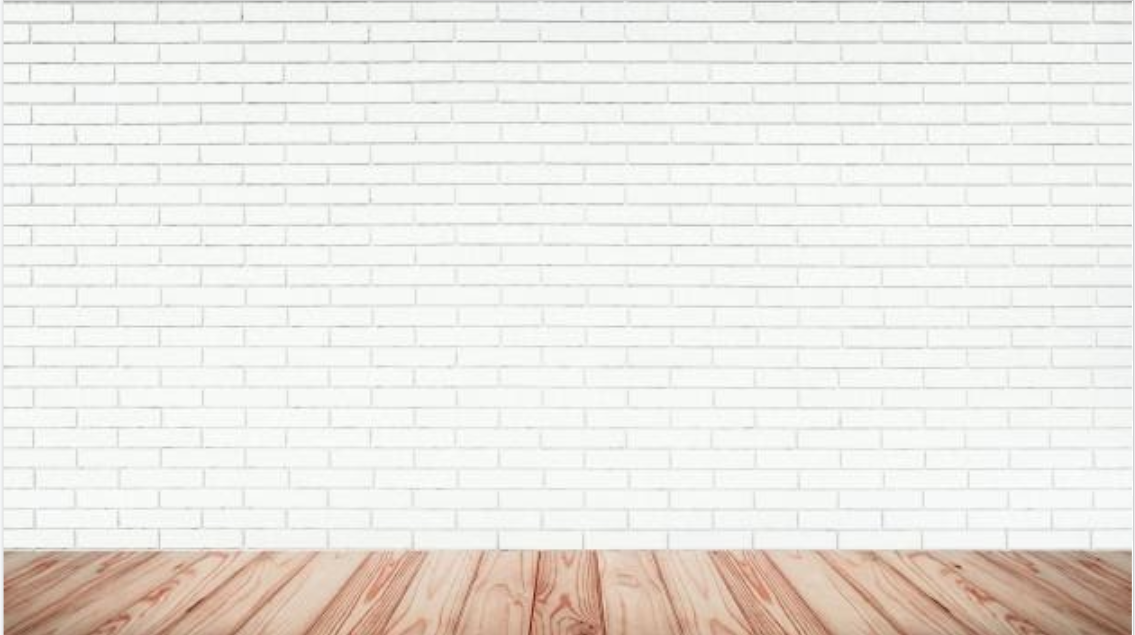 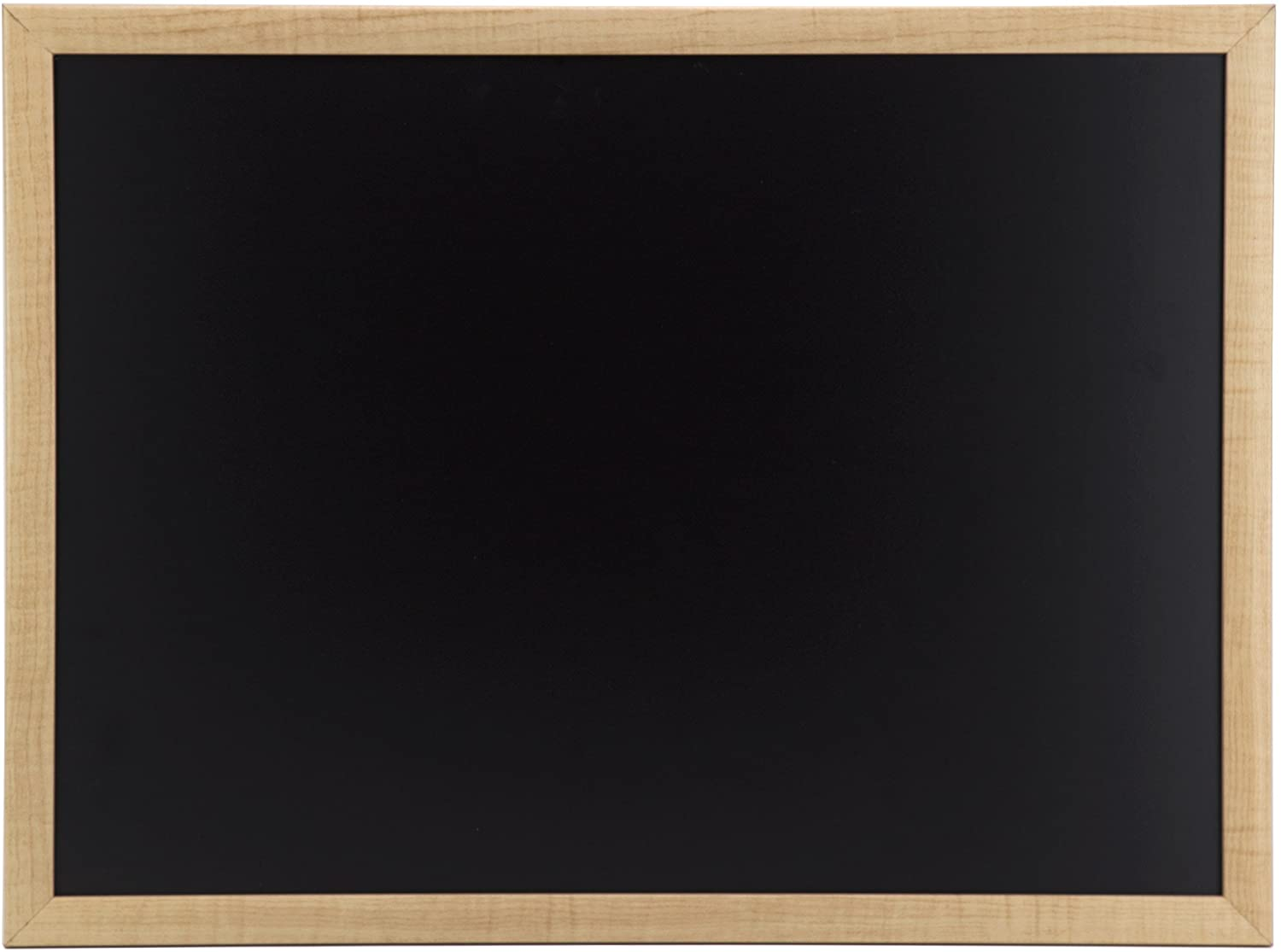 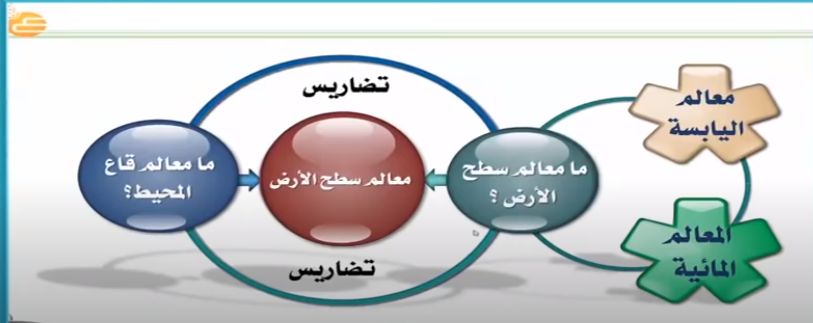 مراجعة المفردات
مسألة اليوم
مثال
أستعد
الهدف
أتأكد
التقويم
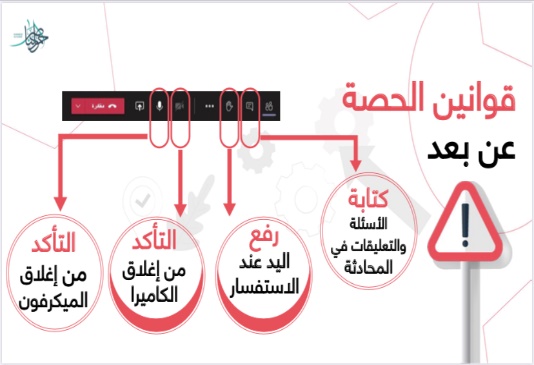 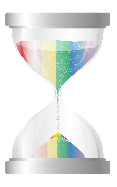 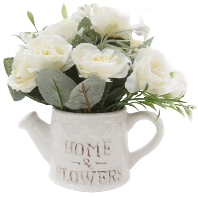 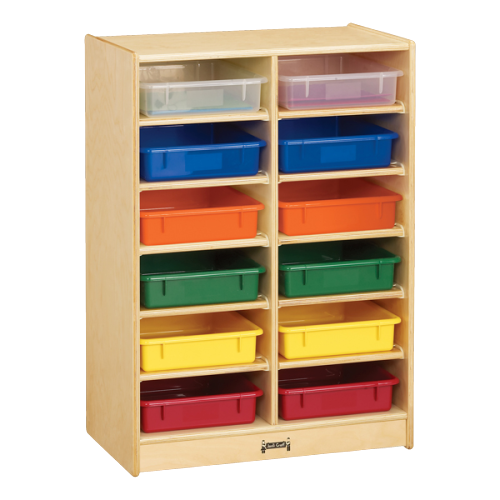 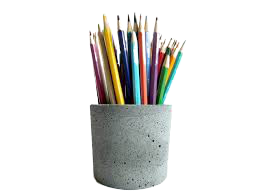 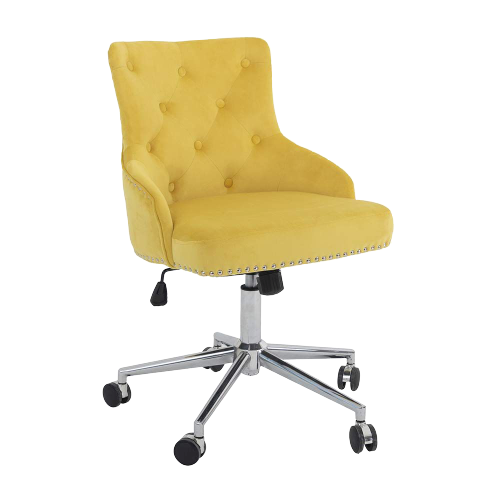 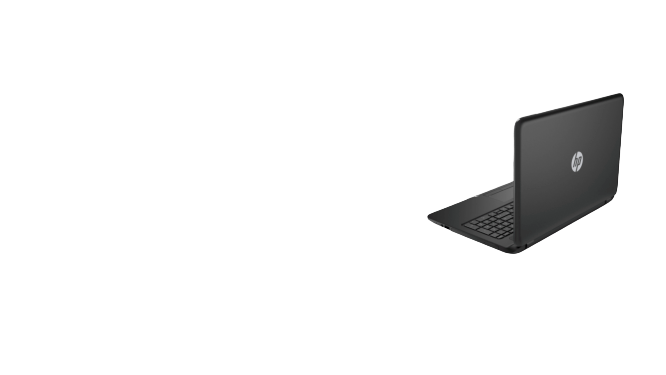 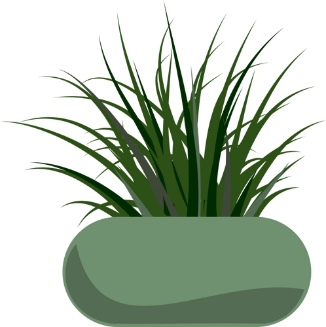 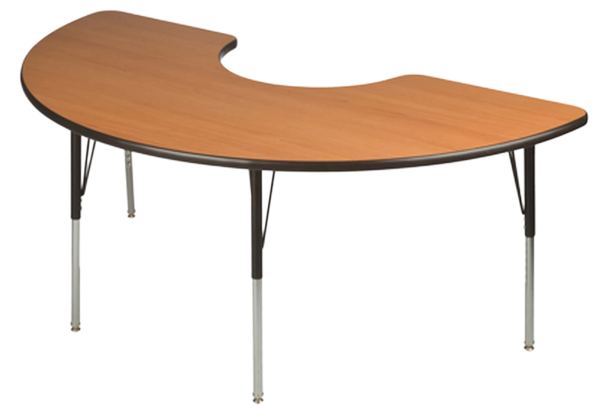 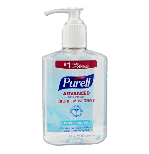 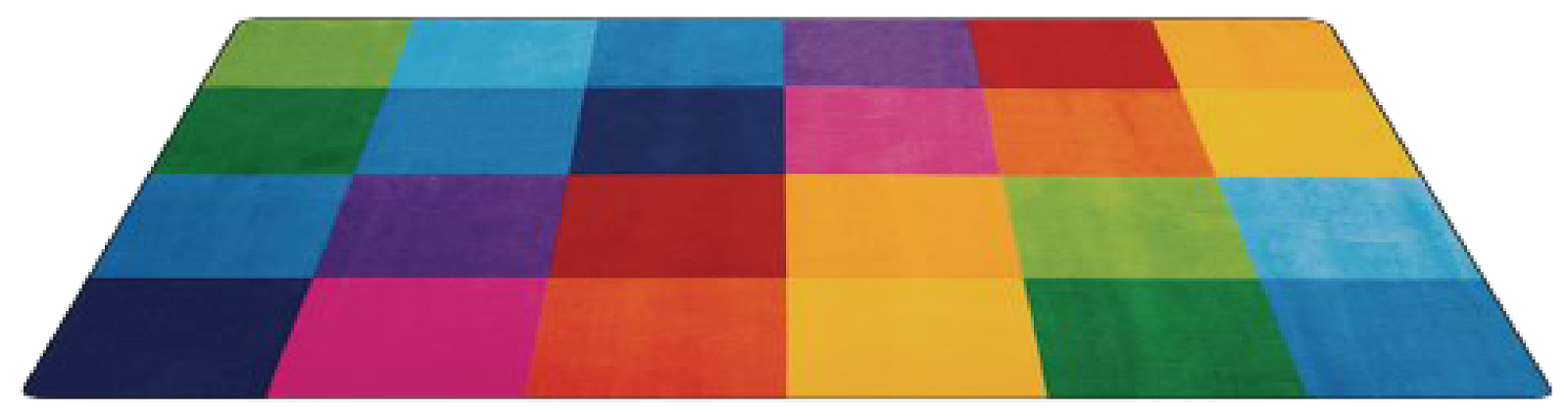 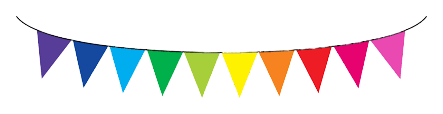 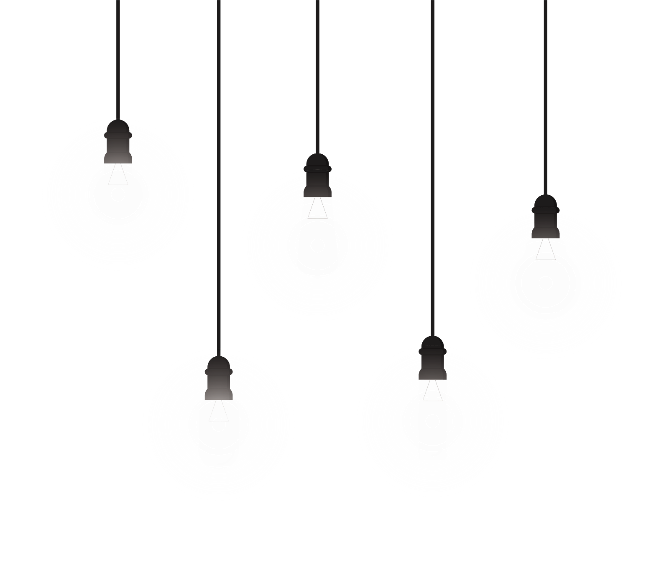 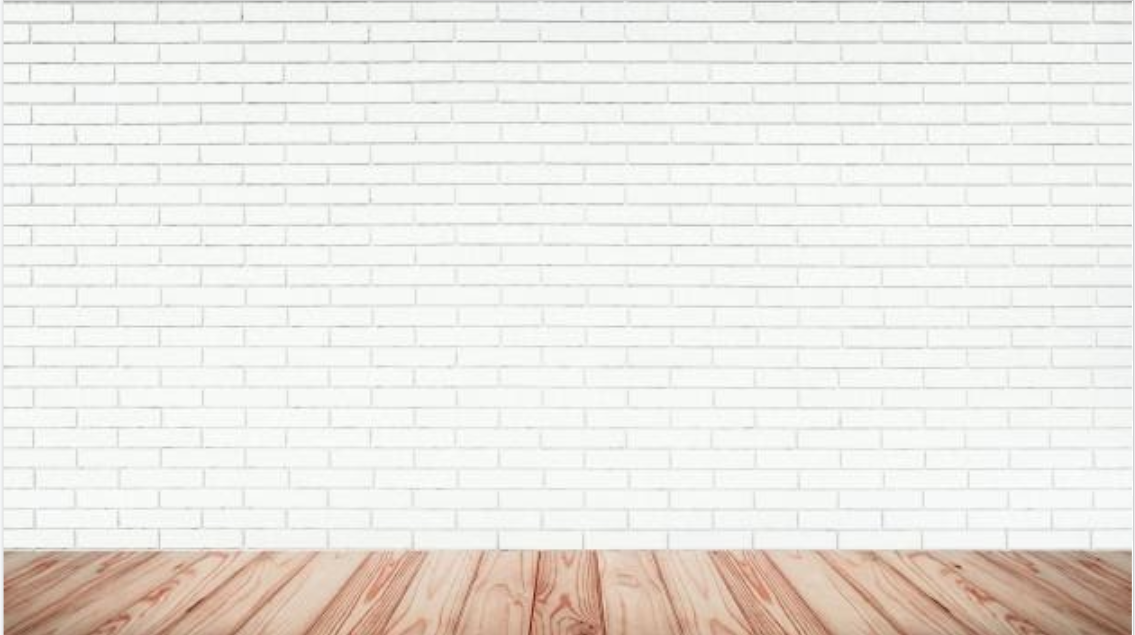 مراجعة المفردات
مسألة اليوم
نهاية الحصة
مثال
أستعد
الهدف
أتأكد
التقويم
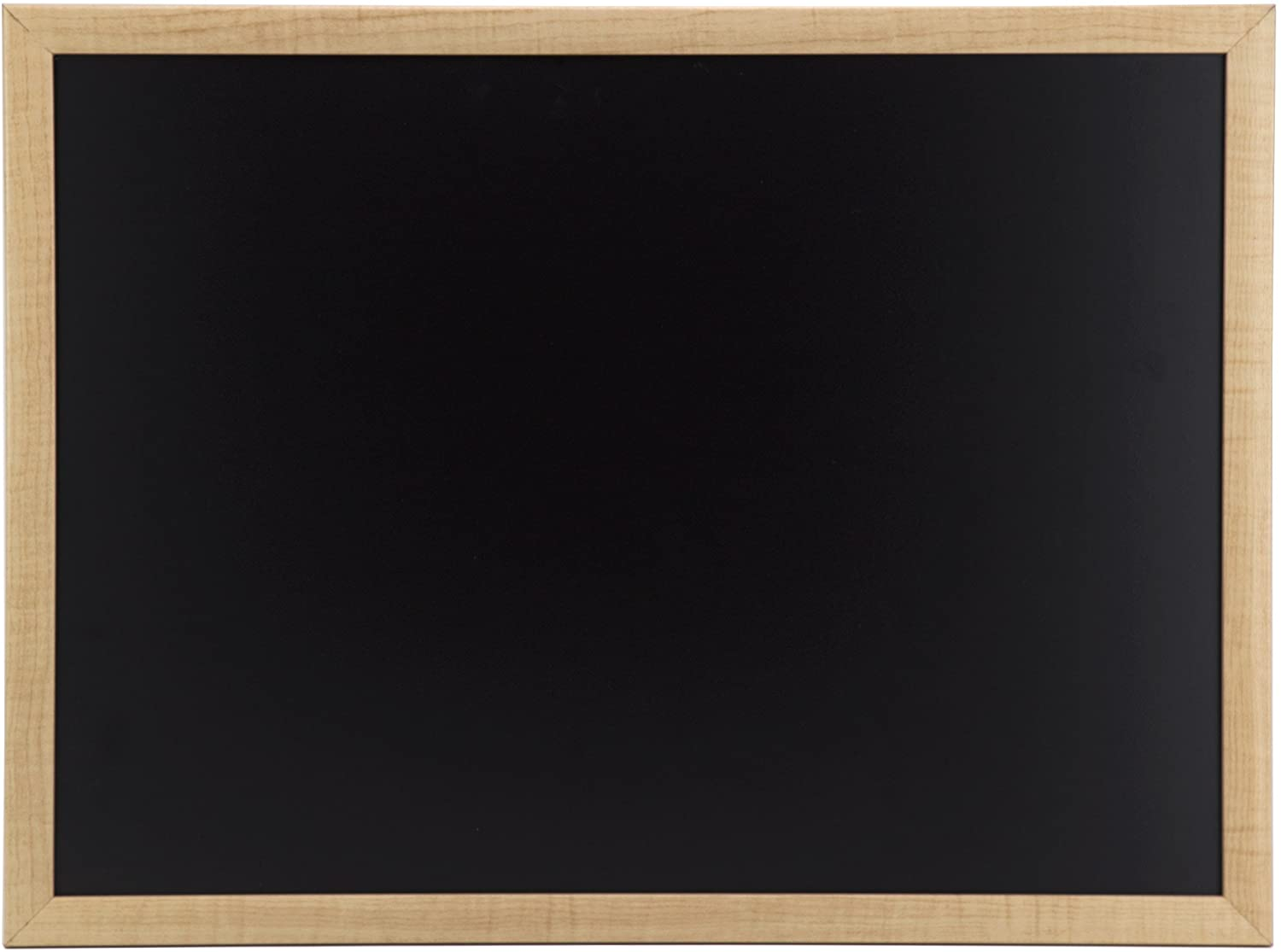 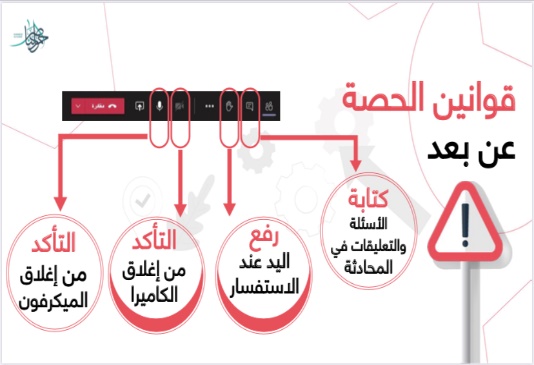 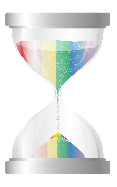 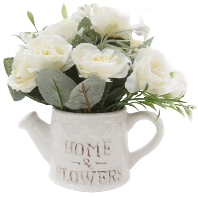 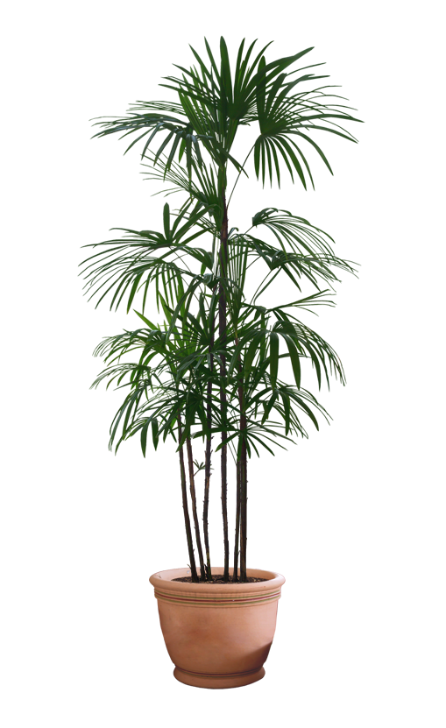 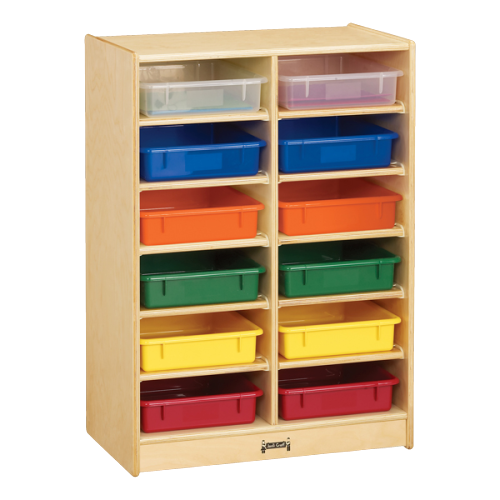 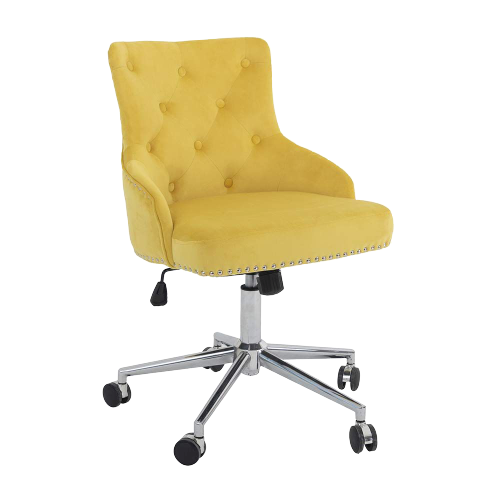 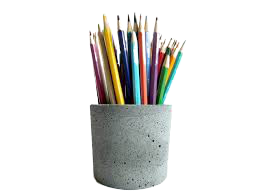 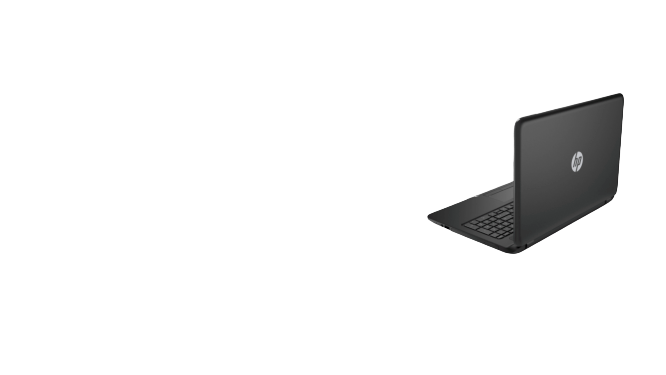 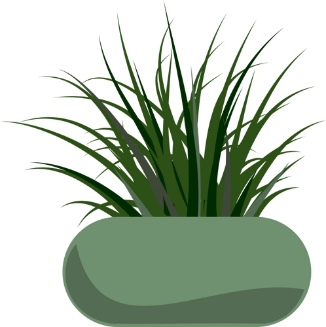 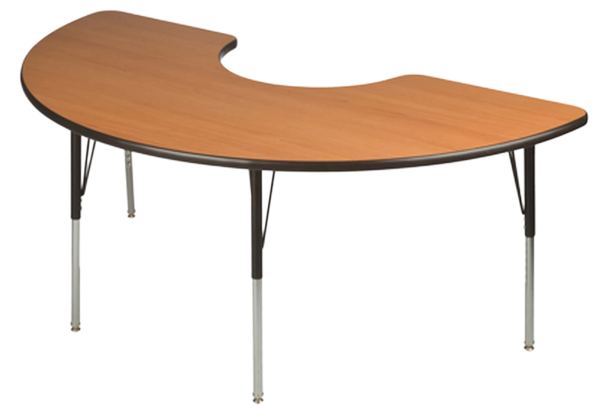 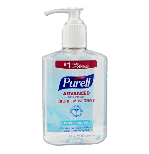 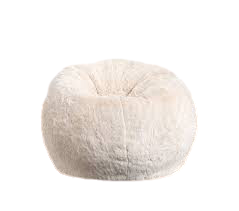 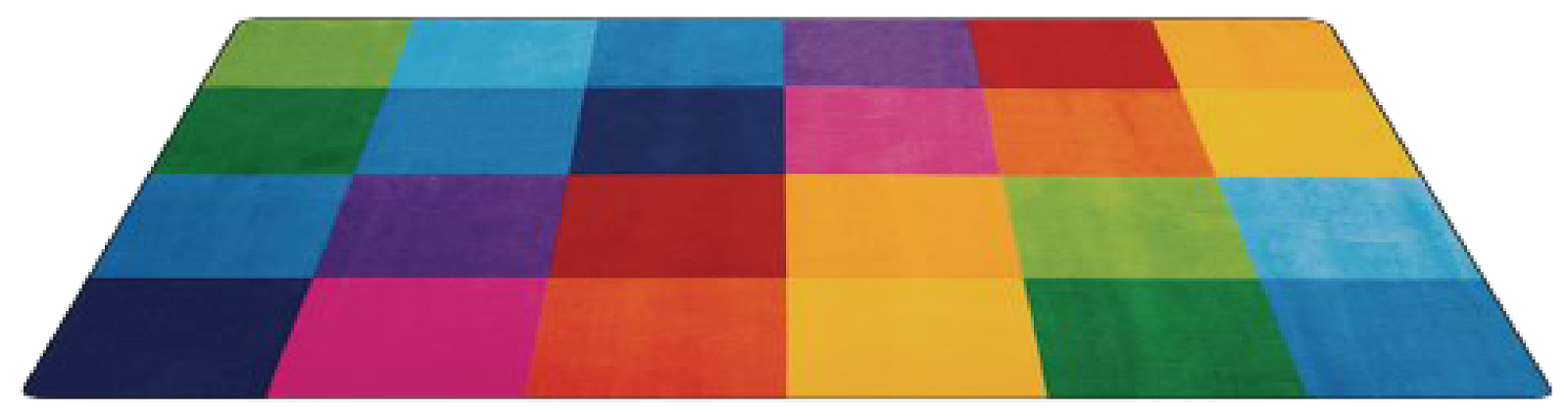